Математика
2 клас
Таблиці множення на 6 – 9  
Урок 107
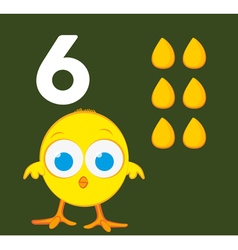 Ділення на число 6
Привітання
Хто прийшов з гарним настроєм – рукою махніть.
Хто вранці зарядку робив – головою кивніть.
Хто ввічливий – 
сусідові злегка вклоніться.
Хто вміє дружити – 
усім посміхніться.
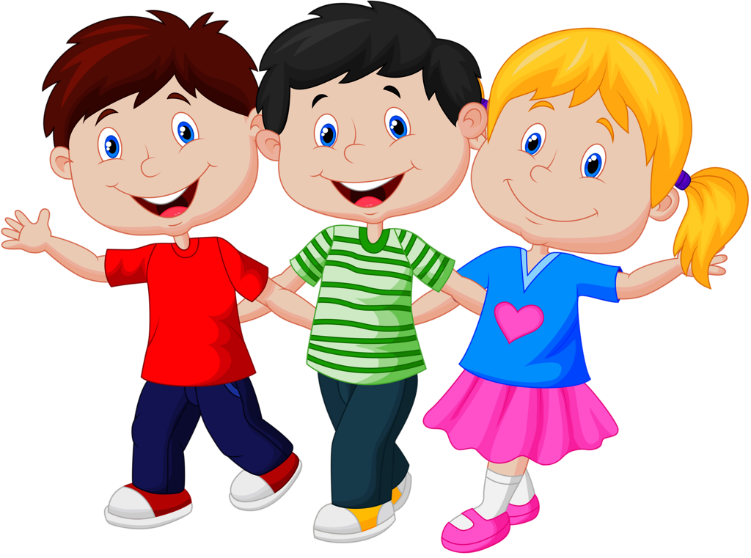 План уроку
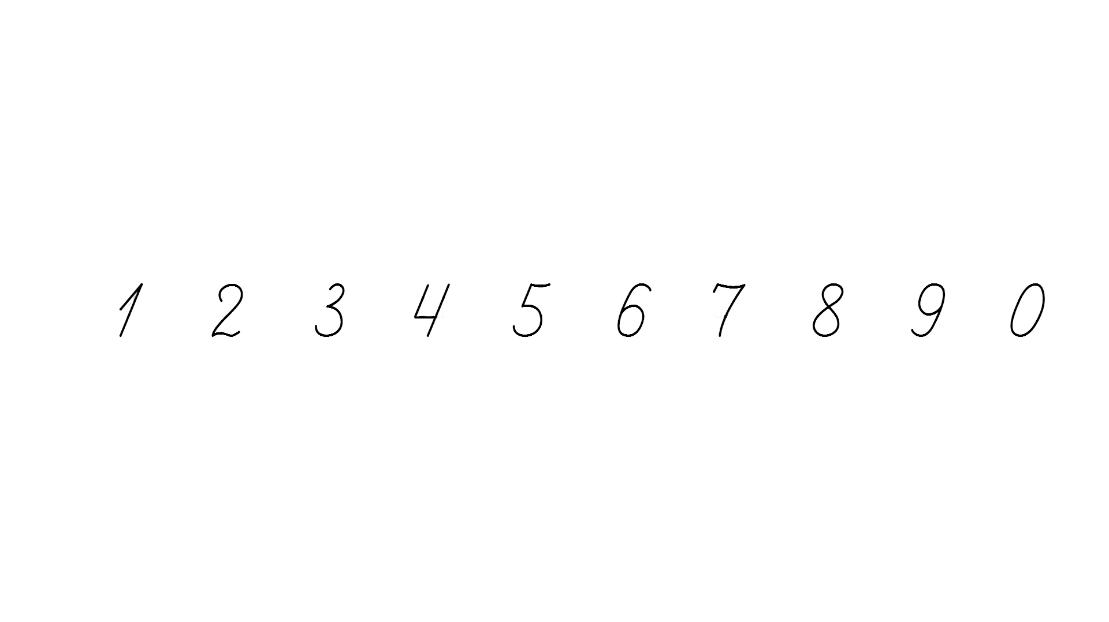 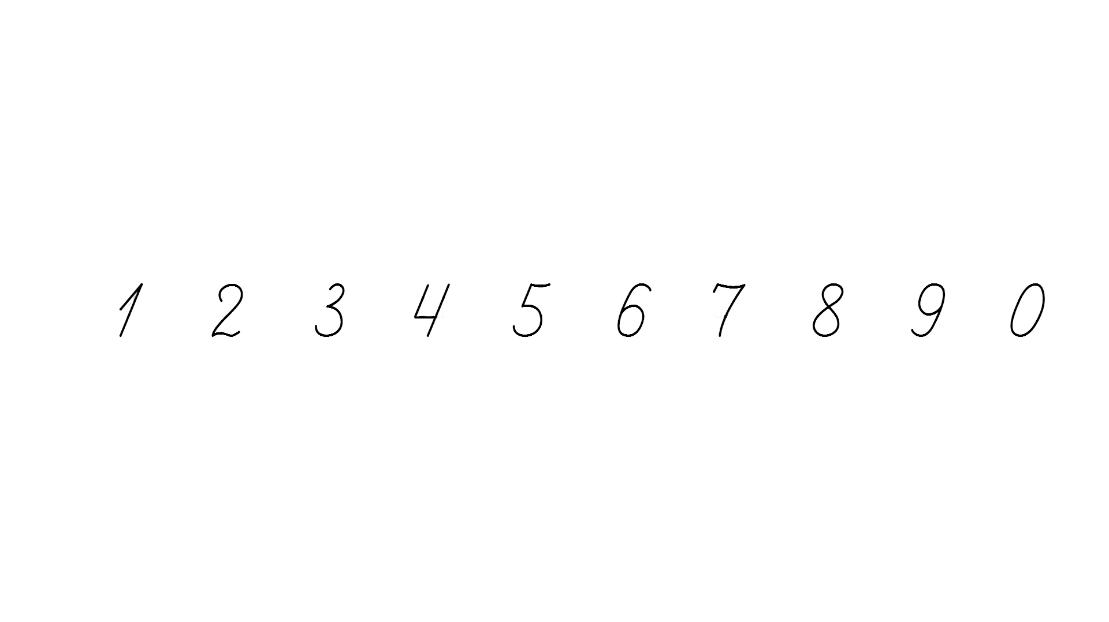 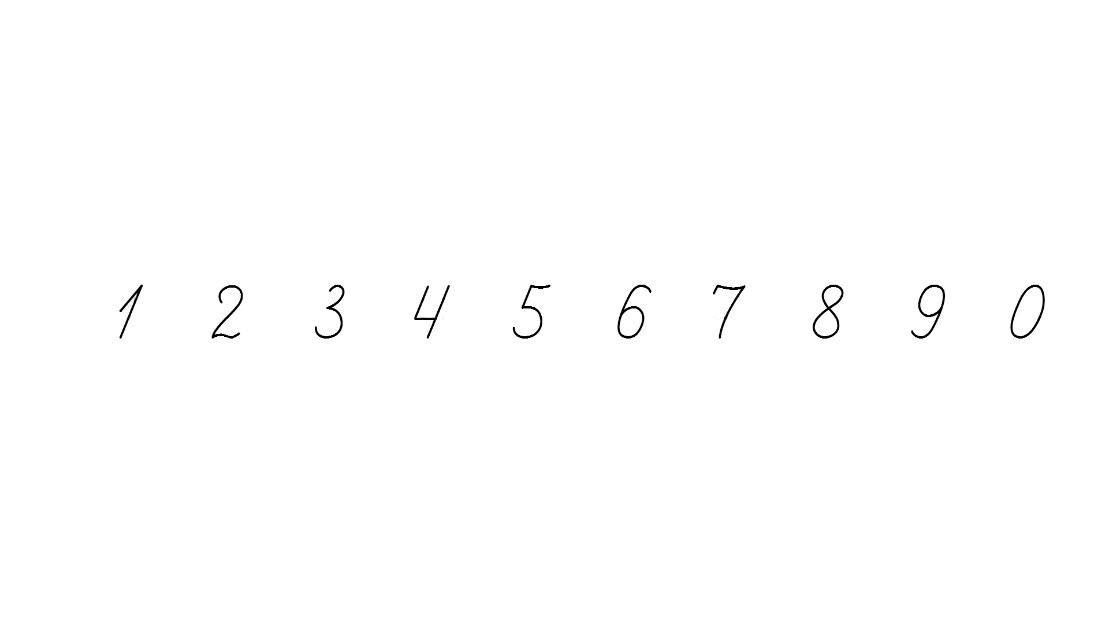 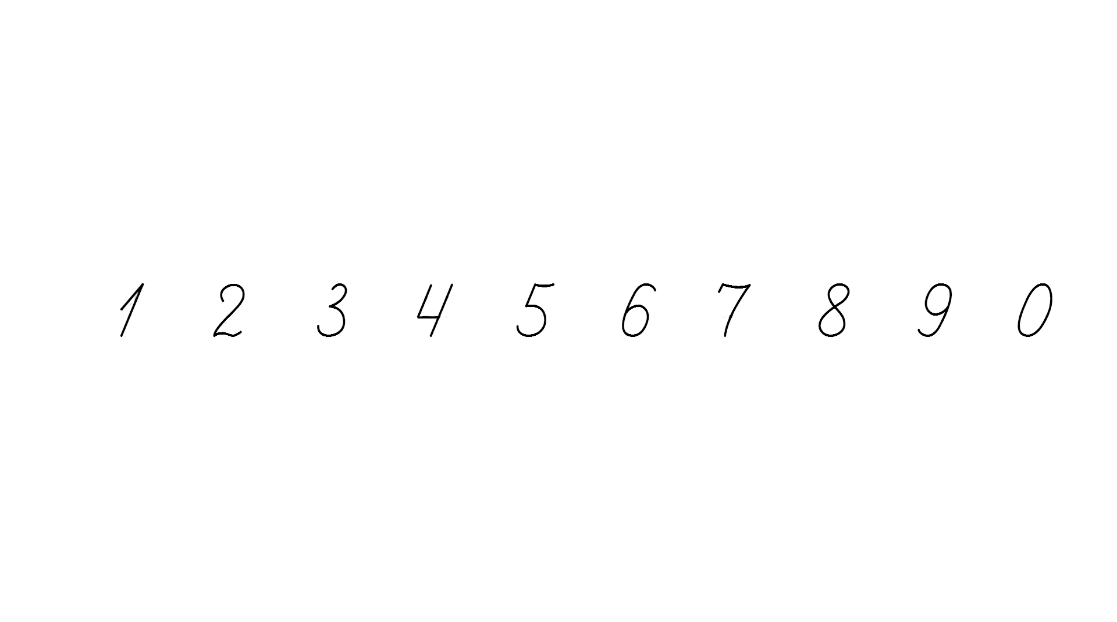 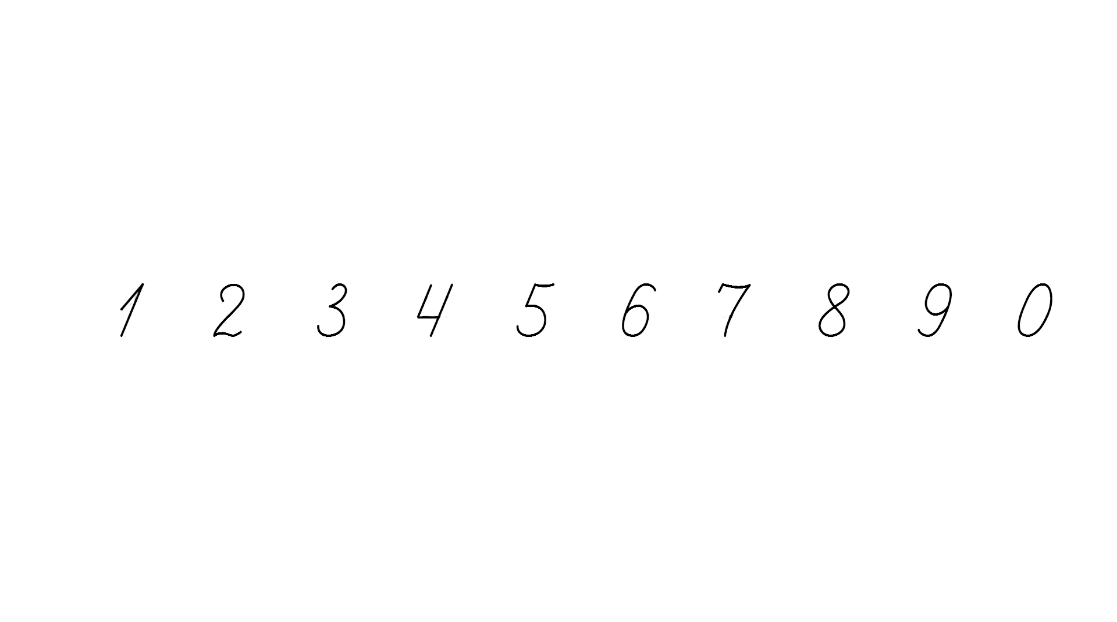 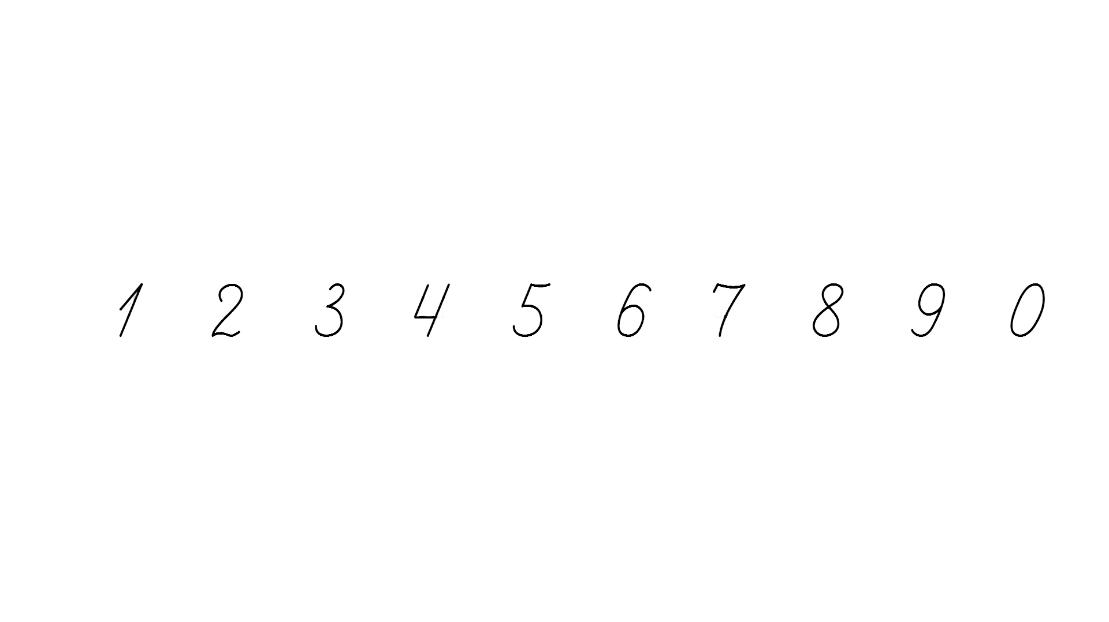 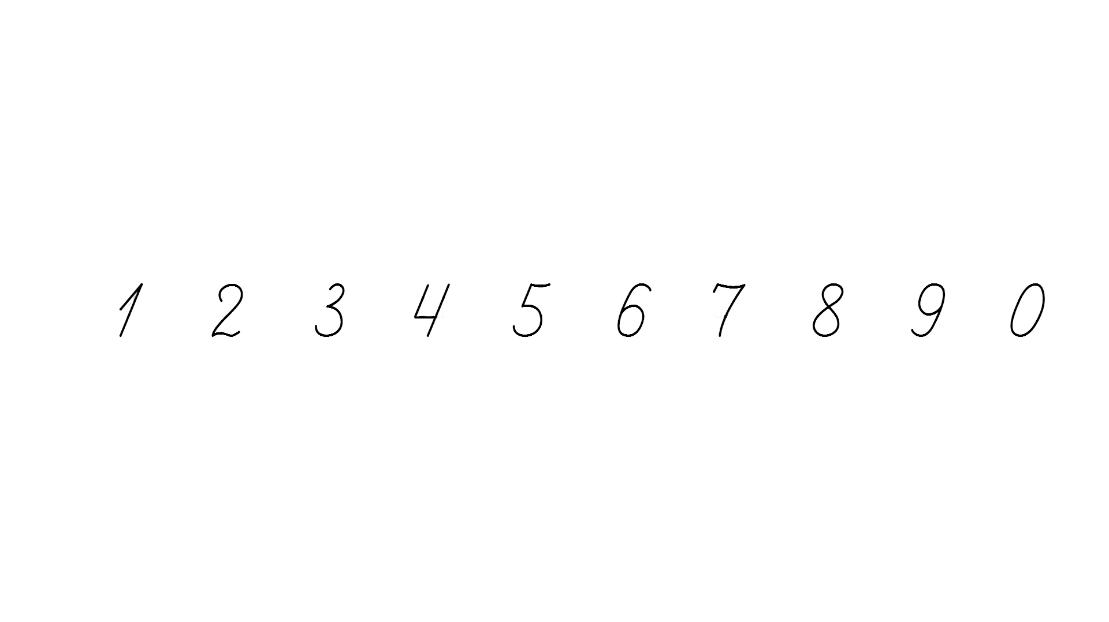 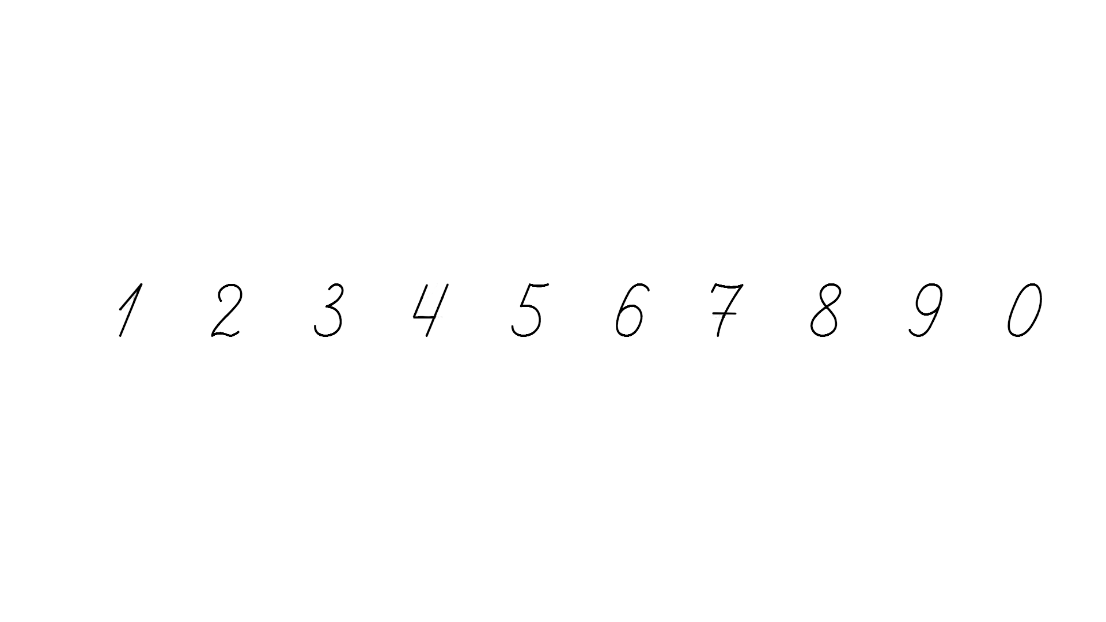 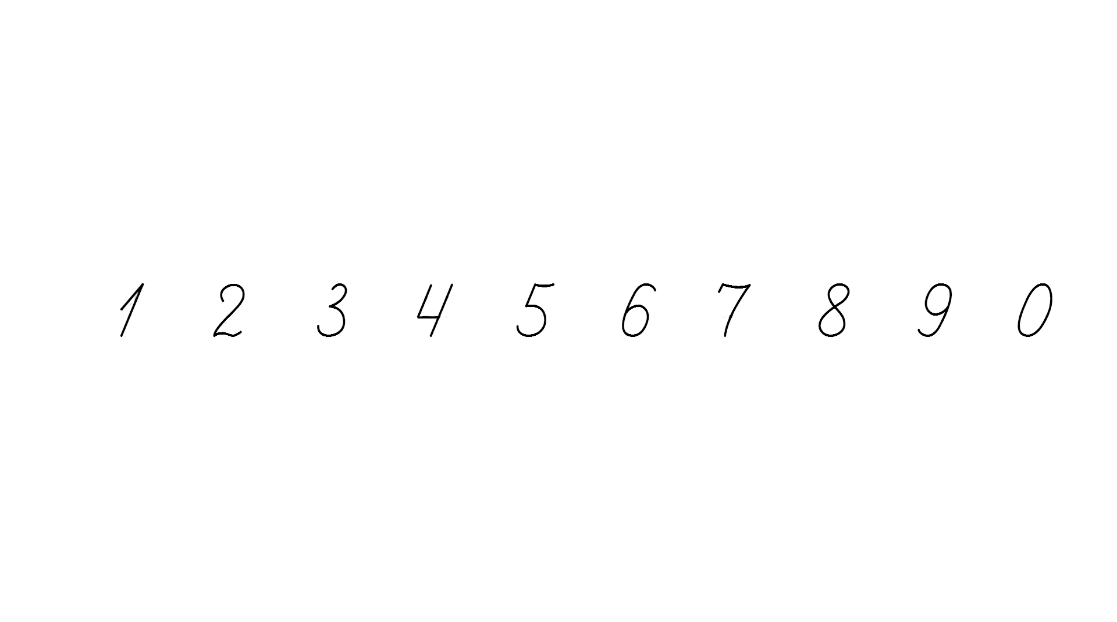 Повторення таблиці множення на 6
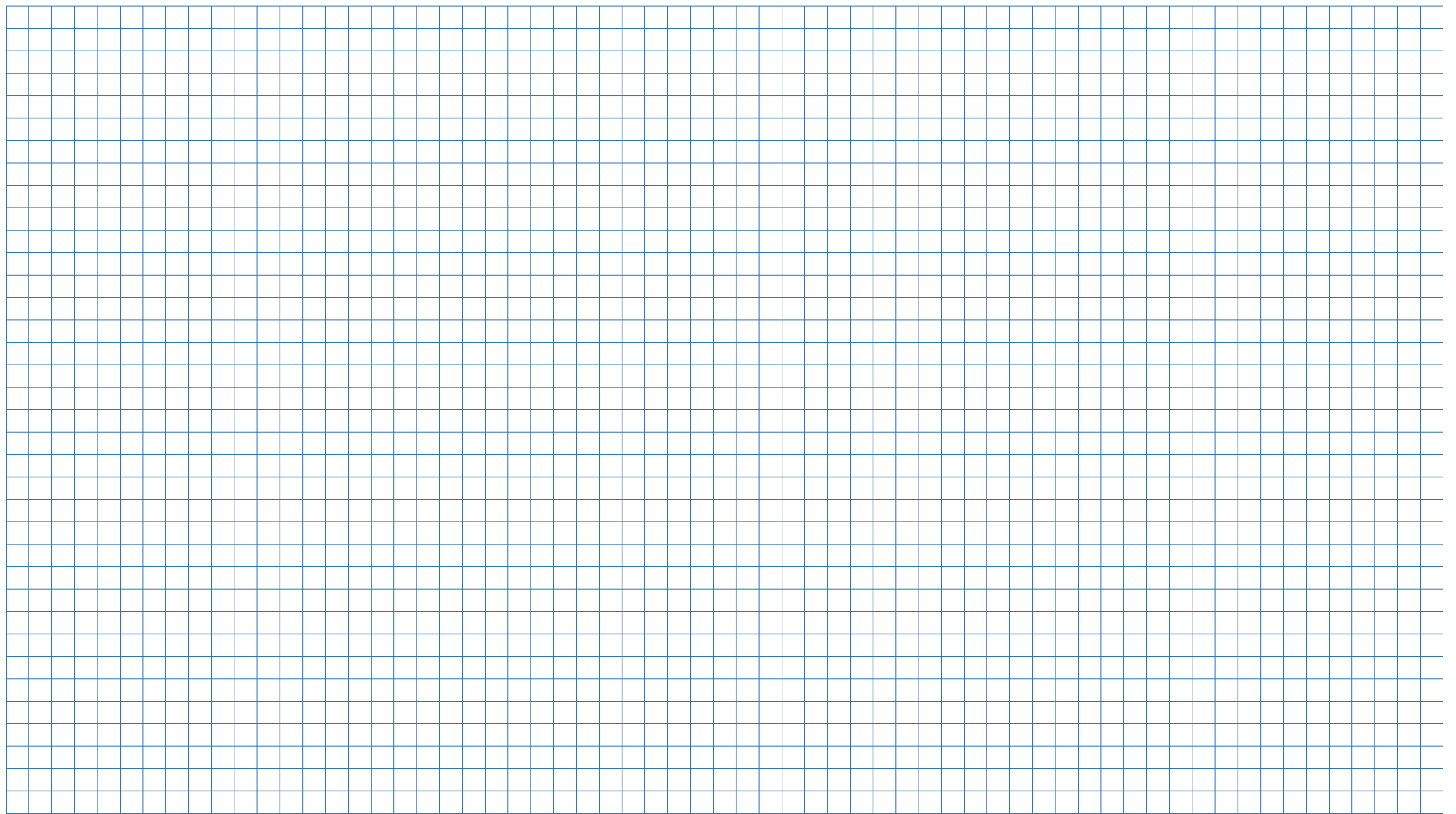 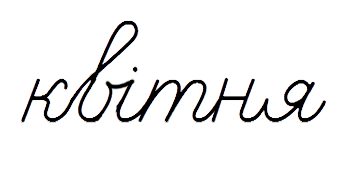 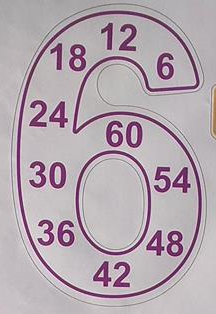 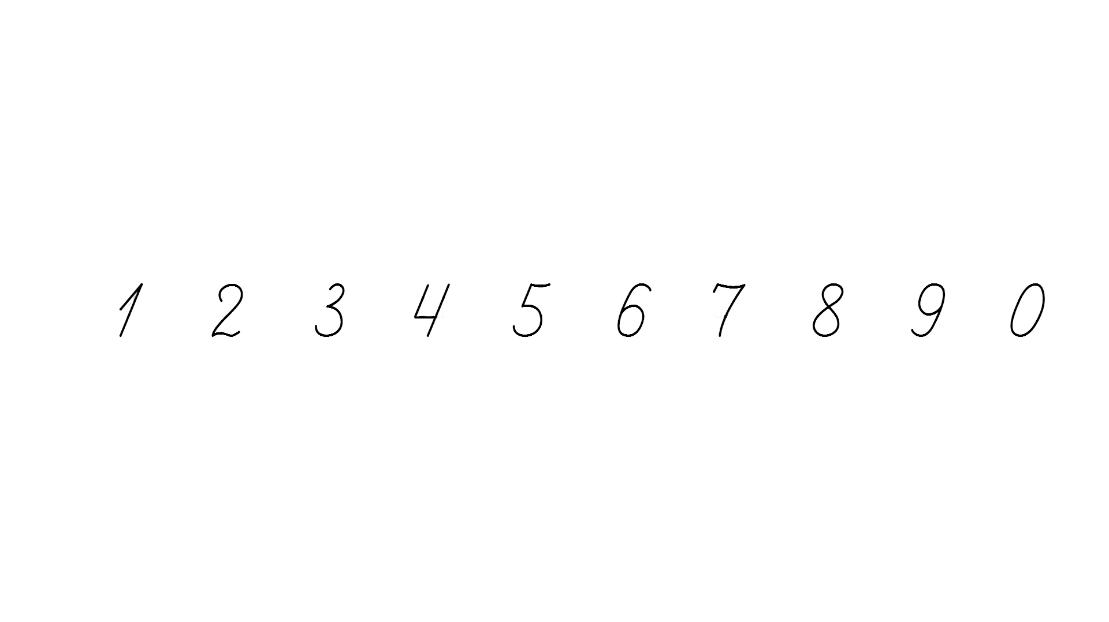 Знайди закономірність і виправи помилки
48
24
6   12   18   22   30   36   42   45   54   60
48
6
8
__ ∙ __ = __
__ ∙ __ = __
Встав числа 8, 6, 48 і 6, 9, 54 у рівності
8
6
48
__ ∙ __ = __
__ ∙ __ = __
6
8
__ : __ = __
48
__ : __ = __
8
6
48
__ : __ = __
__ : __ = __
Прочитай вирази
Яку дію виконують останньою в кожному виразі? 
Як називають такі вирази?
1
2
1
2
35
6 ∙ 8 + 13 =
61
45 : 5 + 26 =
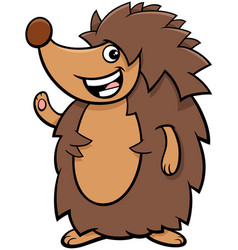 2
1
2
1
24 + 6 ∙ 7 =
66
37
31 + 24 : 4 =
Підручник.
Сторінка
132
За схемою склади добутки з множником і частки з дільником 6.
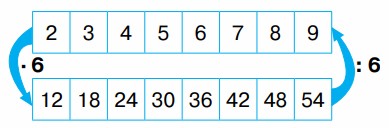 48 : 6 =
8
9
54 : 6 =
6
36 : 6 =
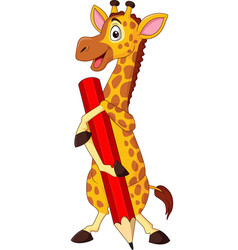 35
10
42 – 42 : 6 =
(97 – 37) : 6 =
15
6 ∙ 5 – 15 =
12 : 6 + 98 =
100
Підручник. 
Сторінка
132
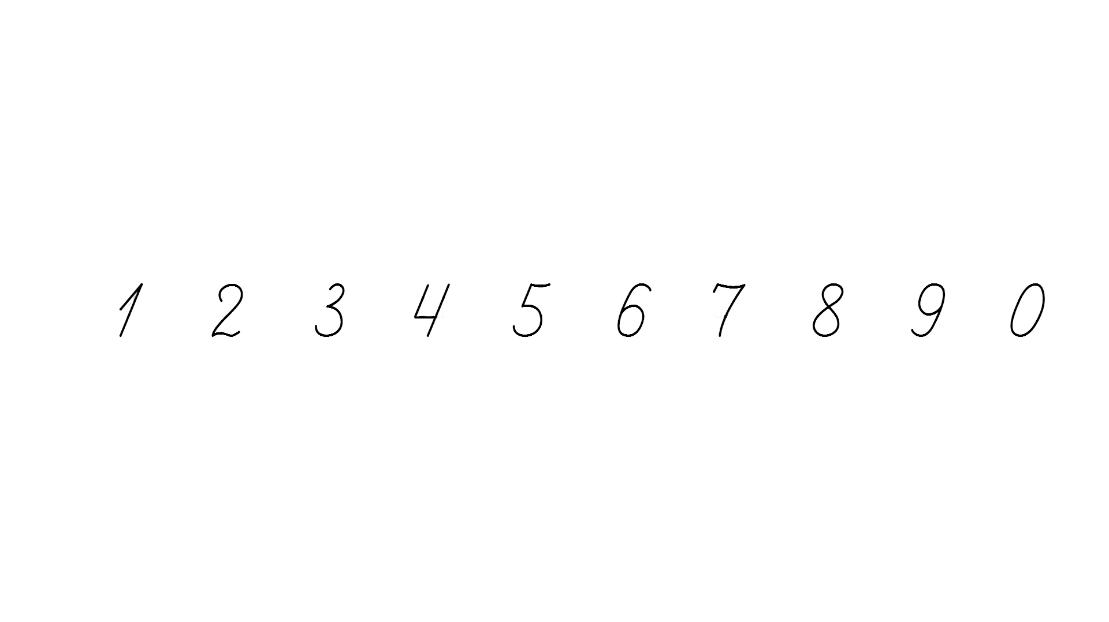 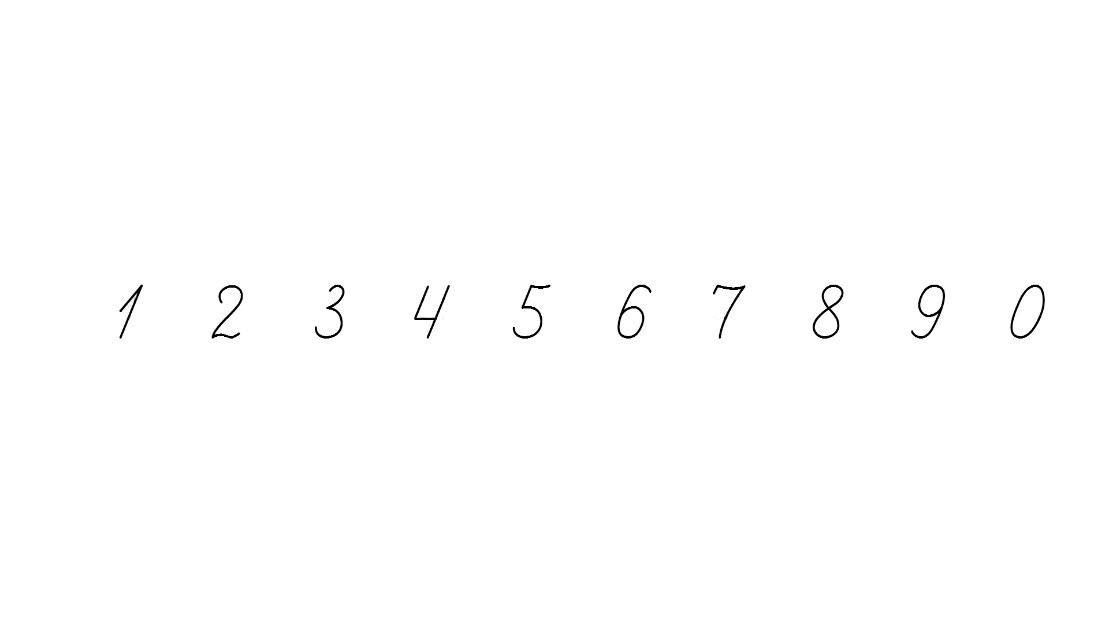 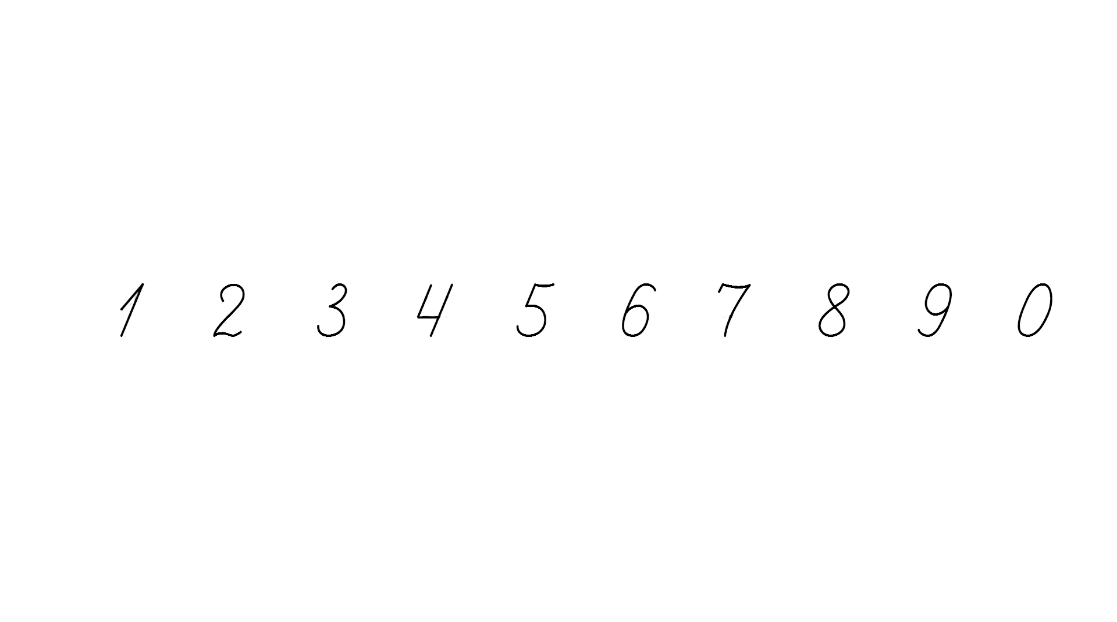 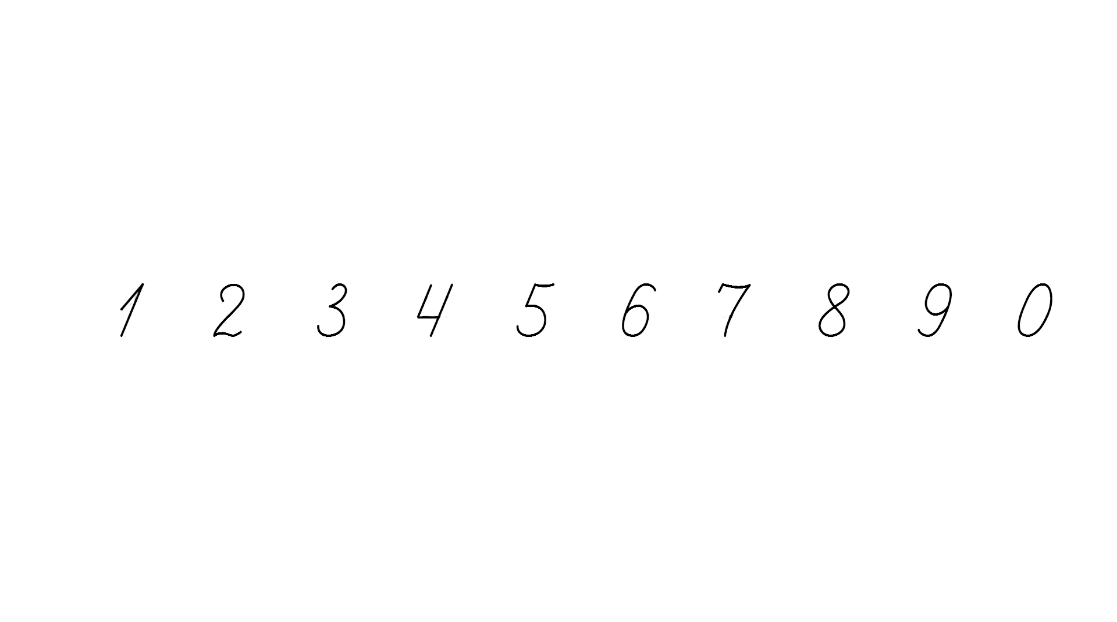 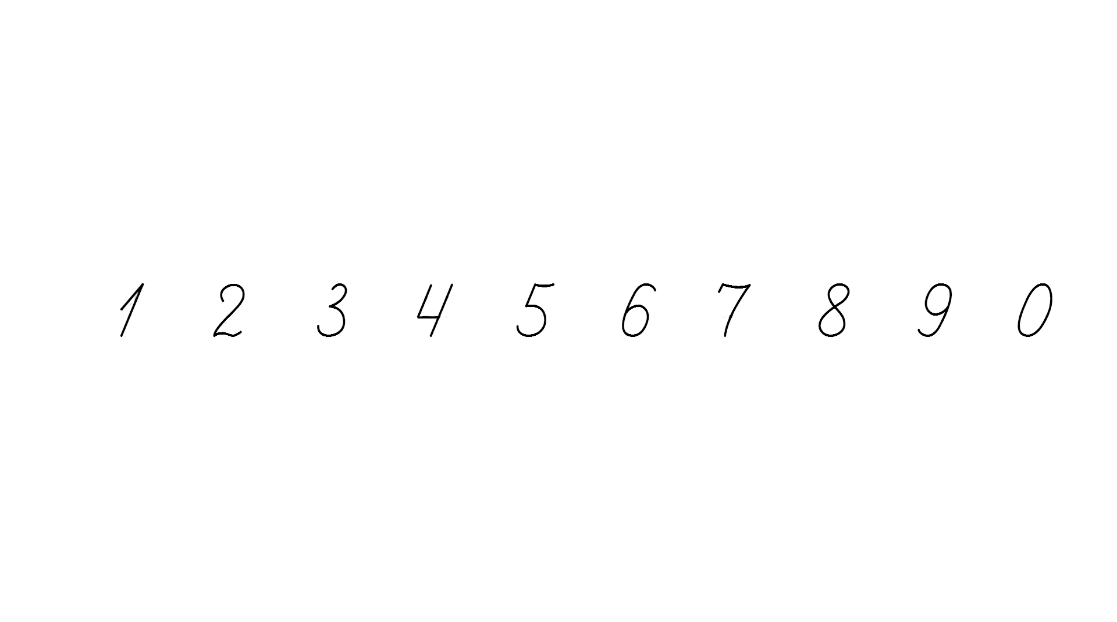 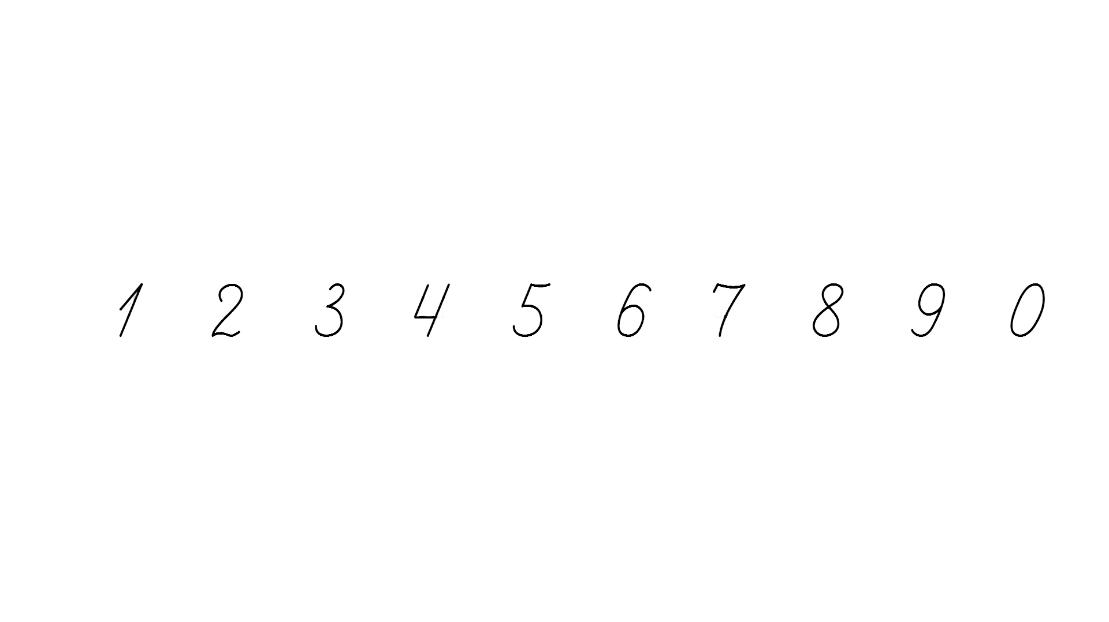 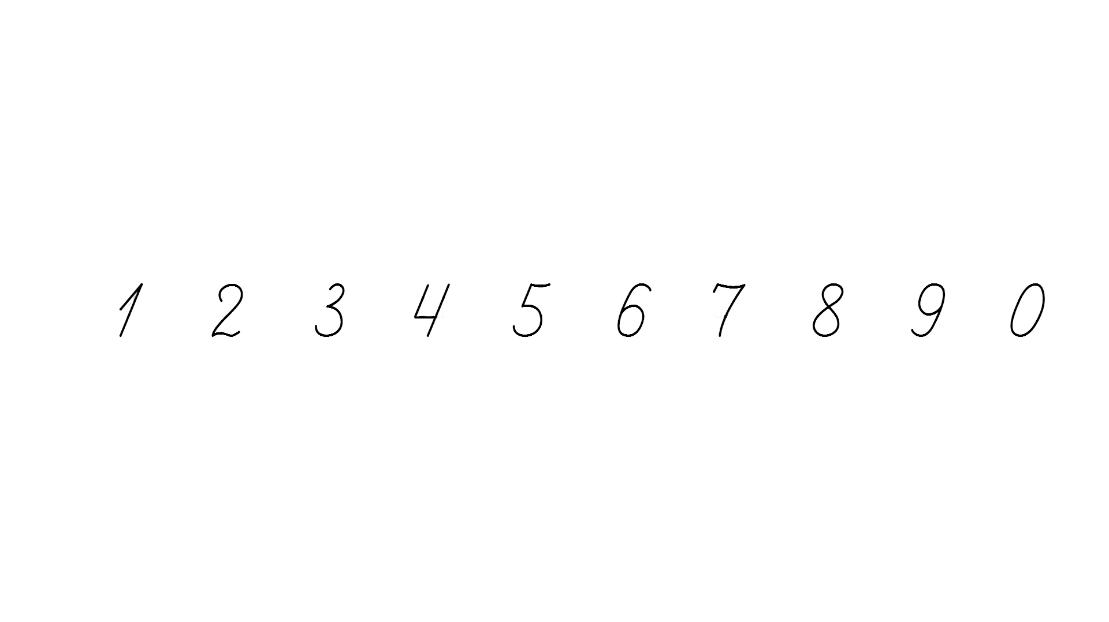 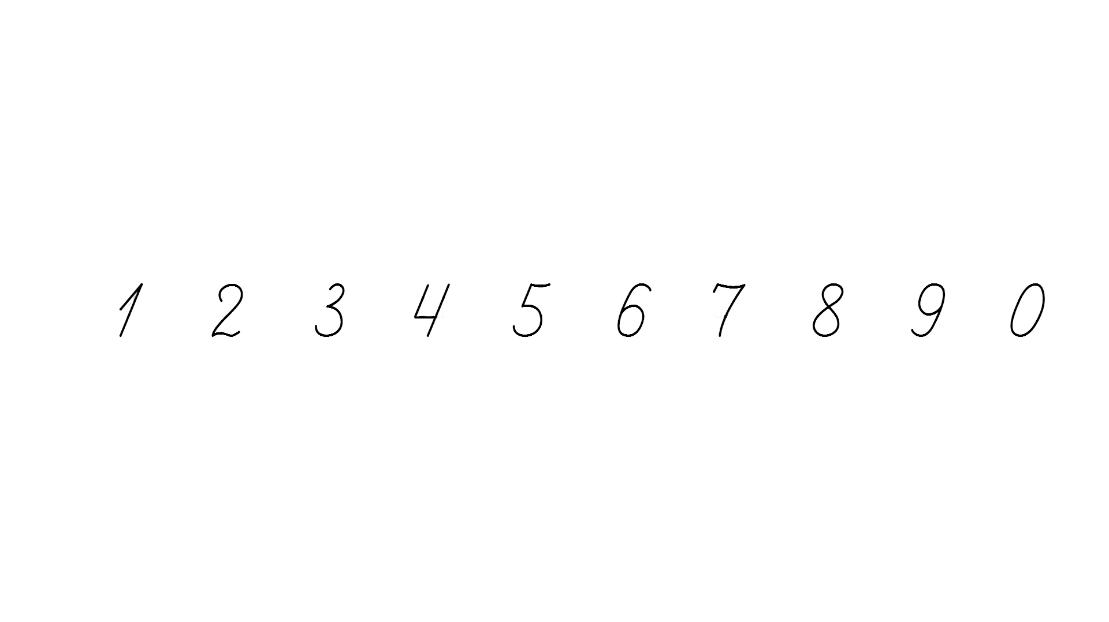 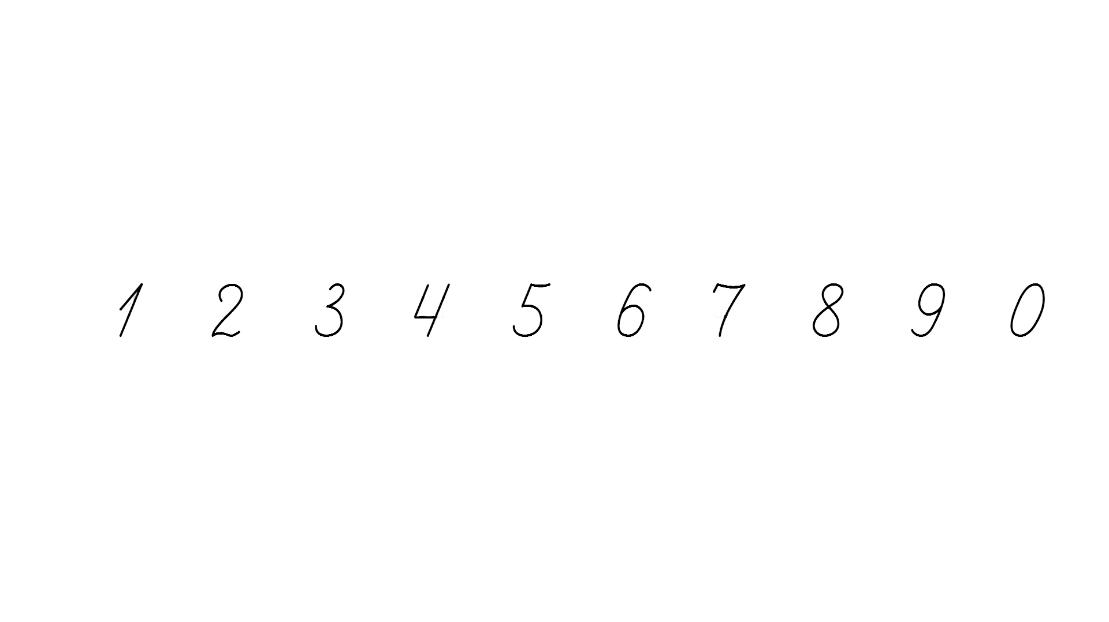 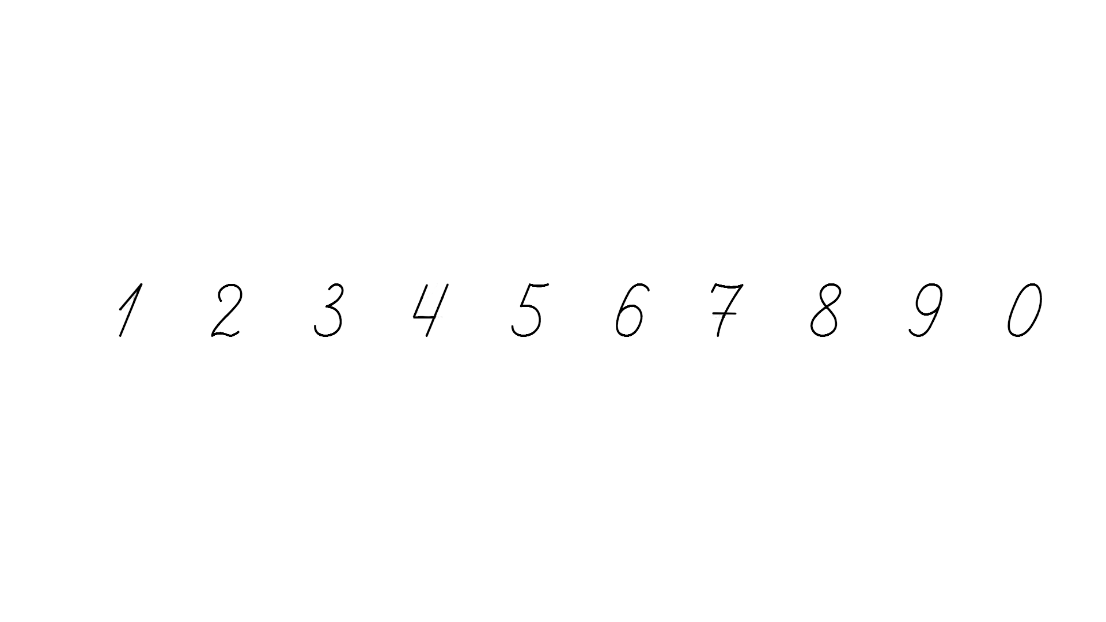 Знайди значення виразу b:6+48, якщо b=24, b=30, b=18.
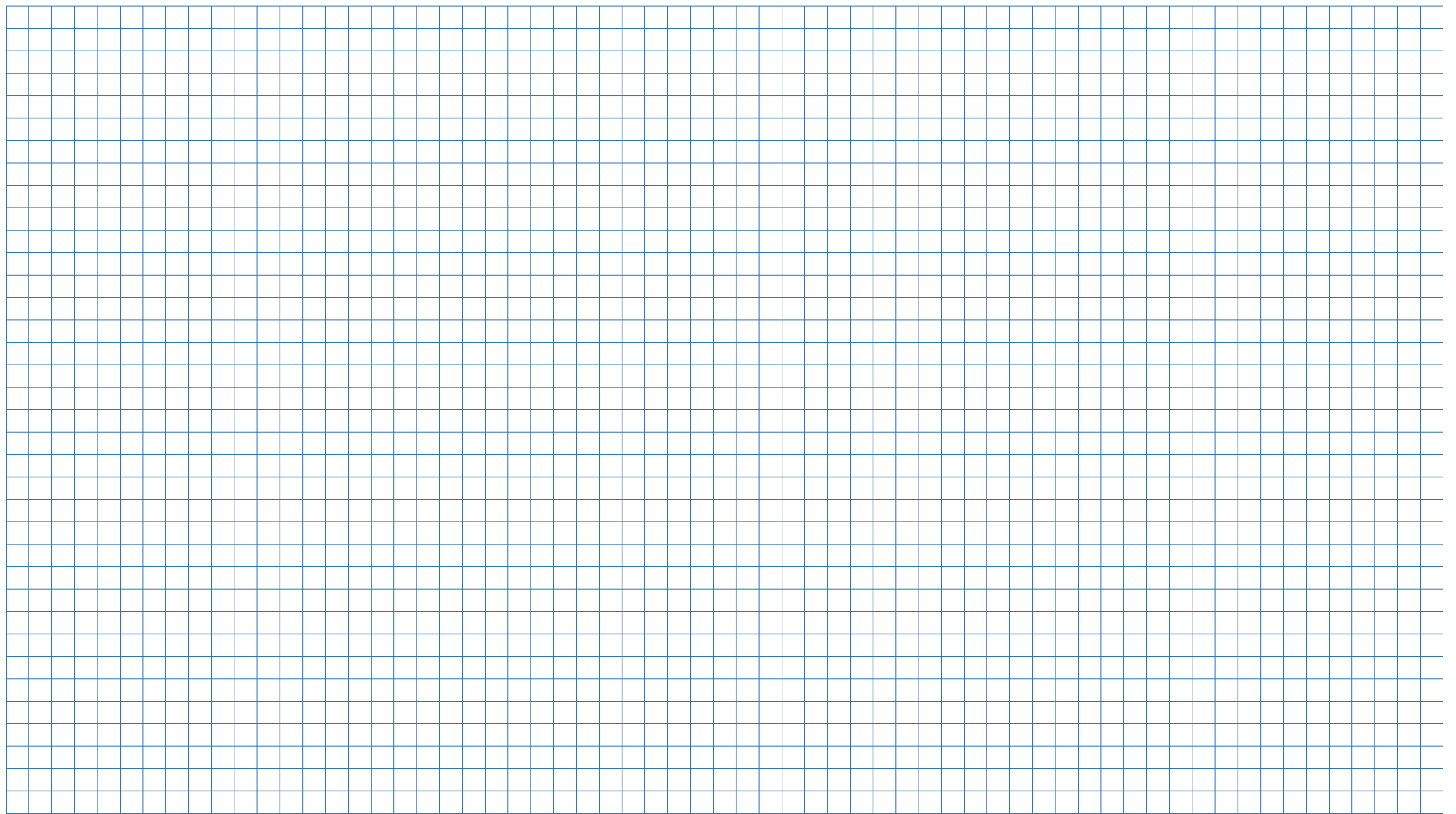 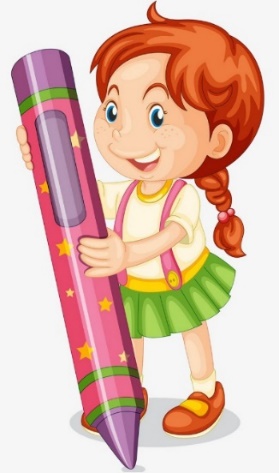 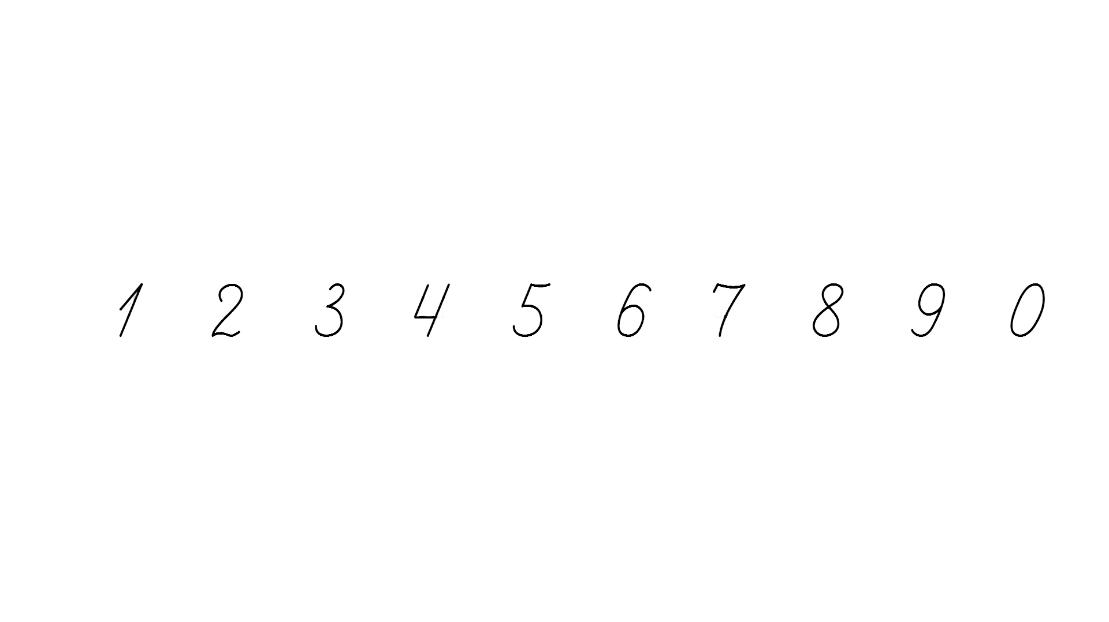 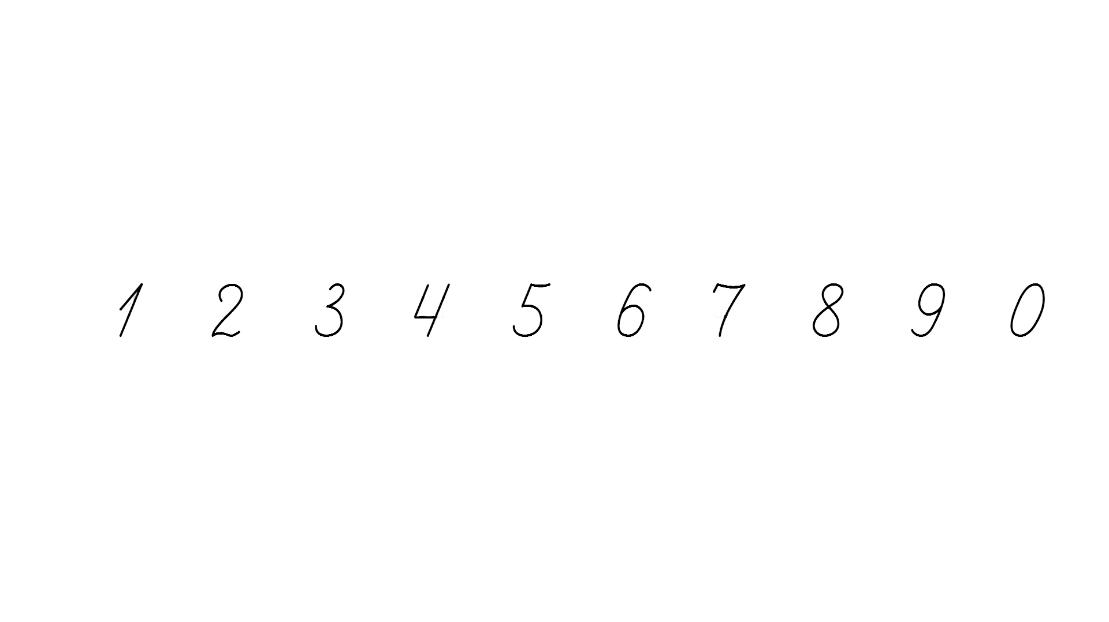 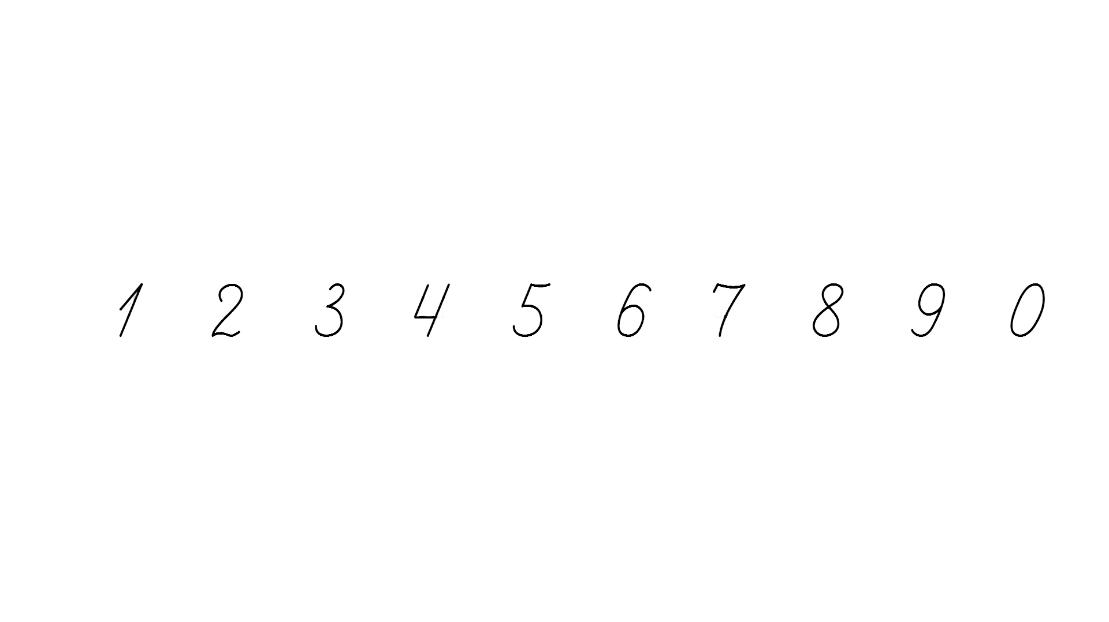 b
Якщо b
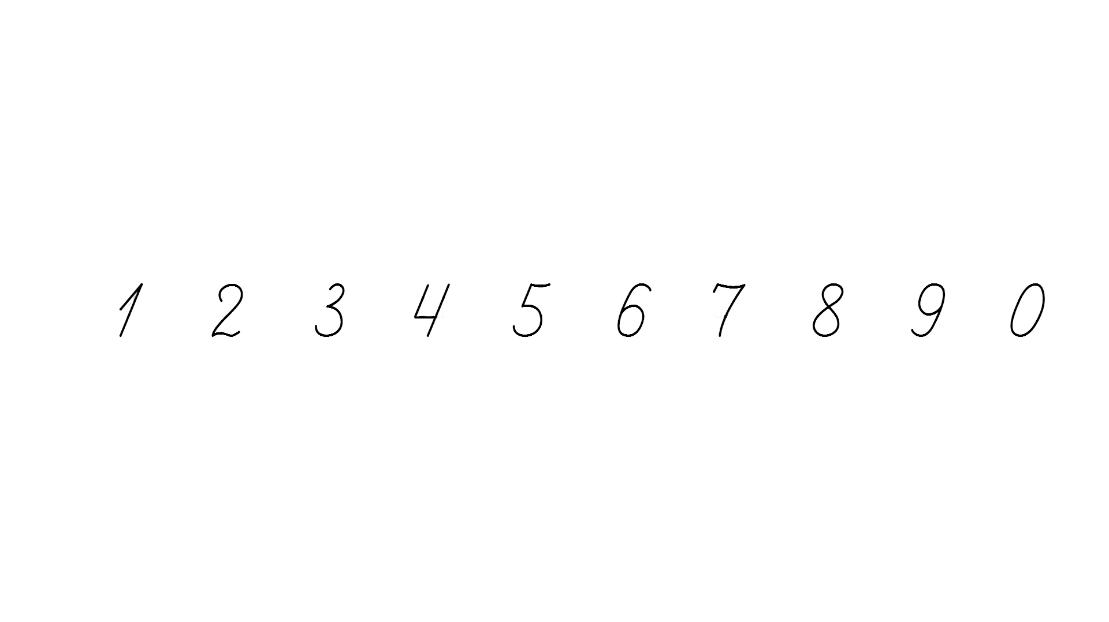 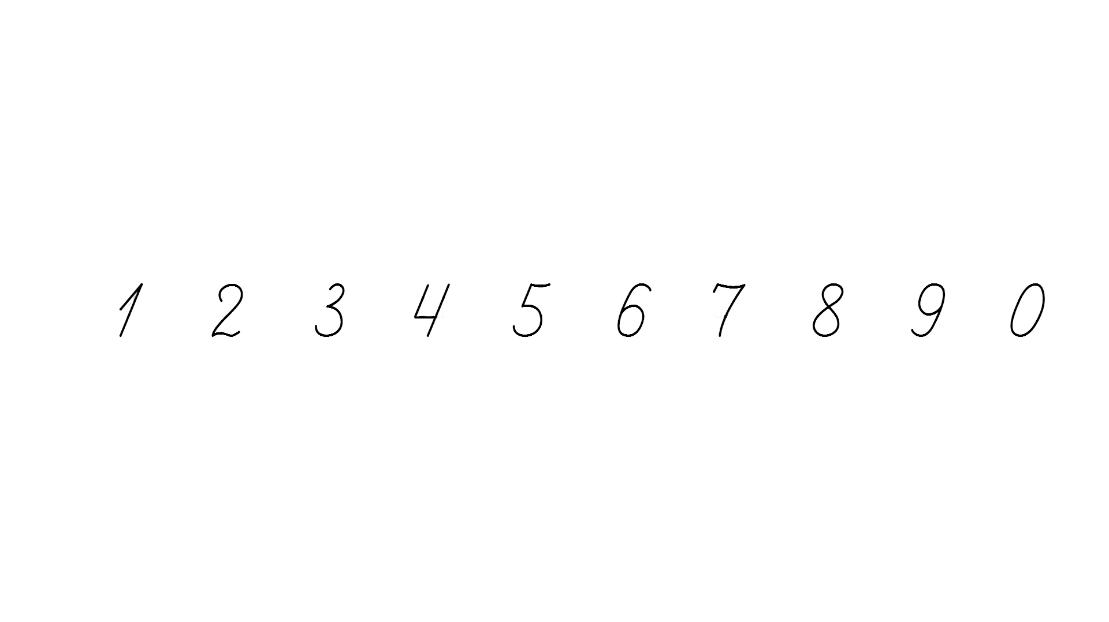 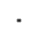 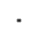 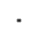 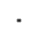 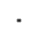 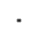 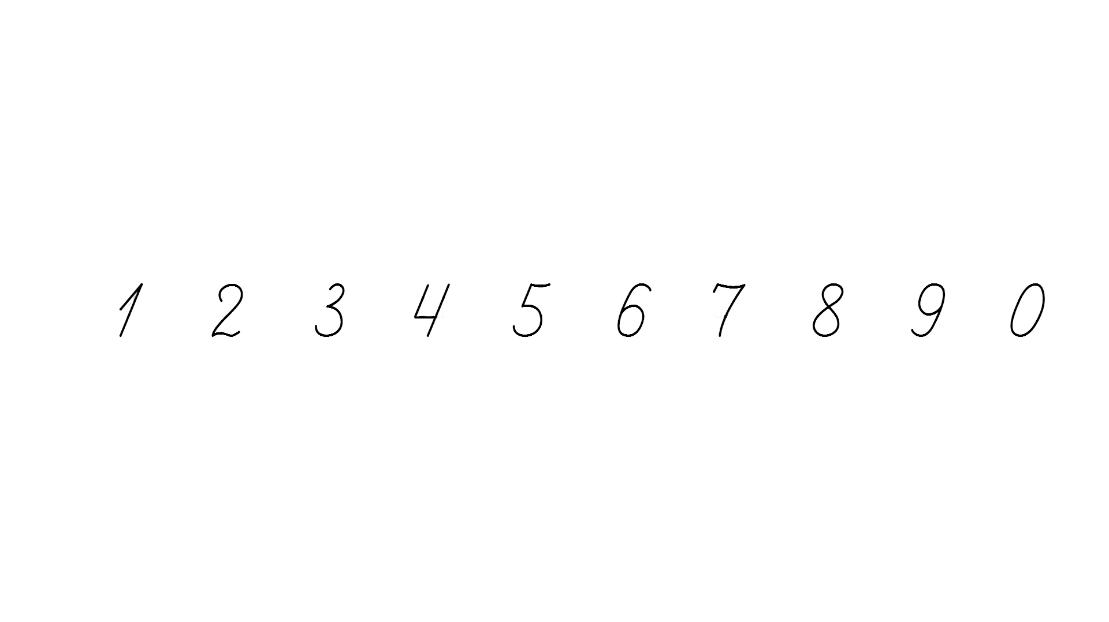 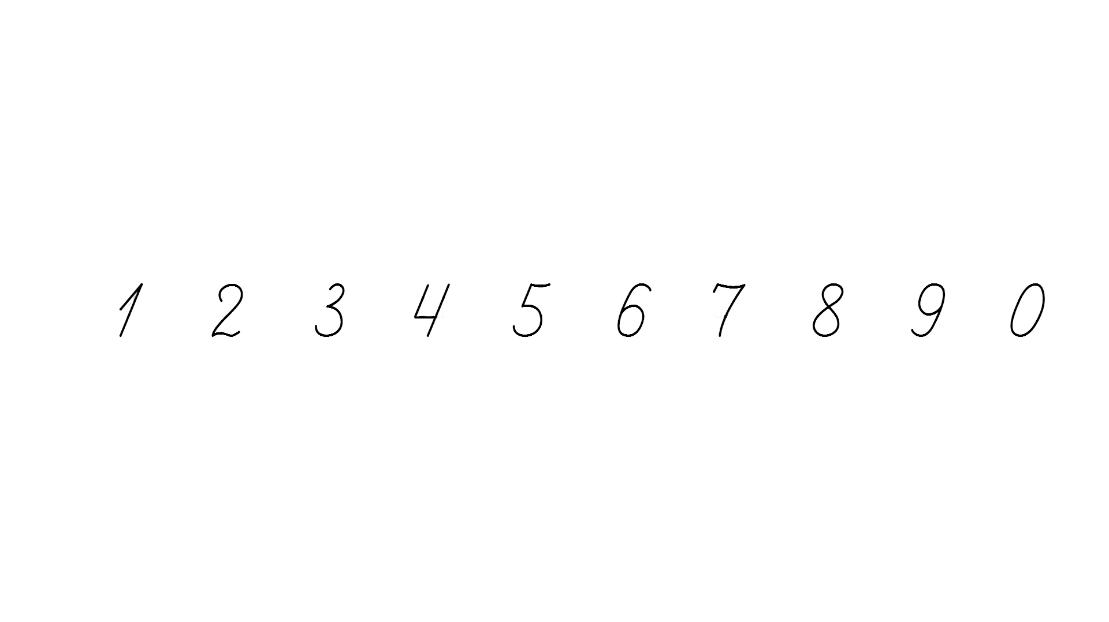 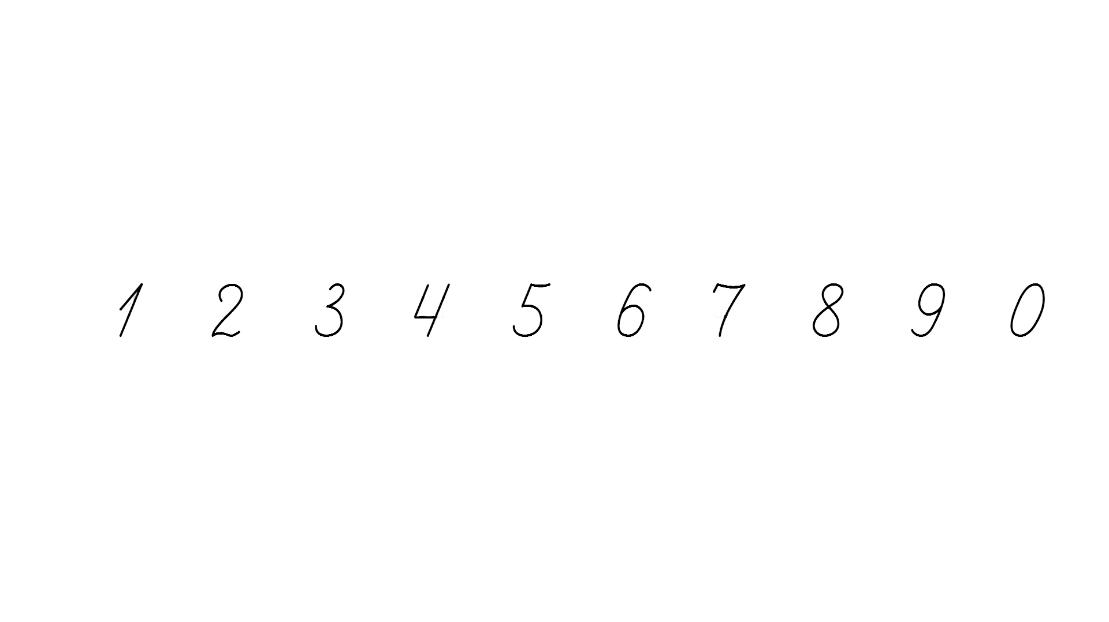 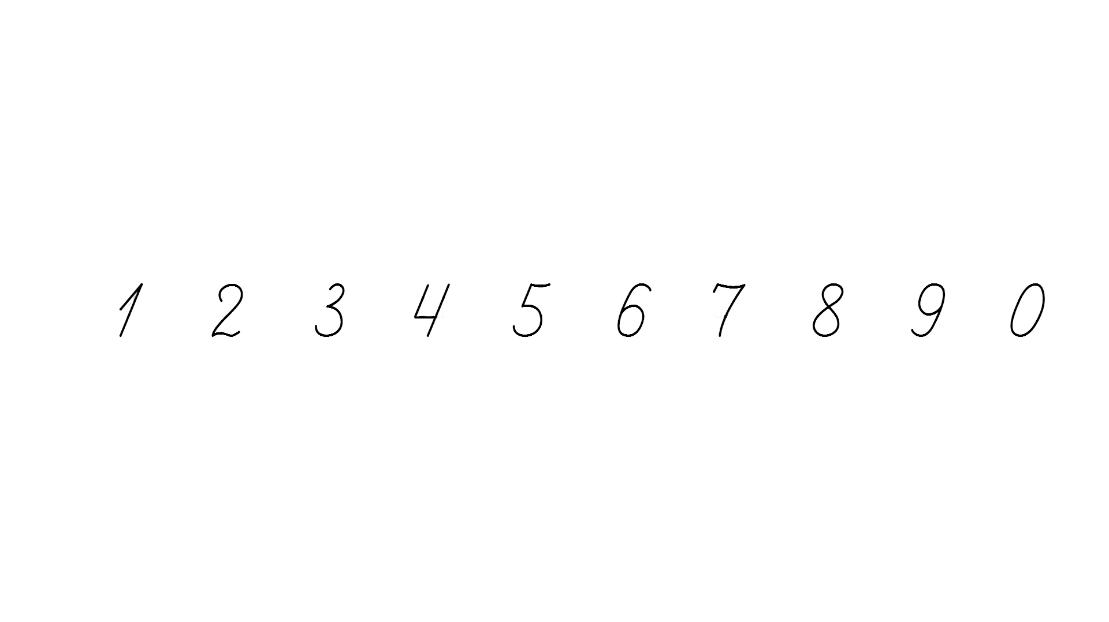 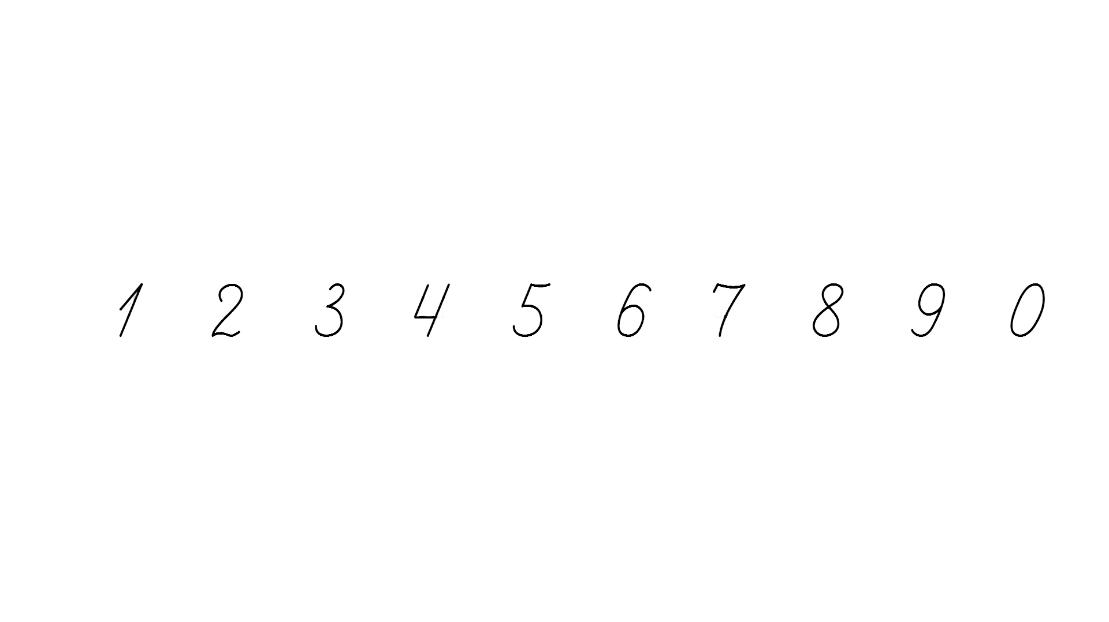 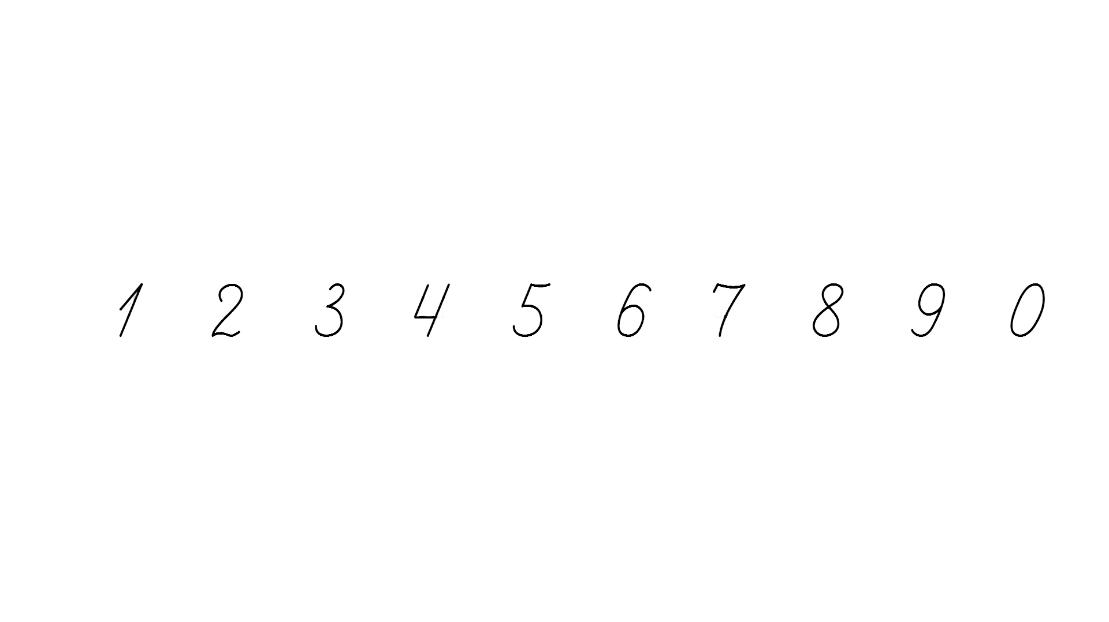 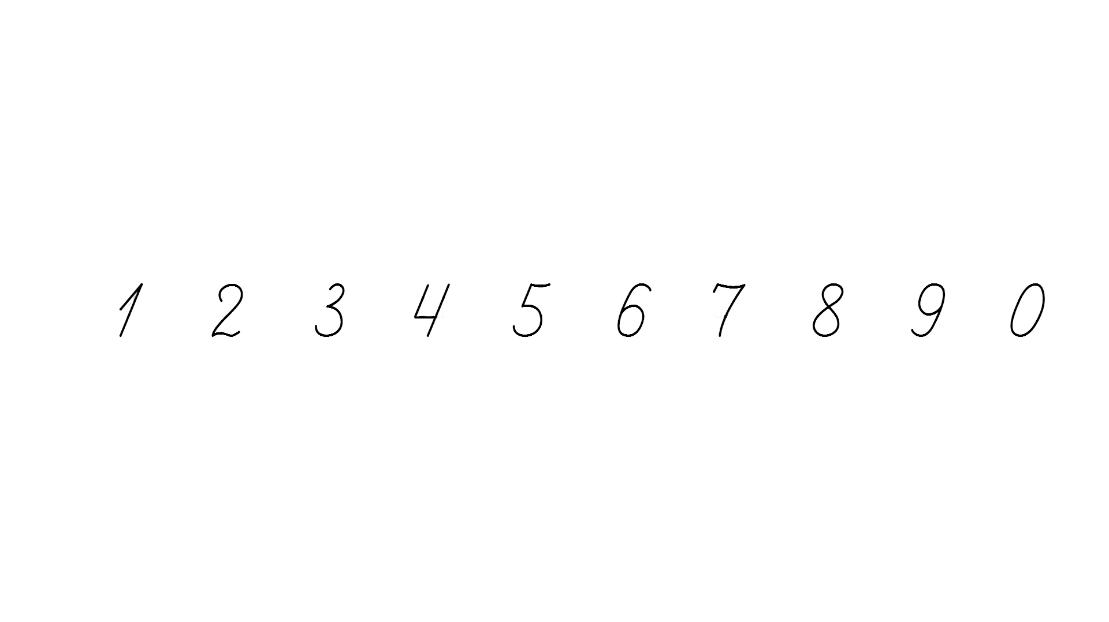 , то
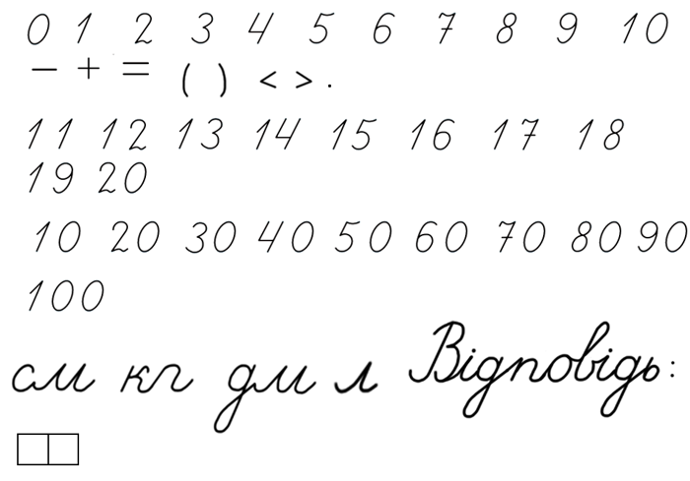 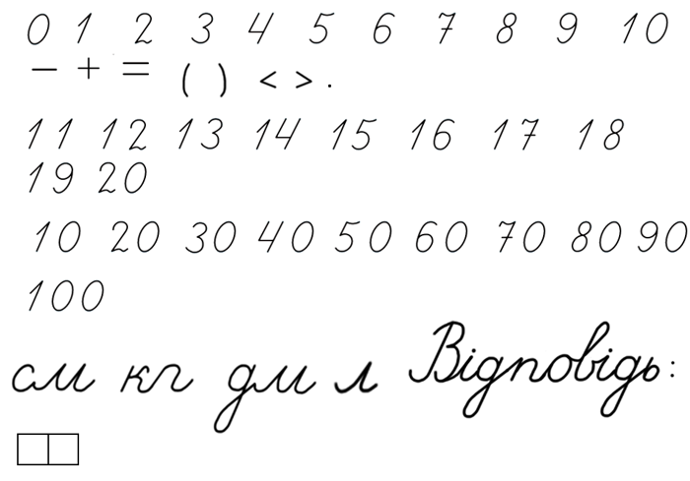 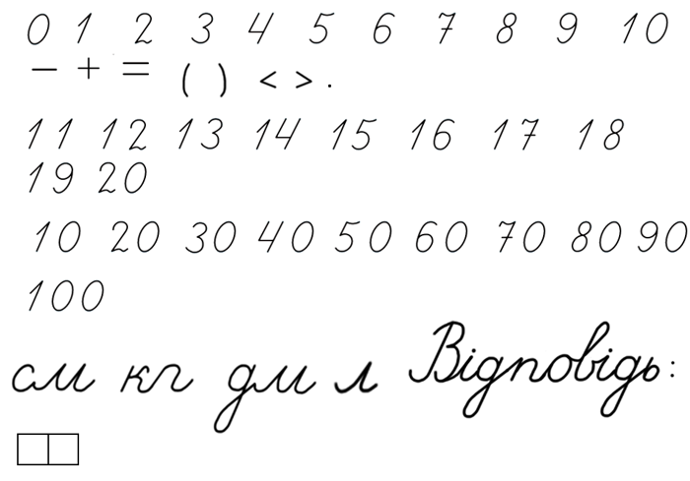 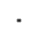 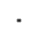 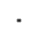 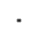 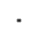 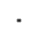 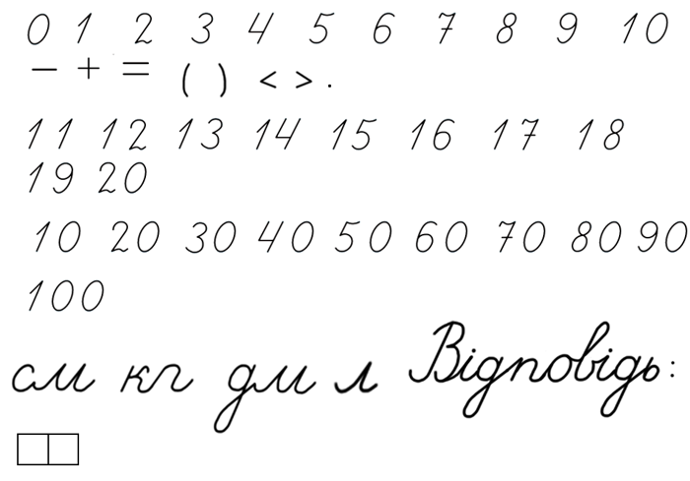 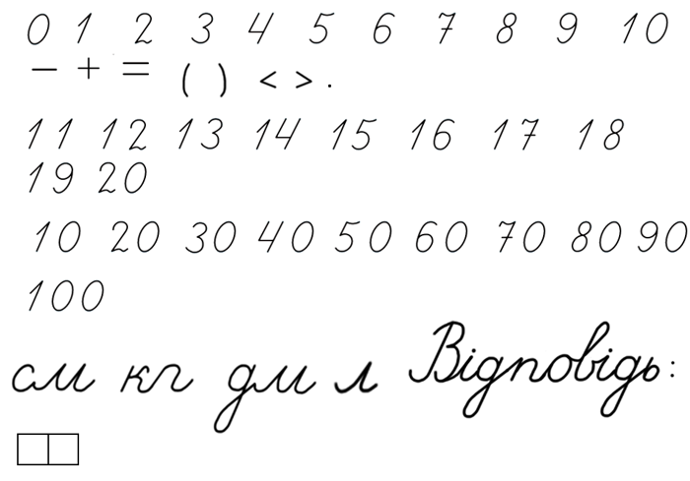 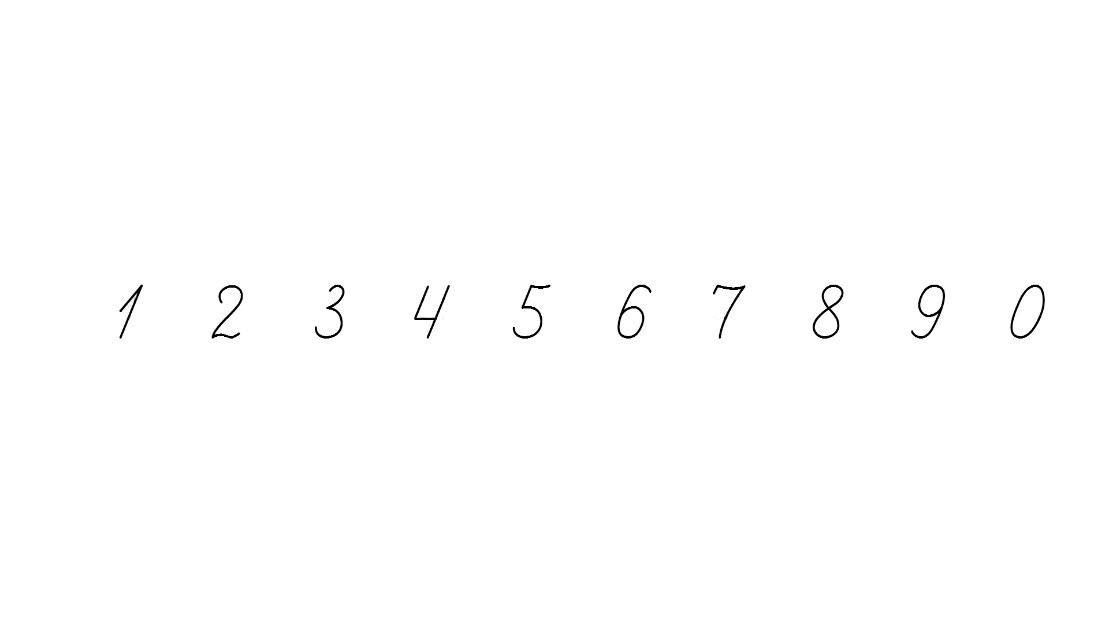 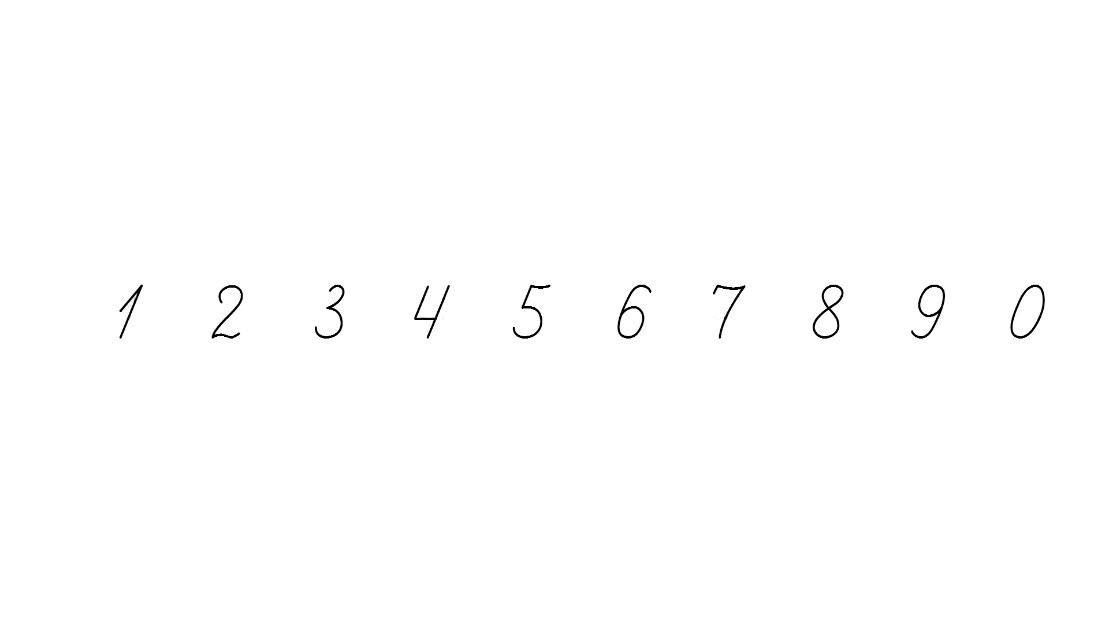 b
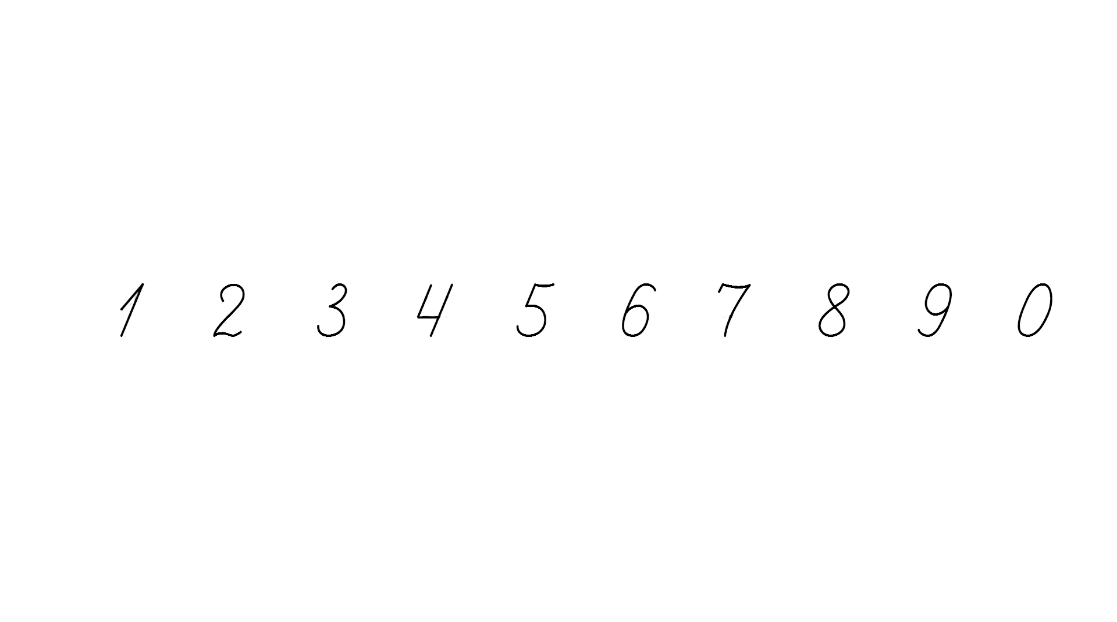 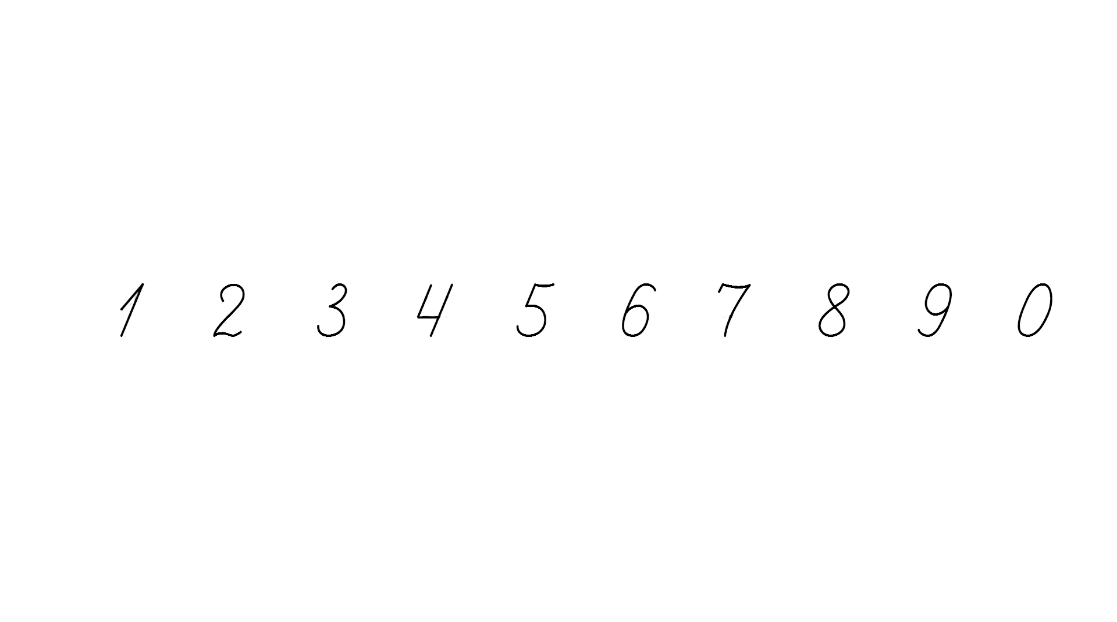 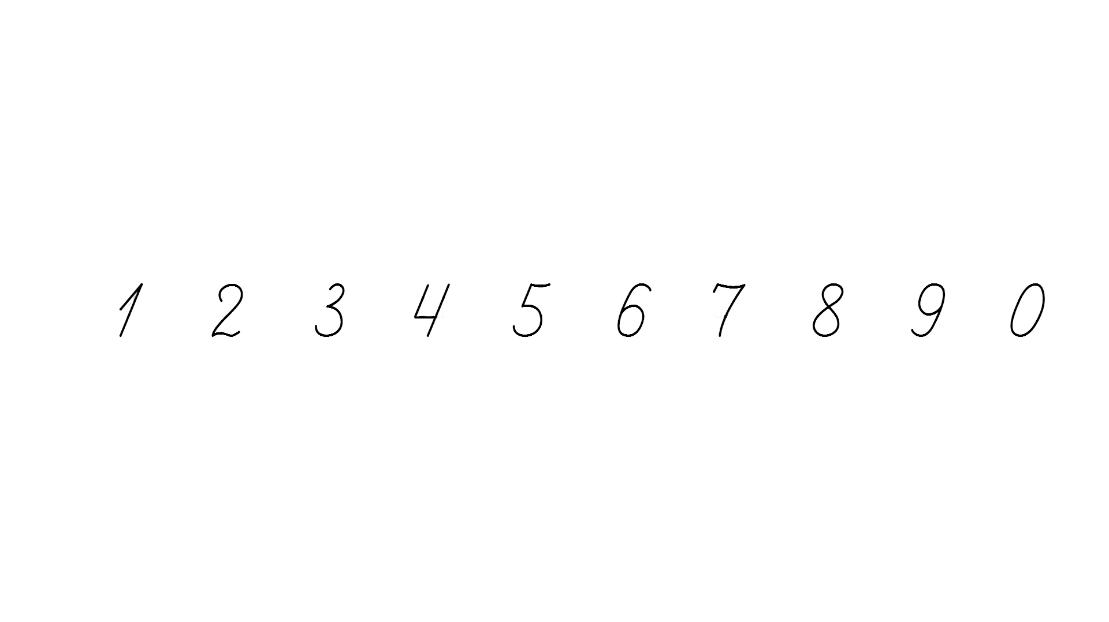 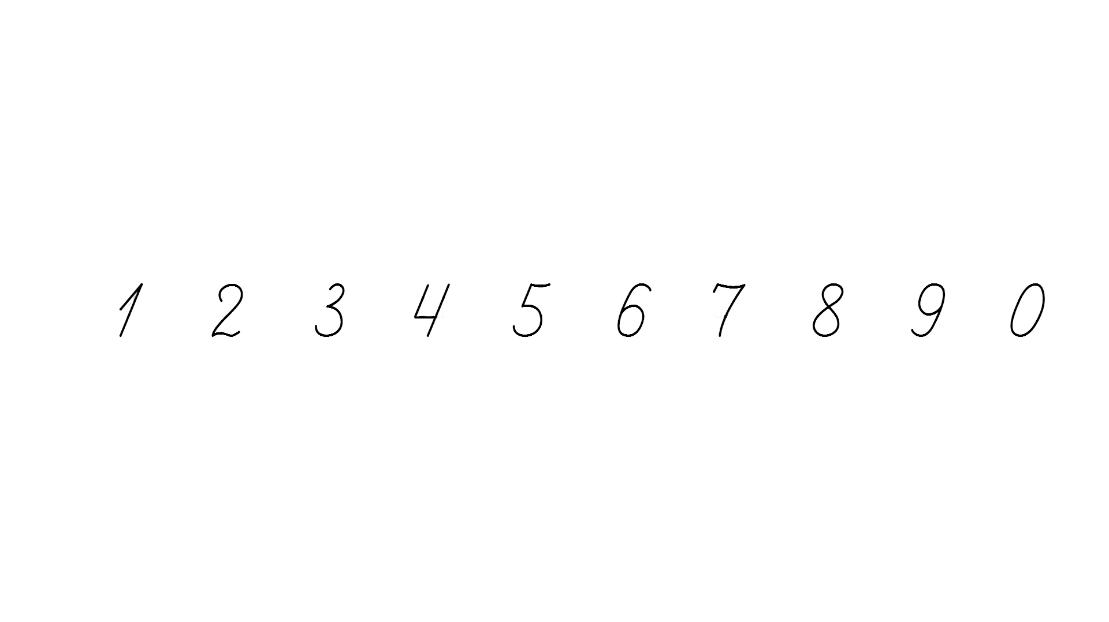 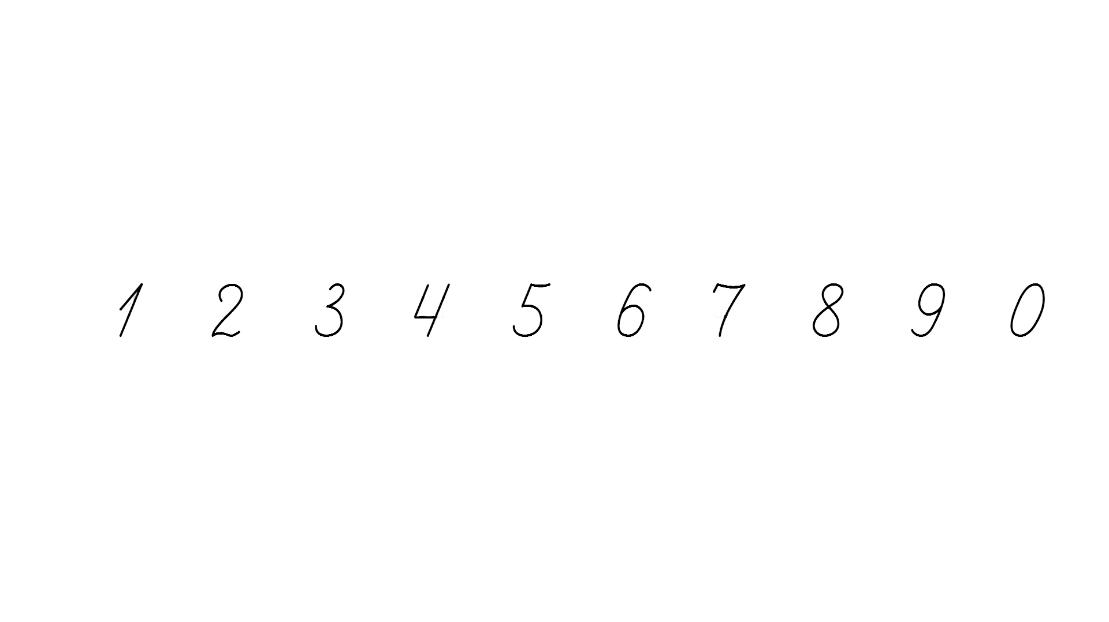 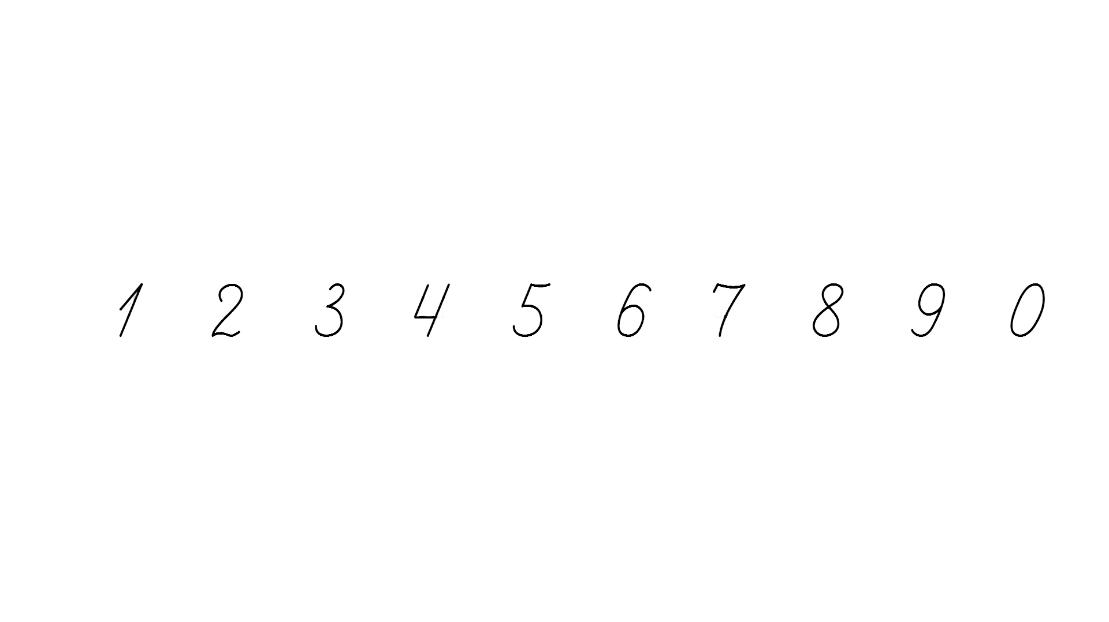 Якщо b
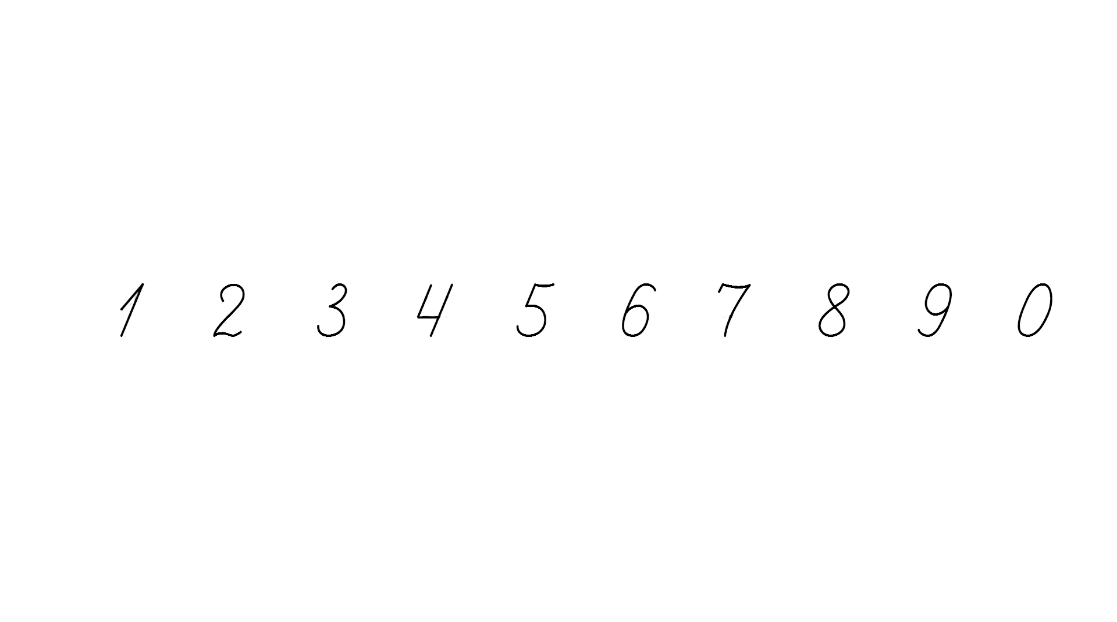 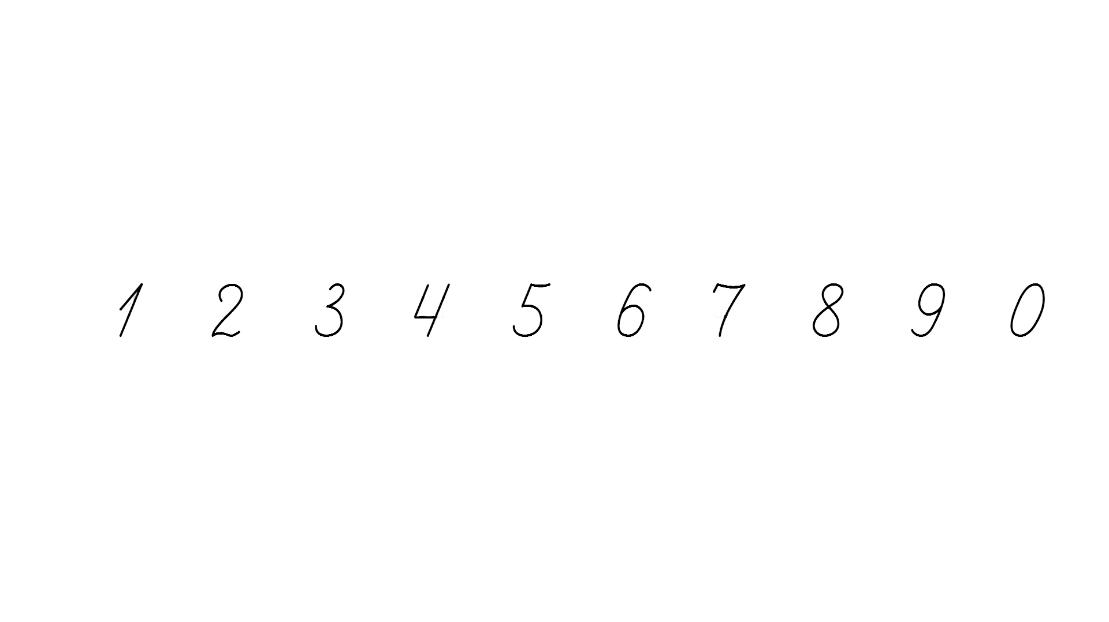 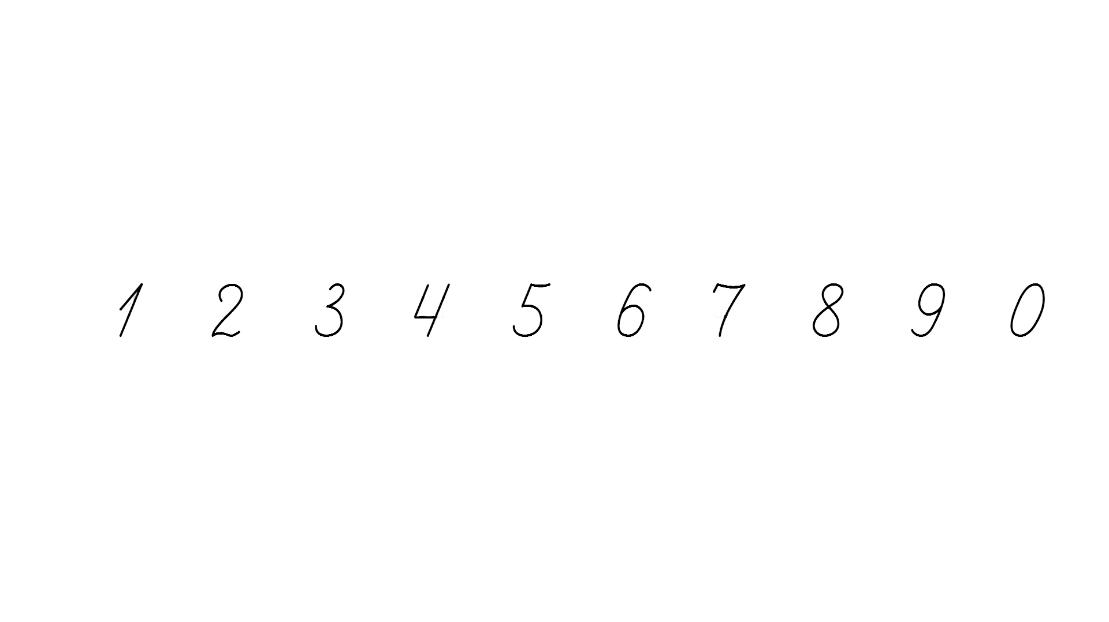 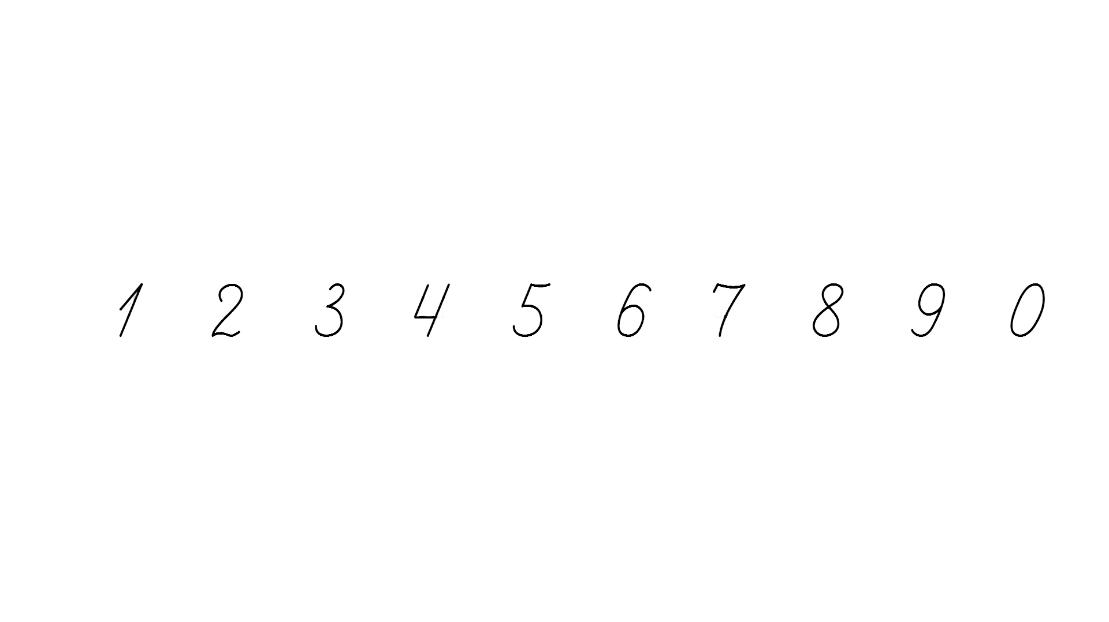 , то
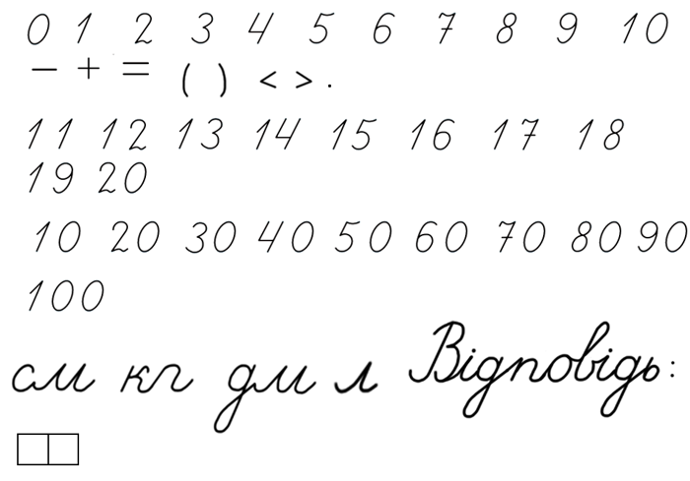 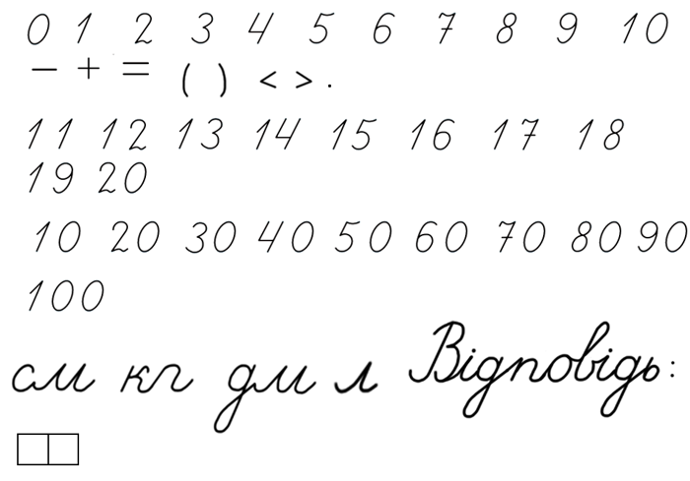 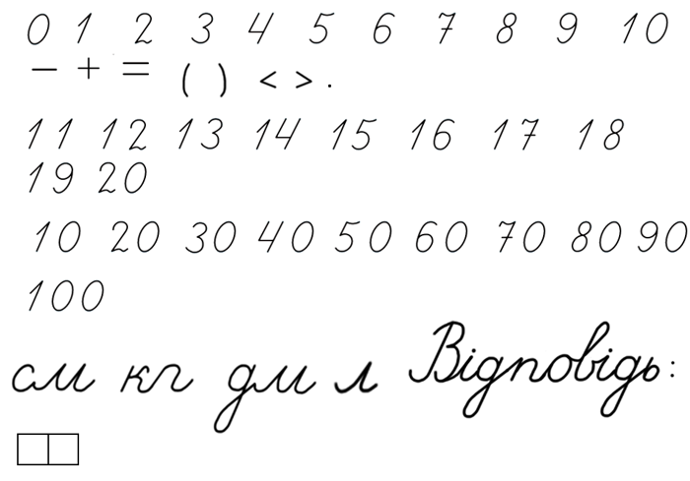 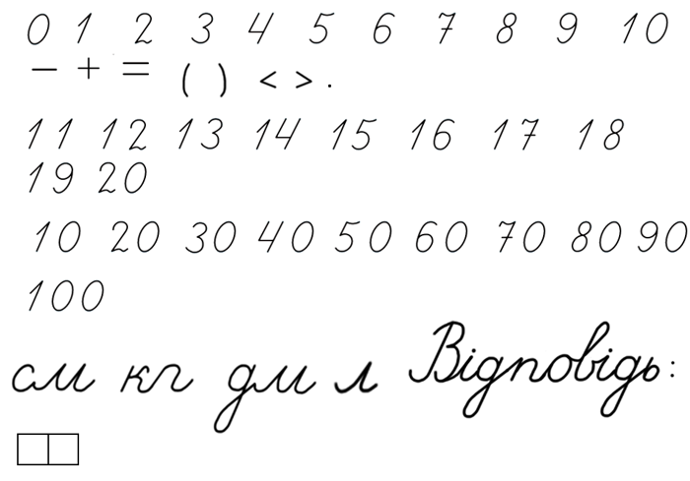 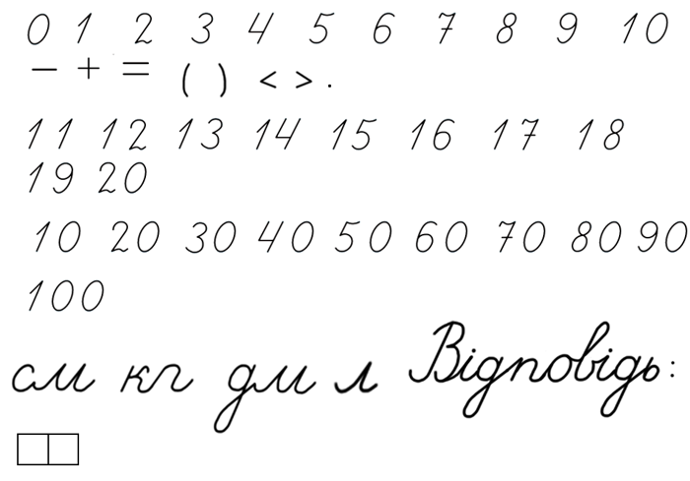 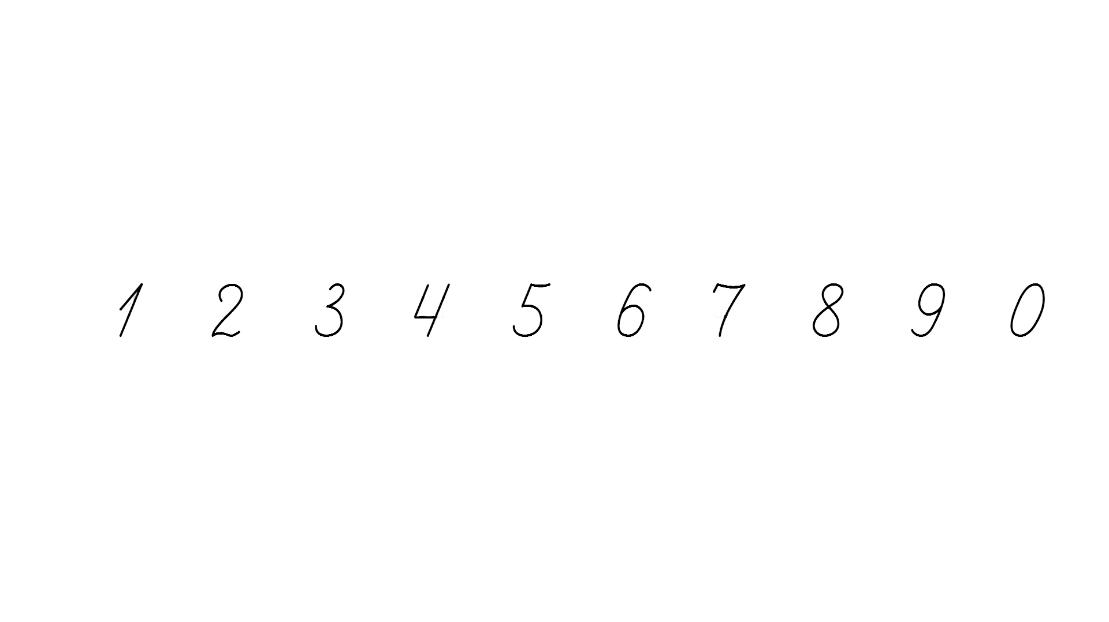 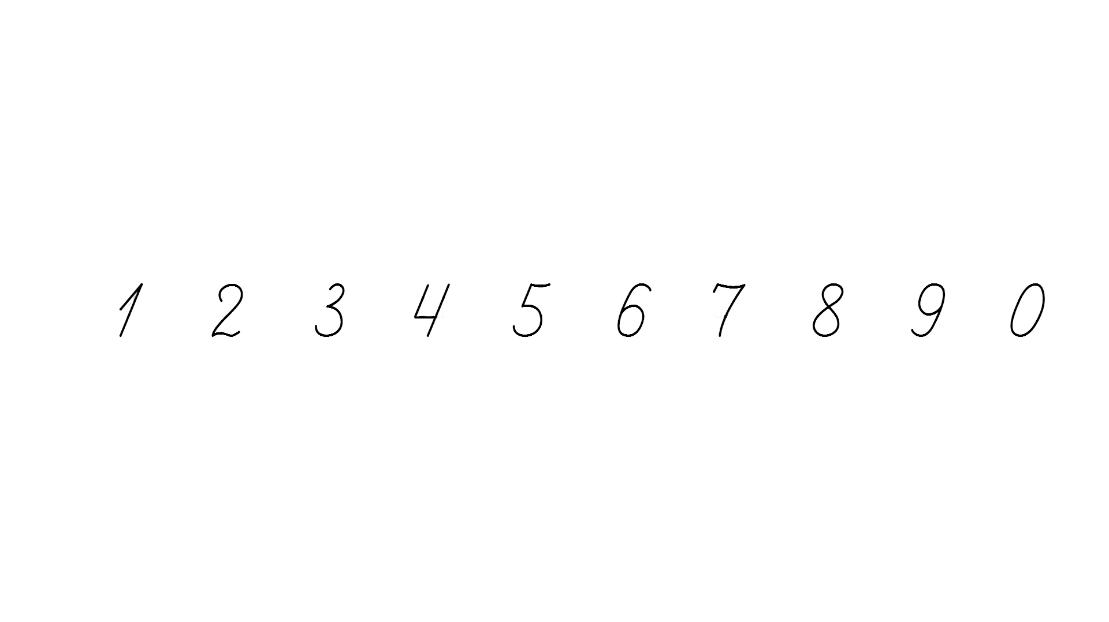 b
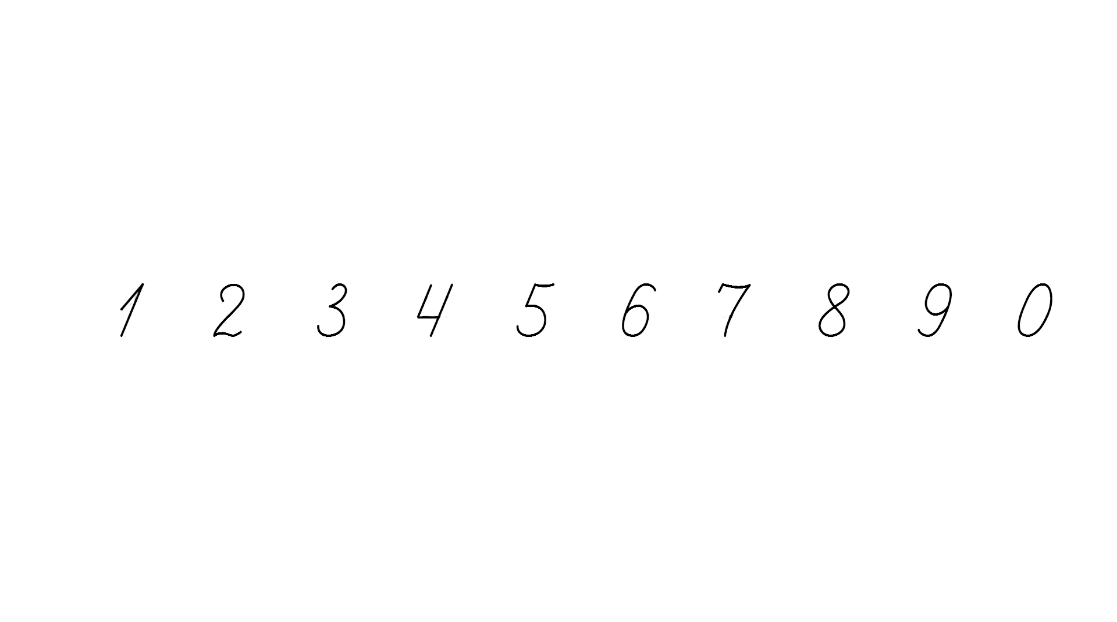 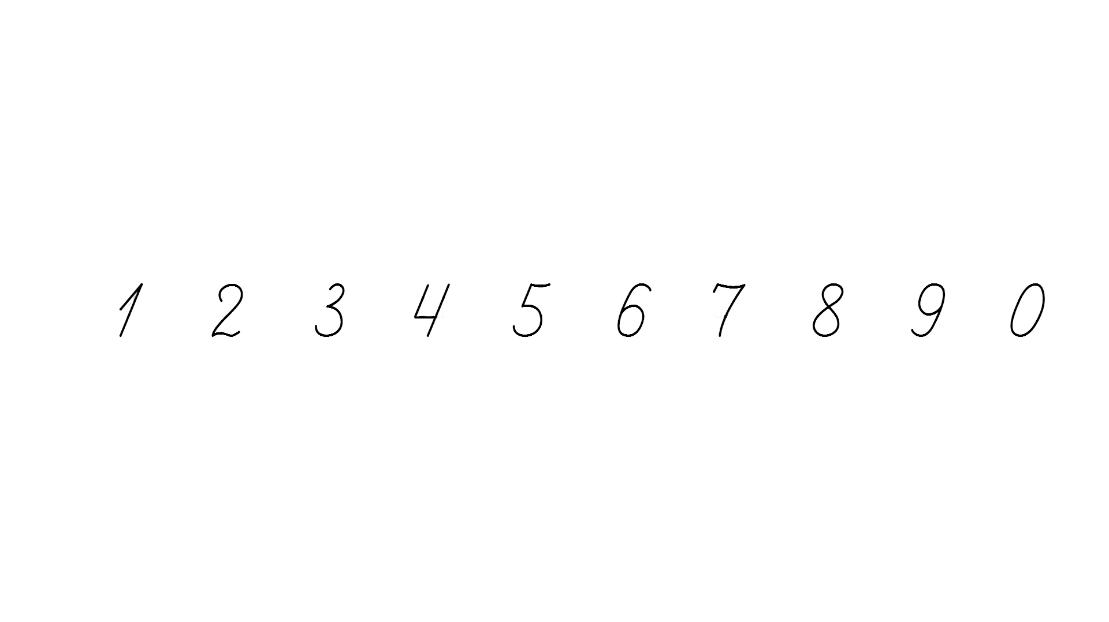 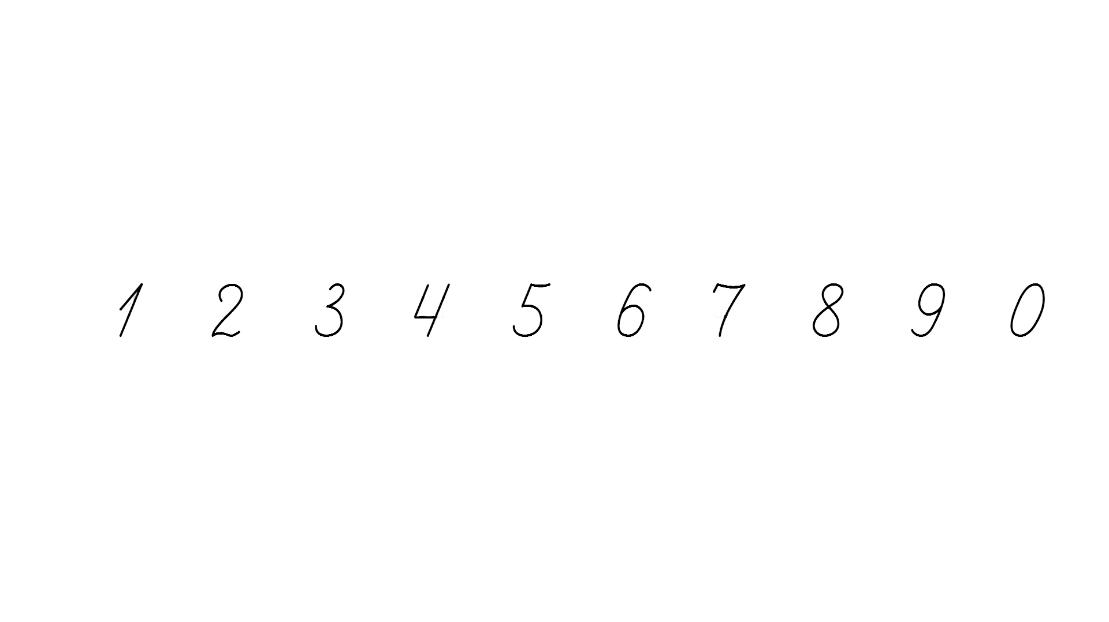 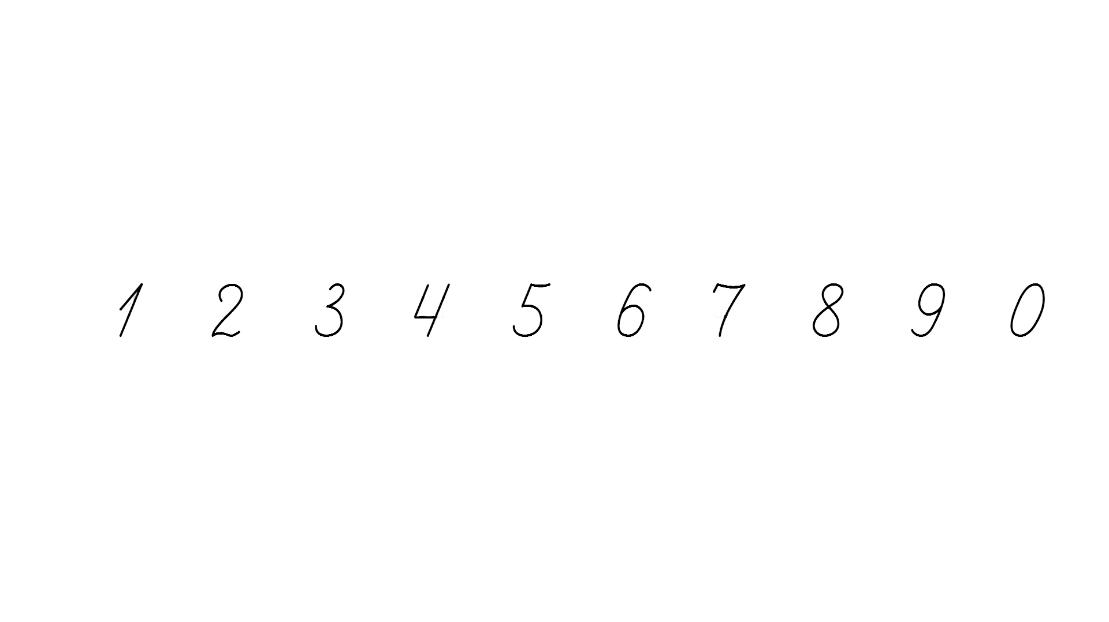 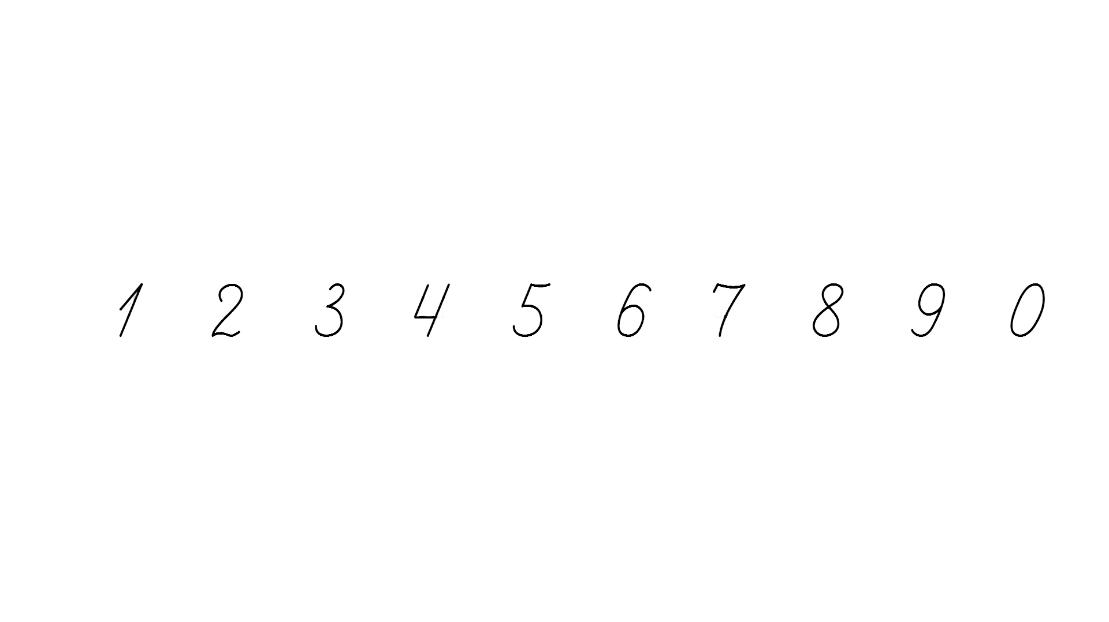 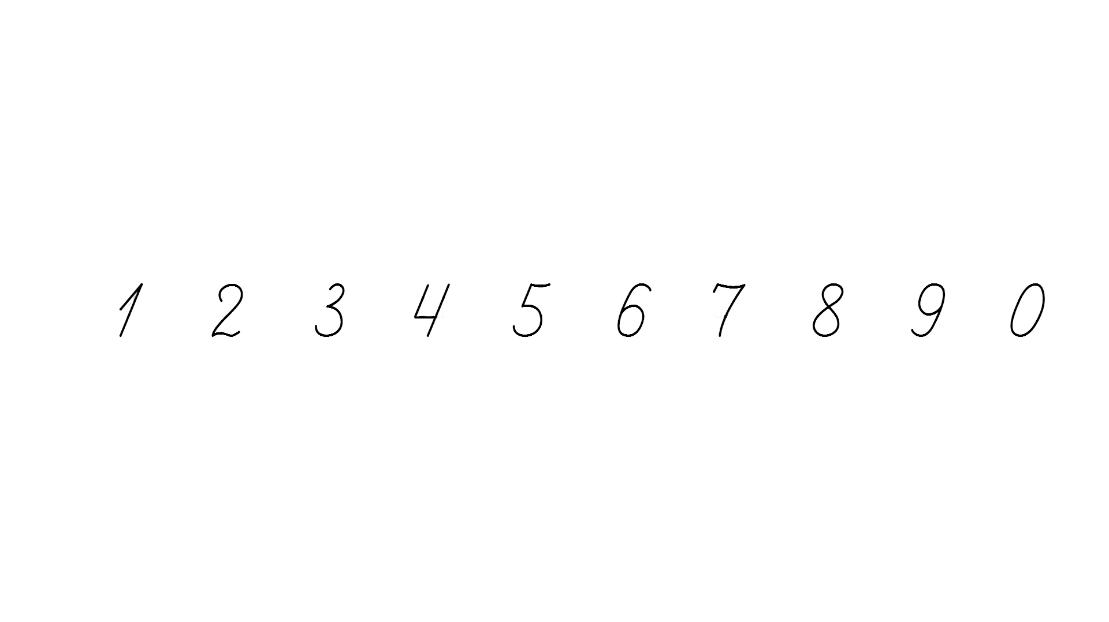 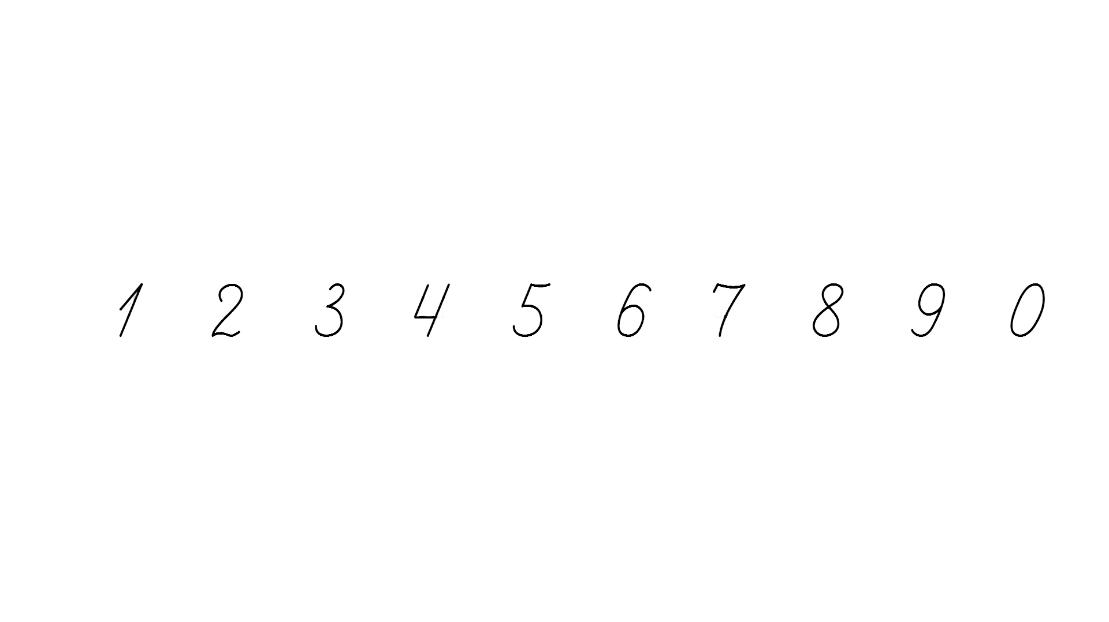 Якщо b
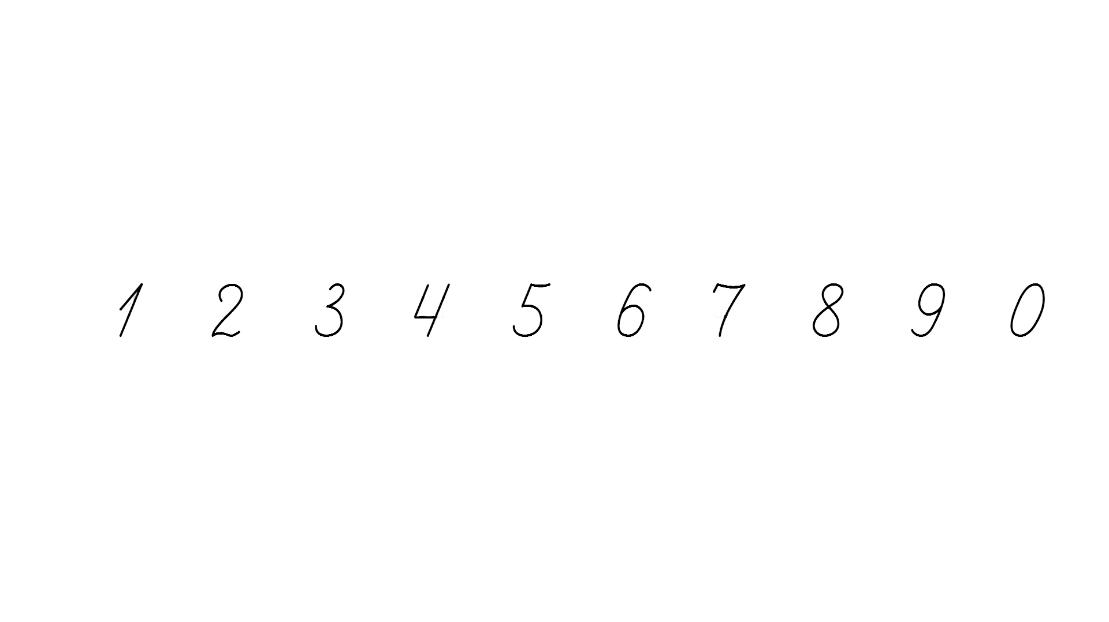 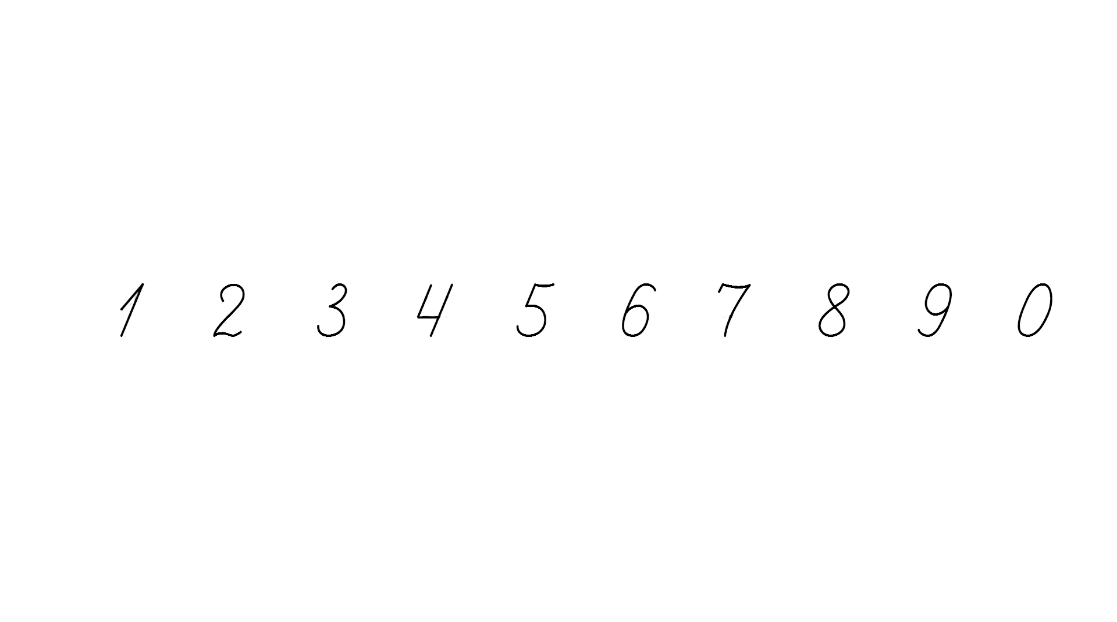 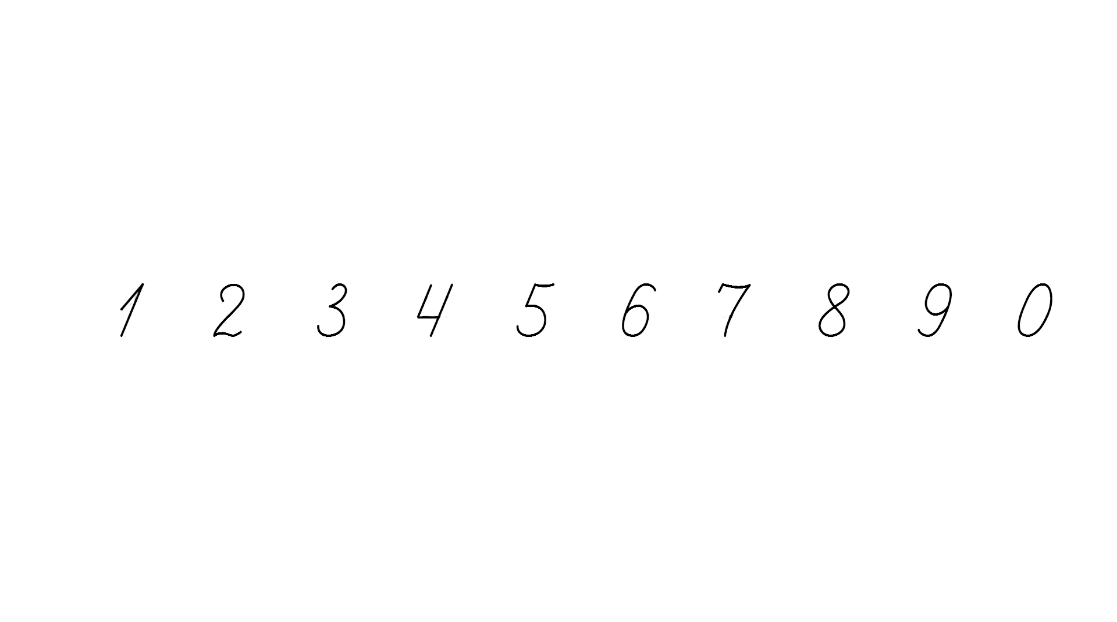 , то
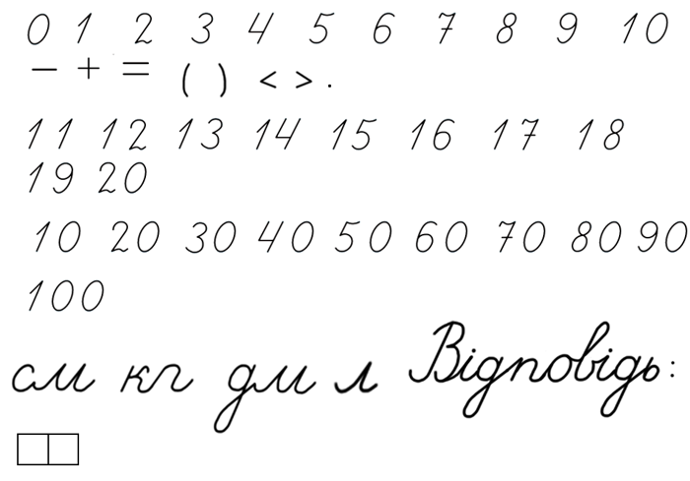 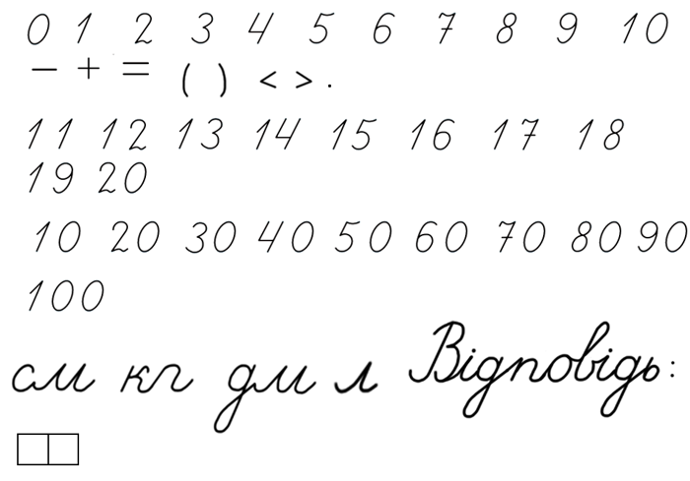 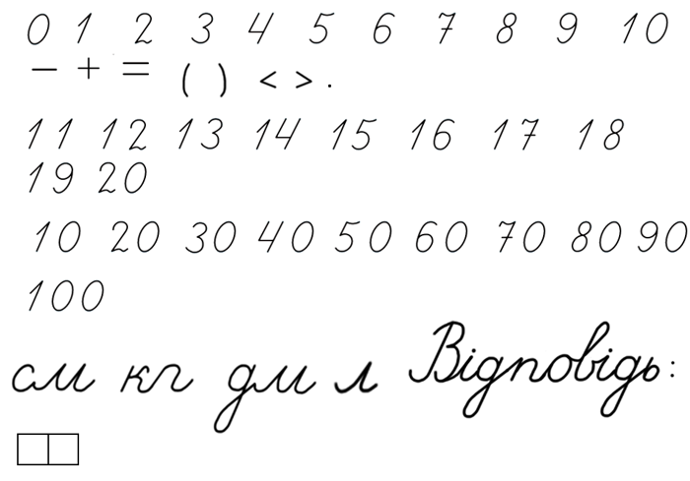 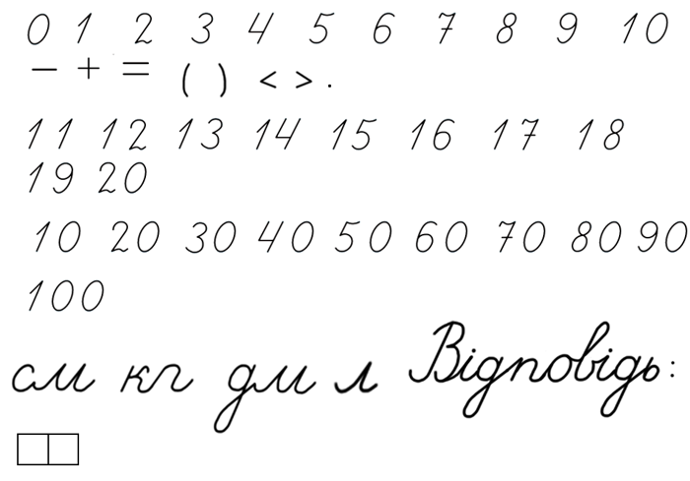 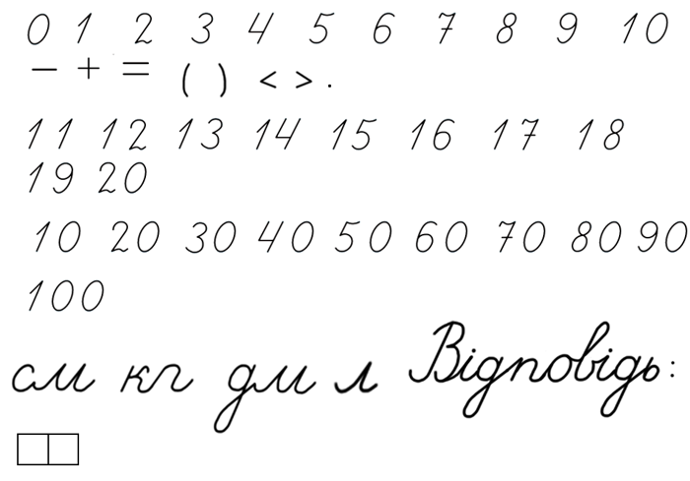 Підручник. 
Сторінка
132
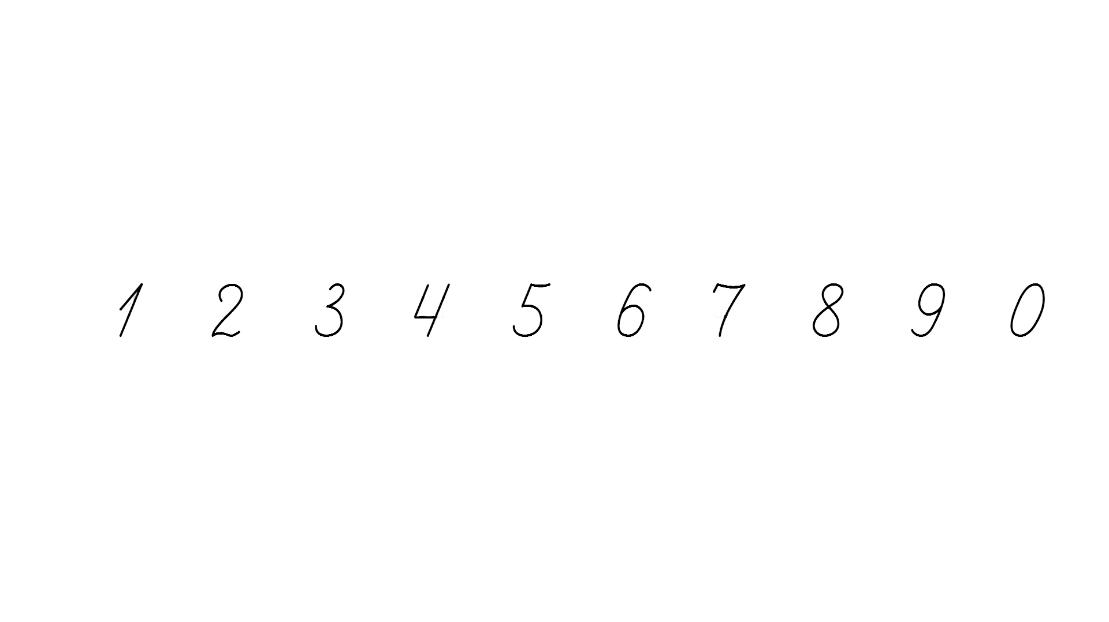 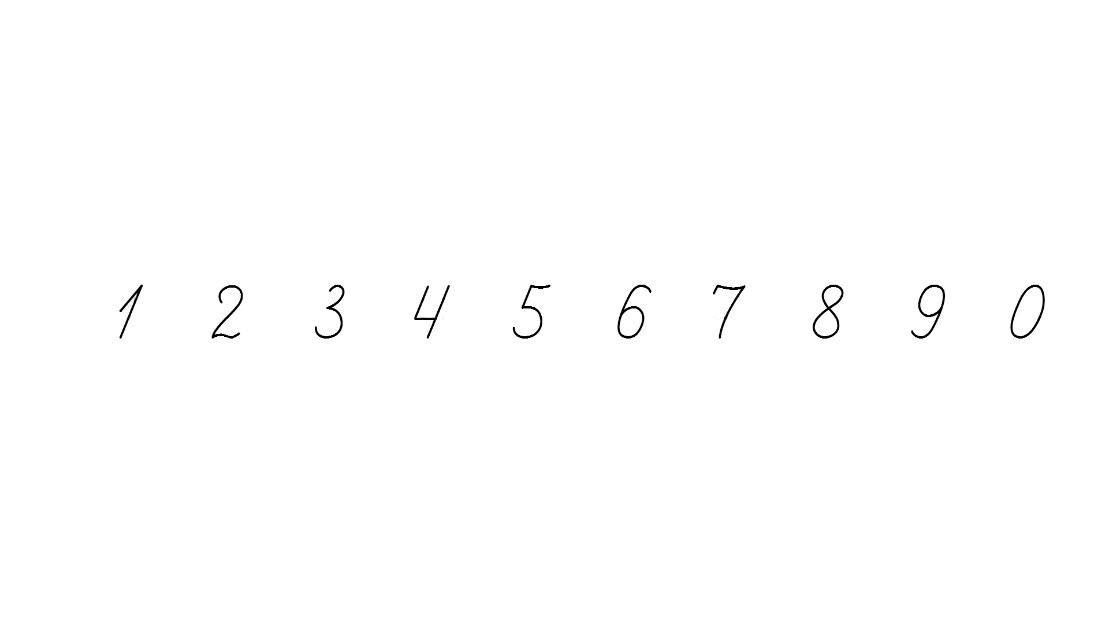 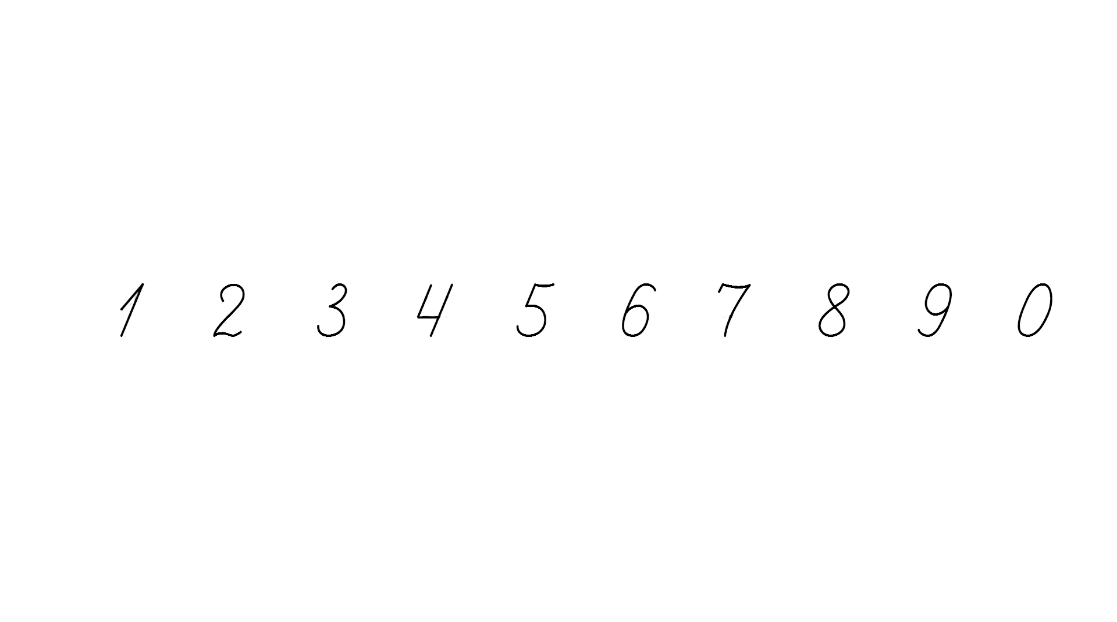 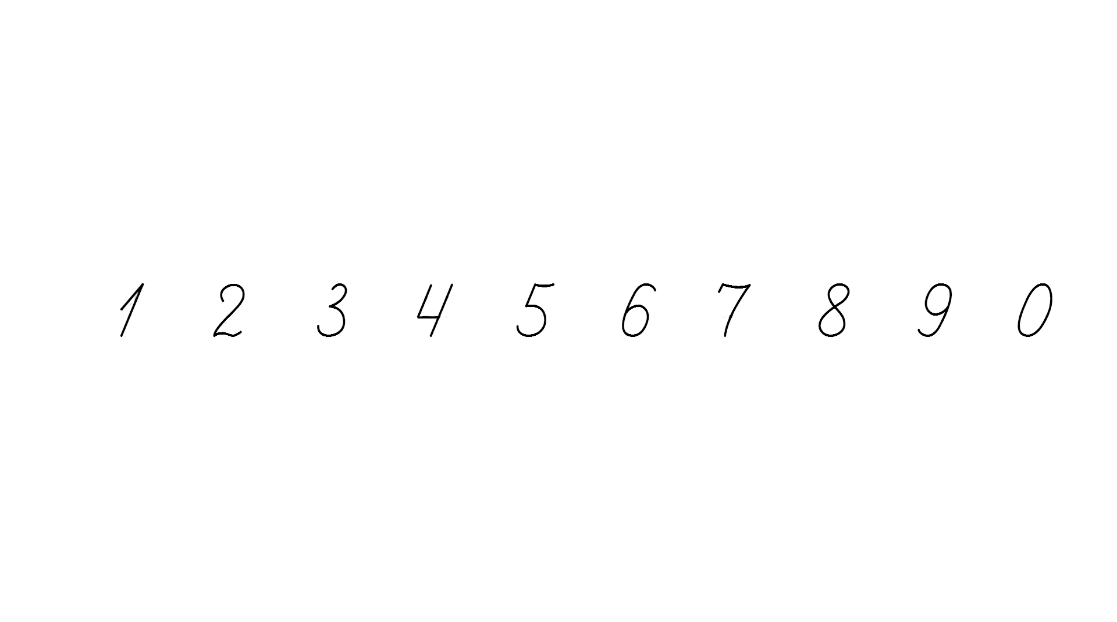 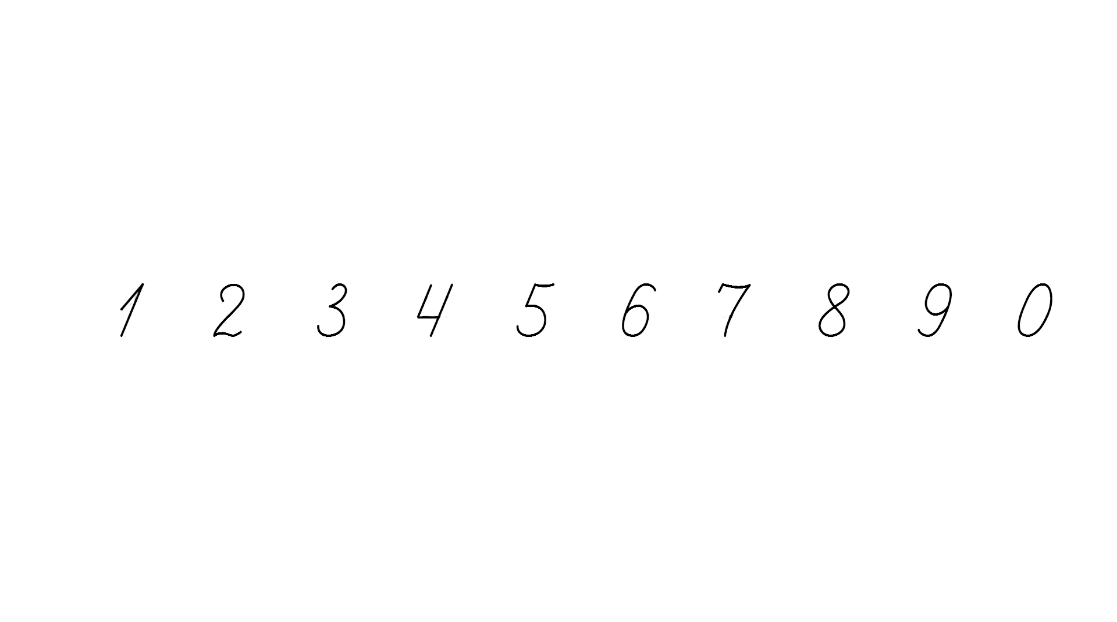 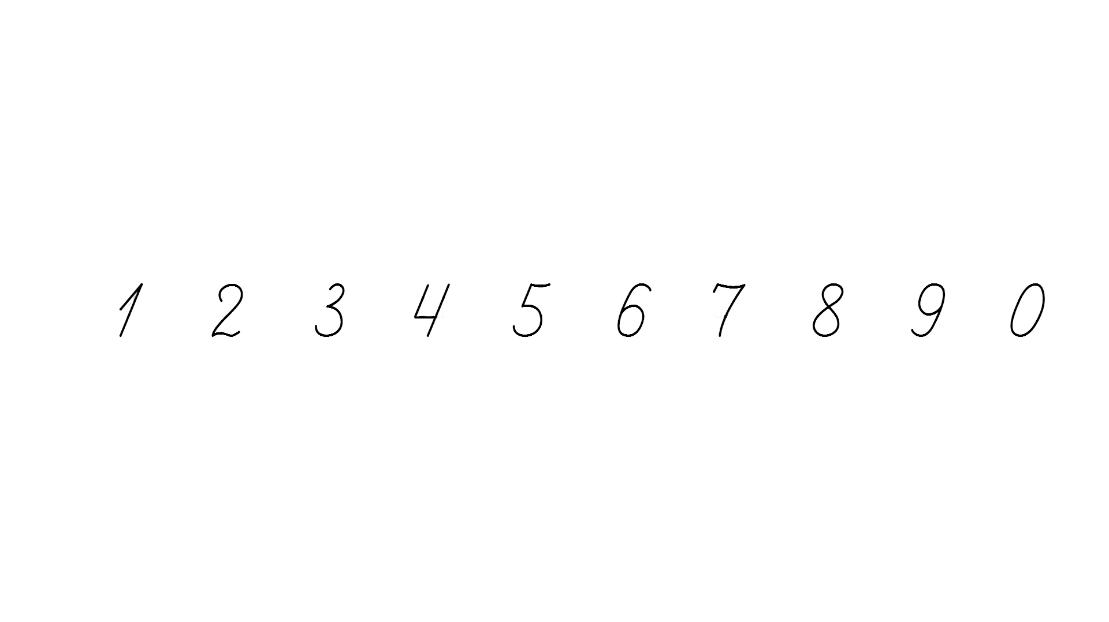 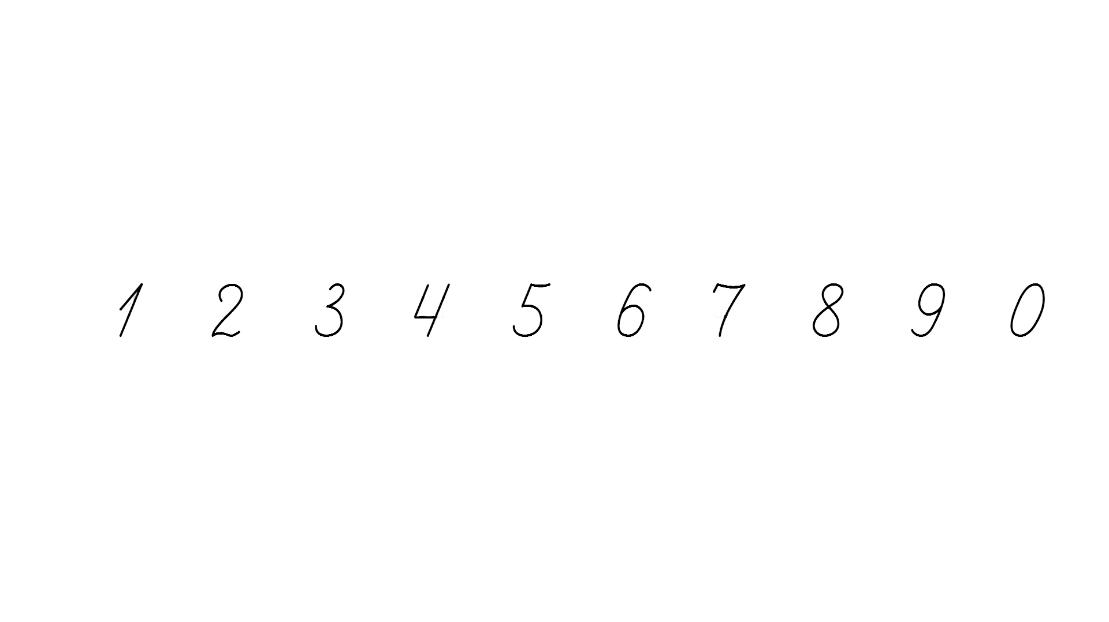 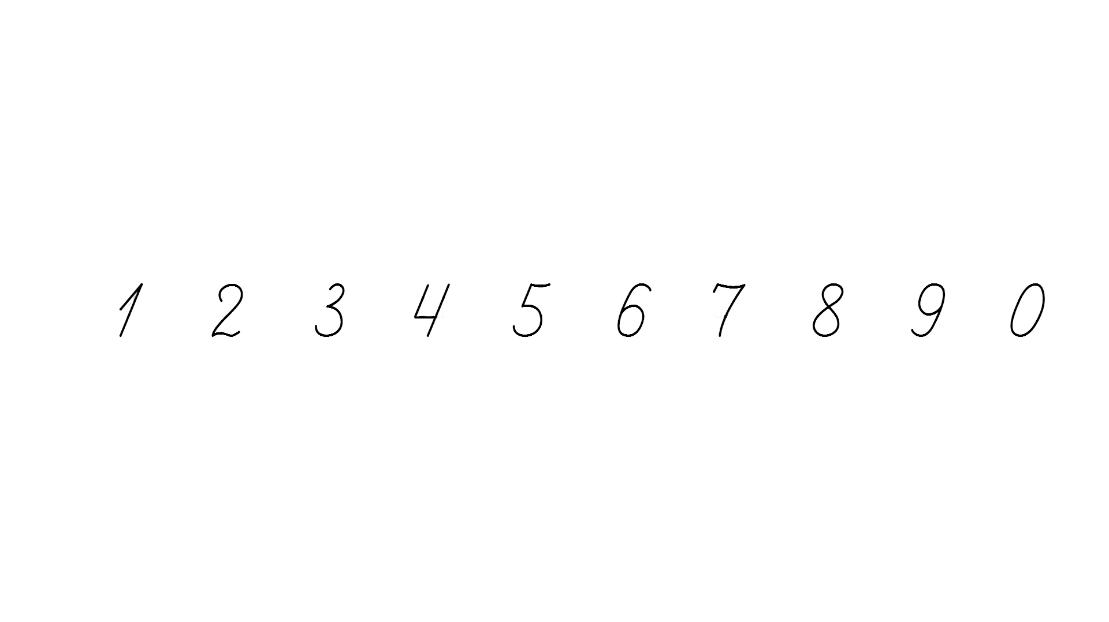 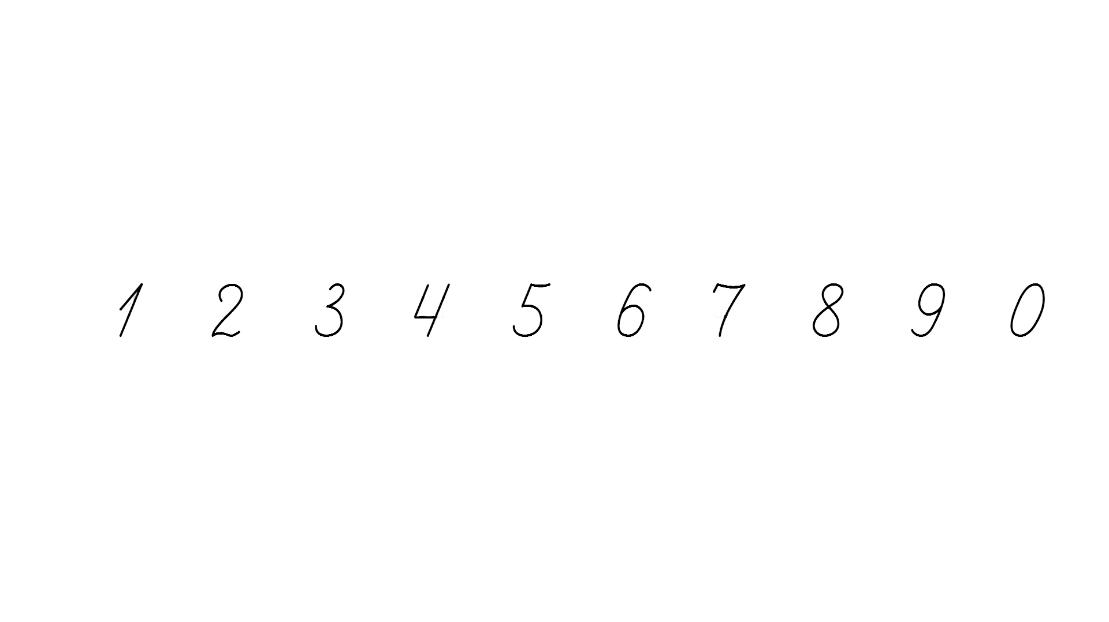 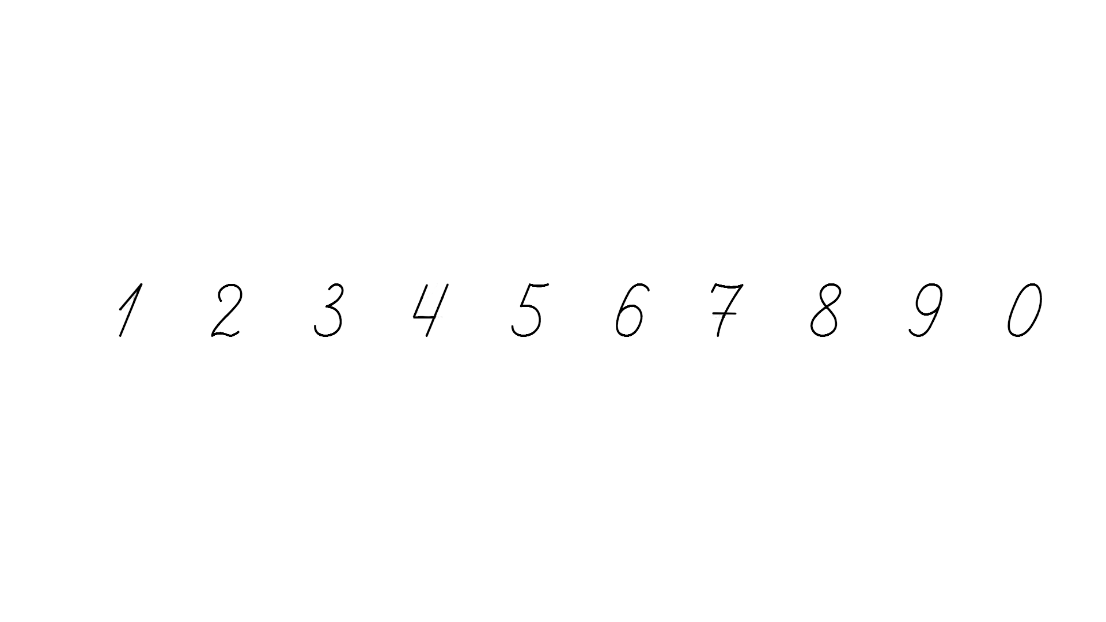 Запиши вирази й обчисли їх значення
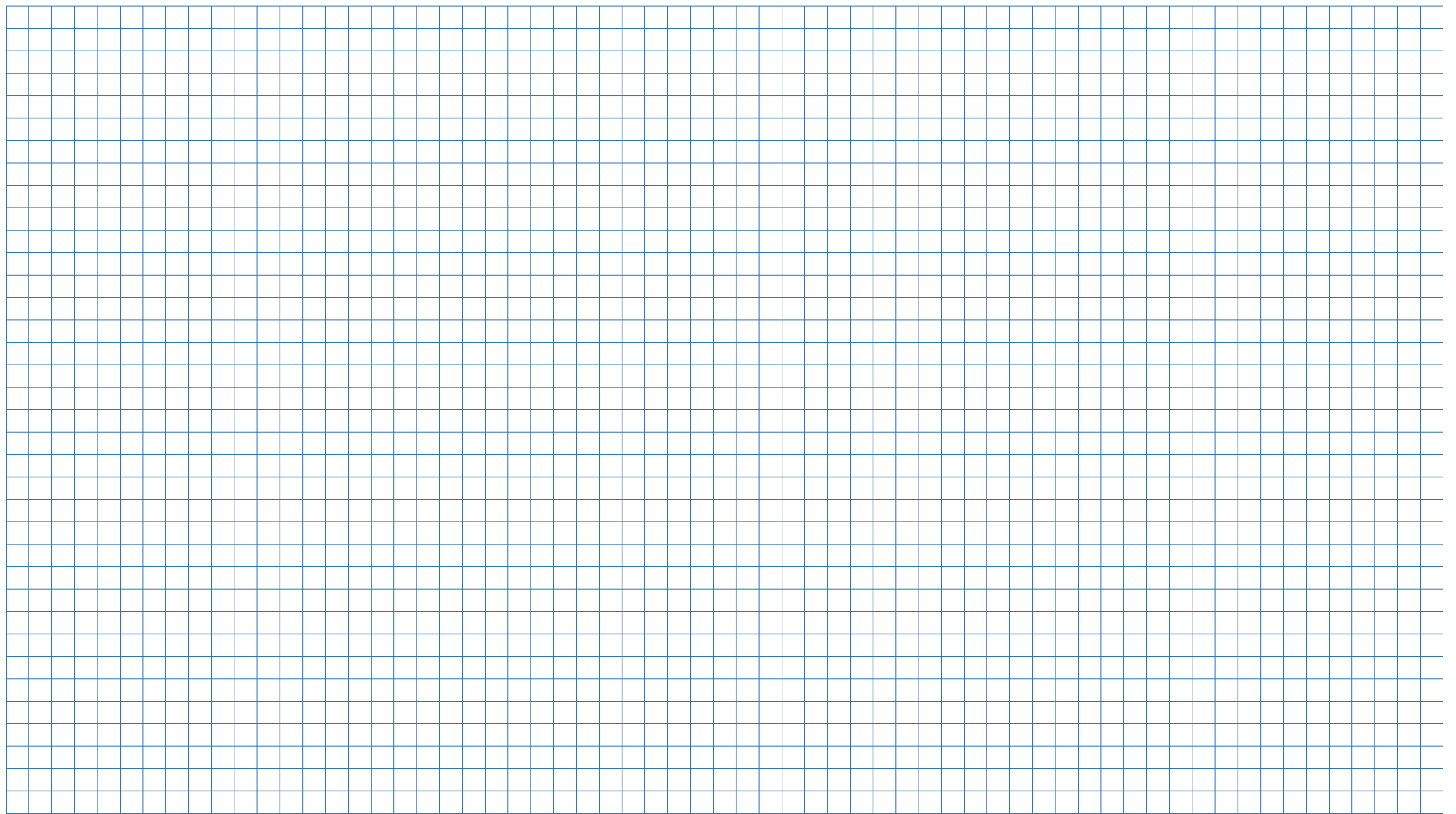 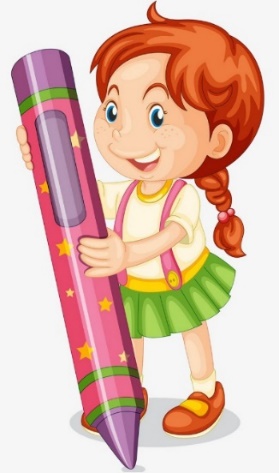 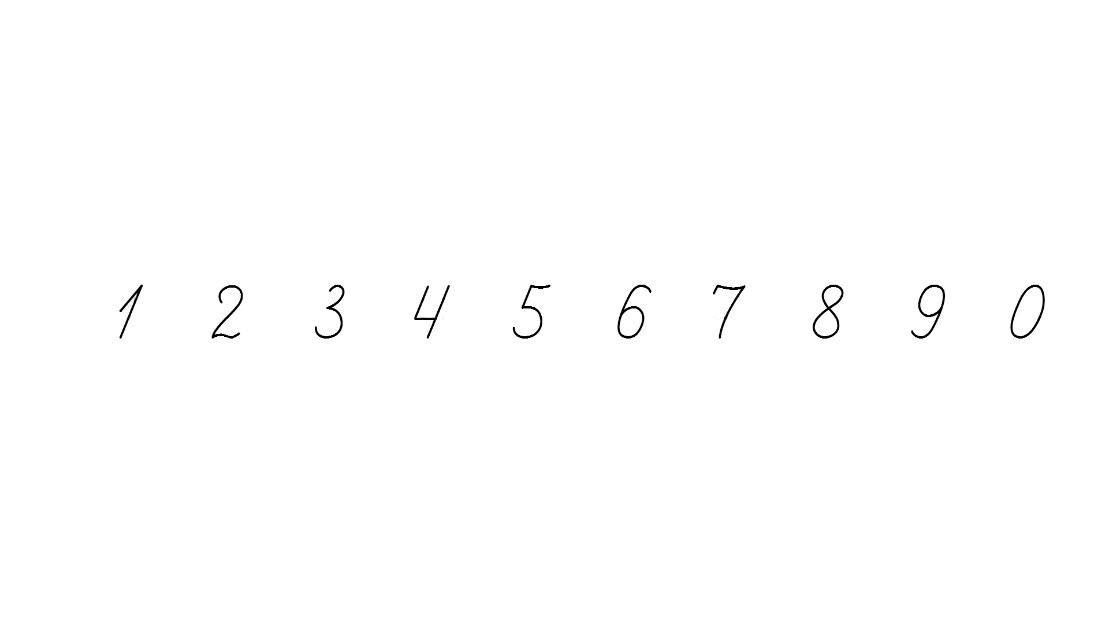 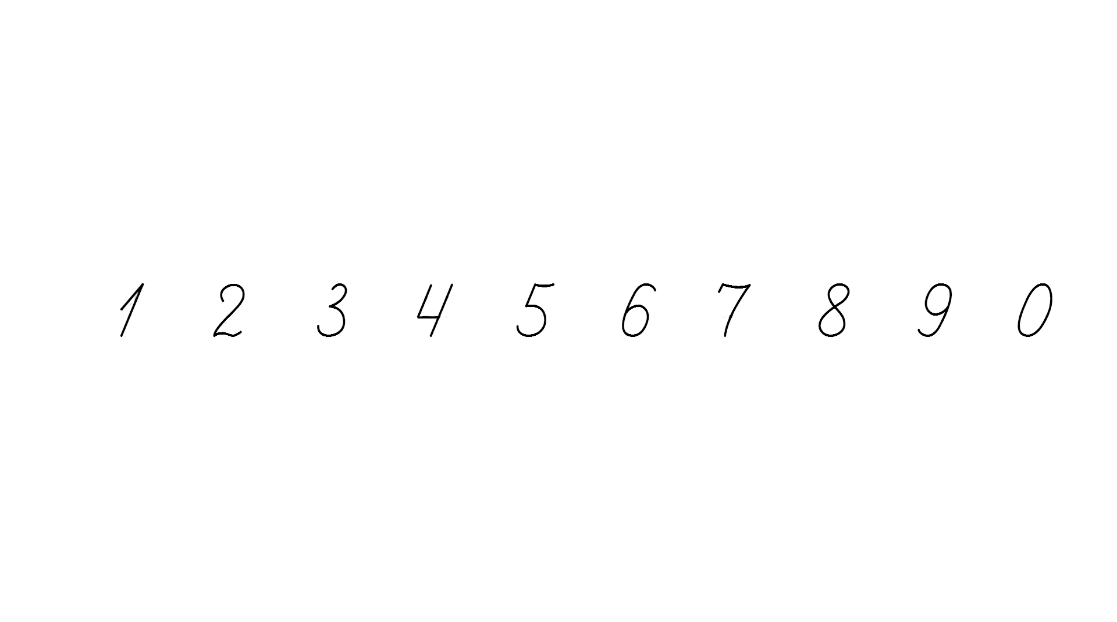 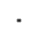 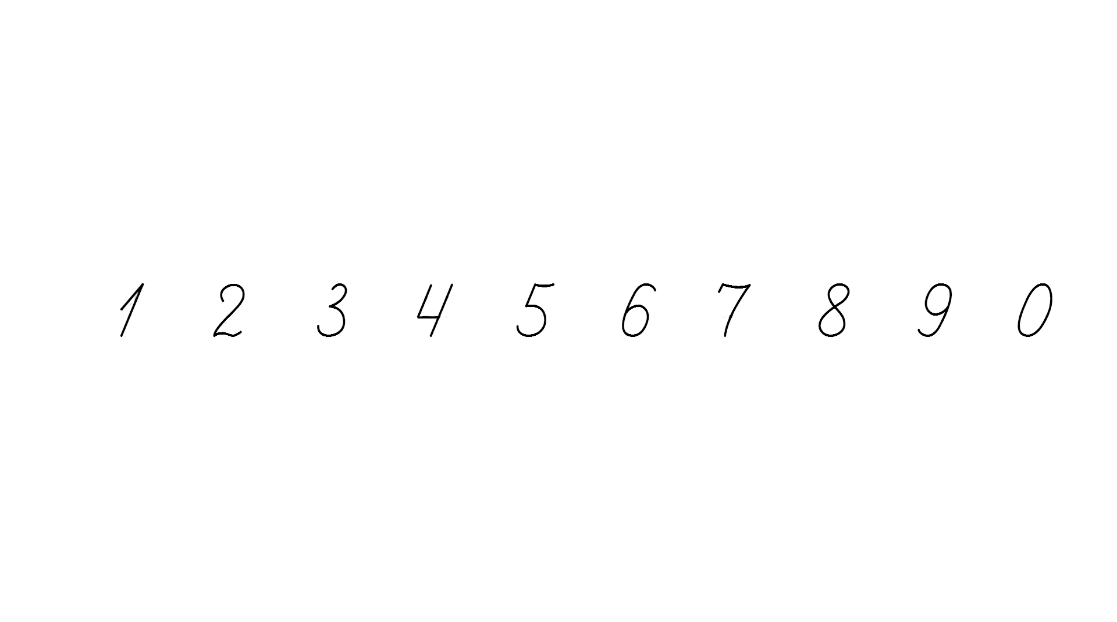 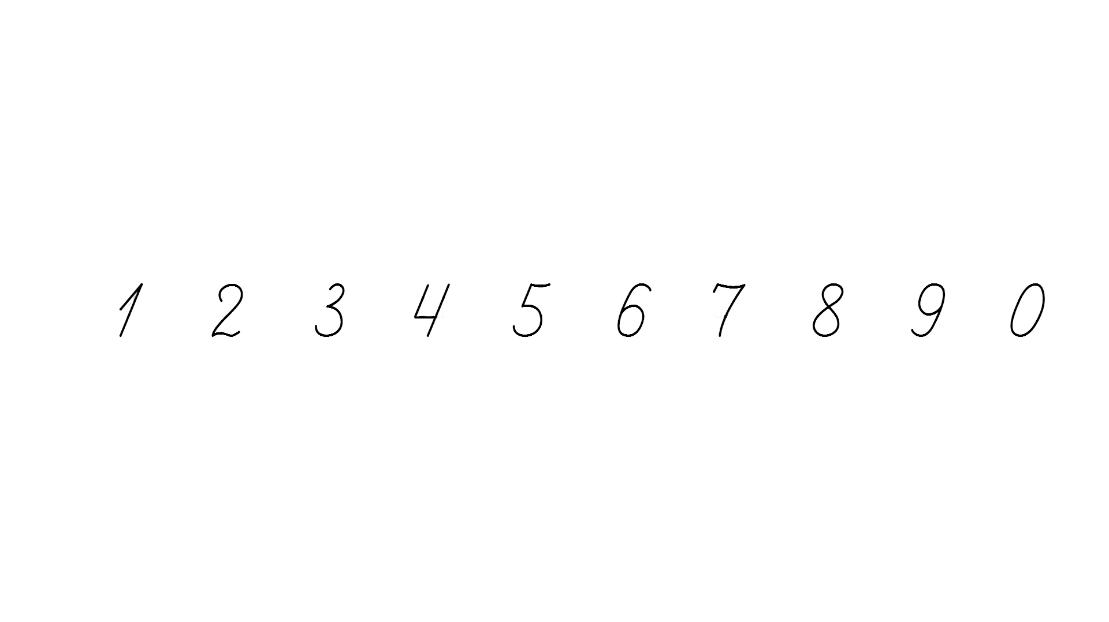 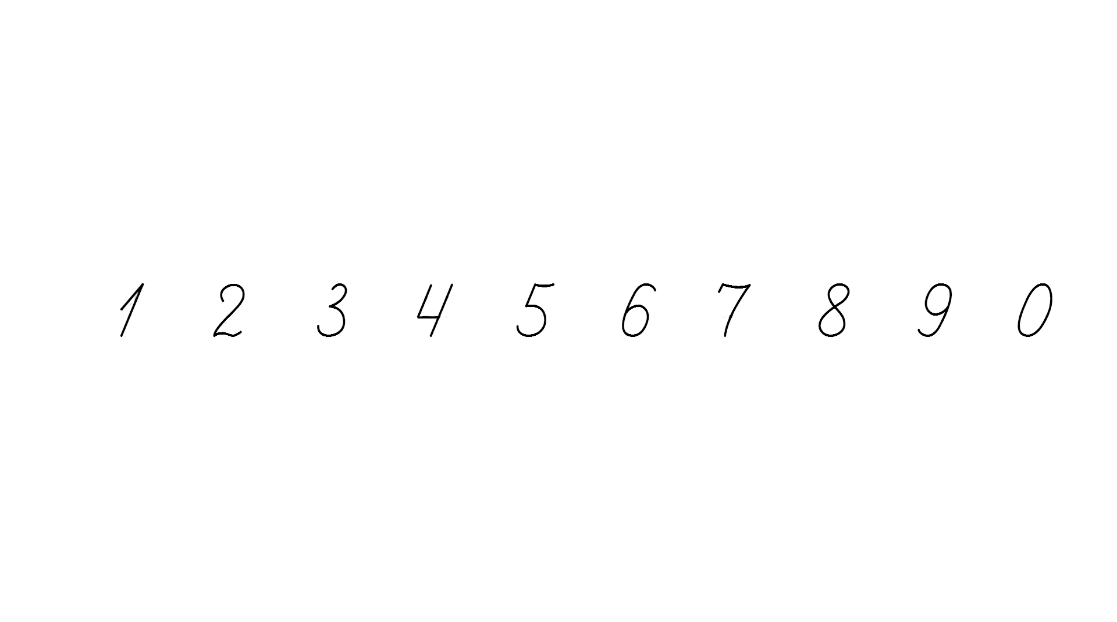 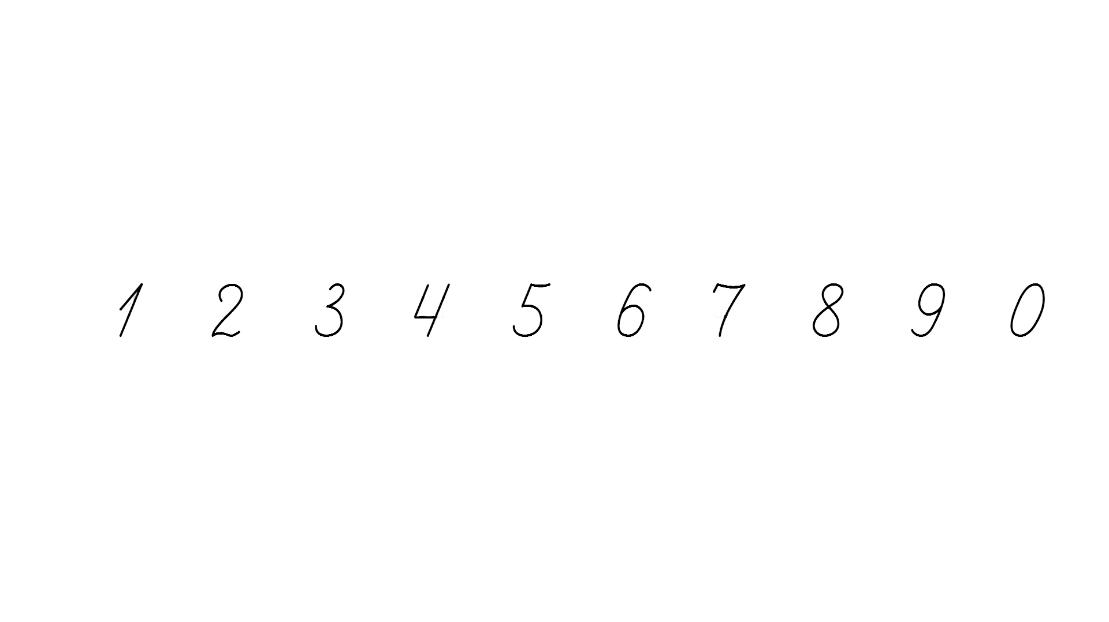 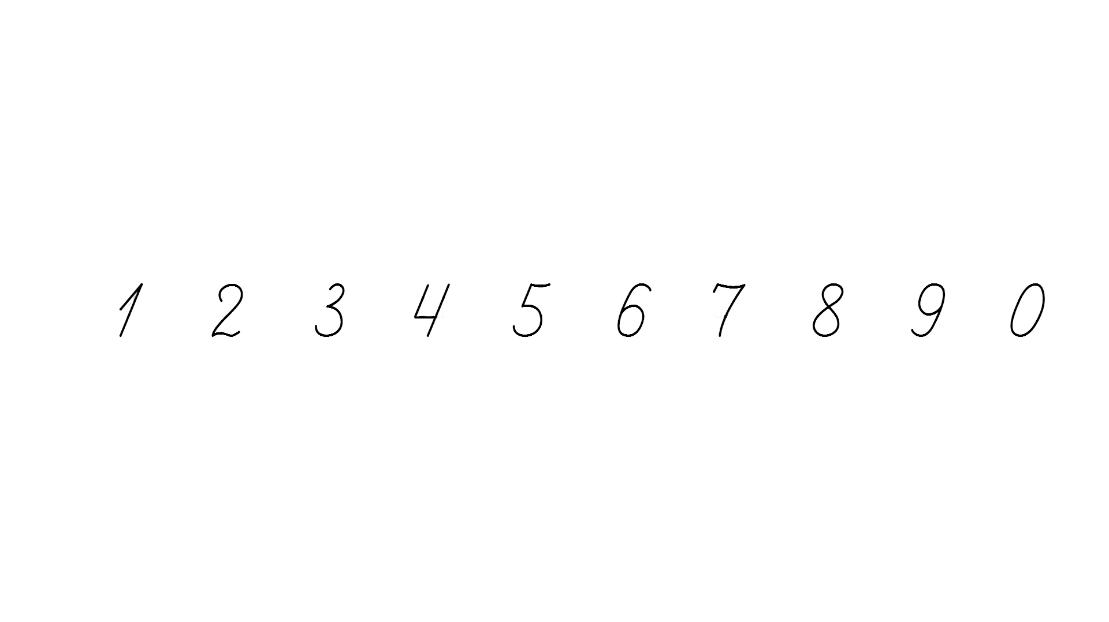 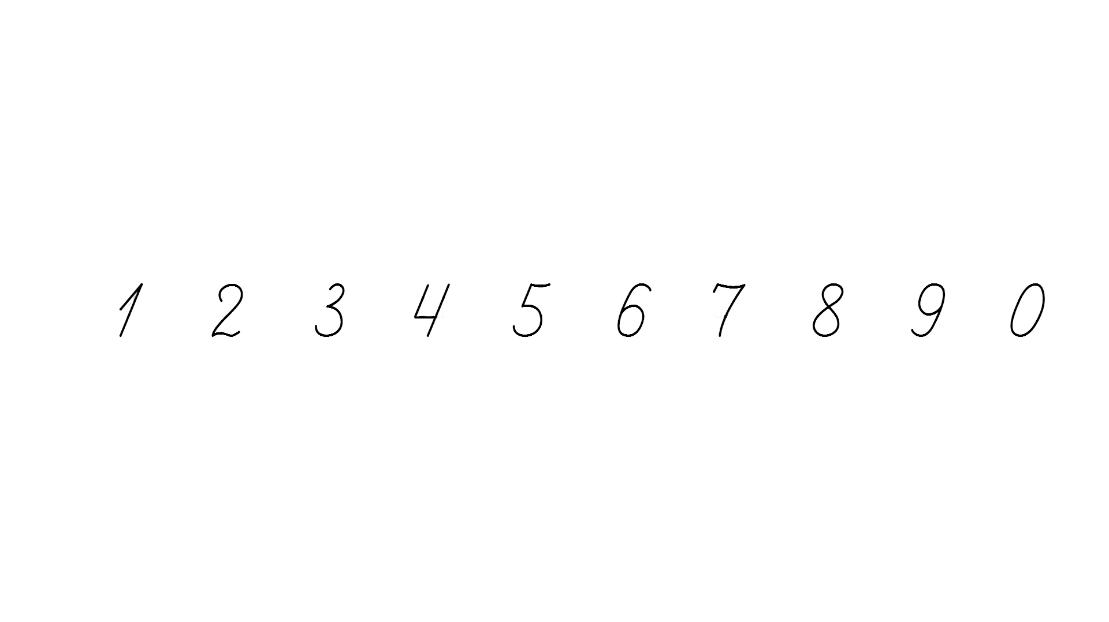 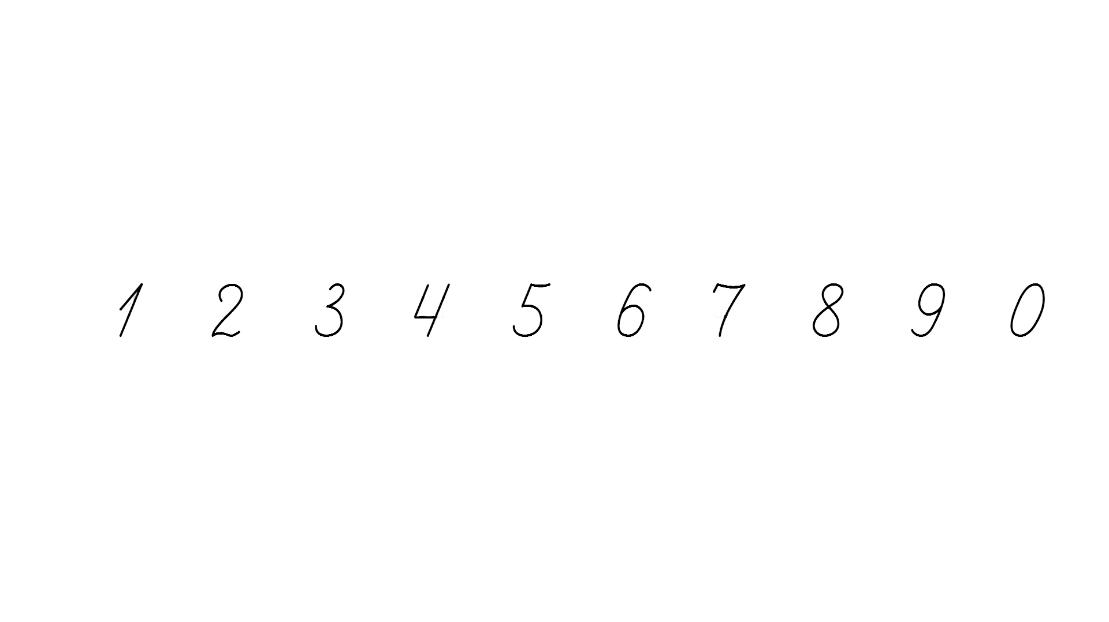 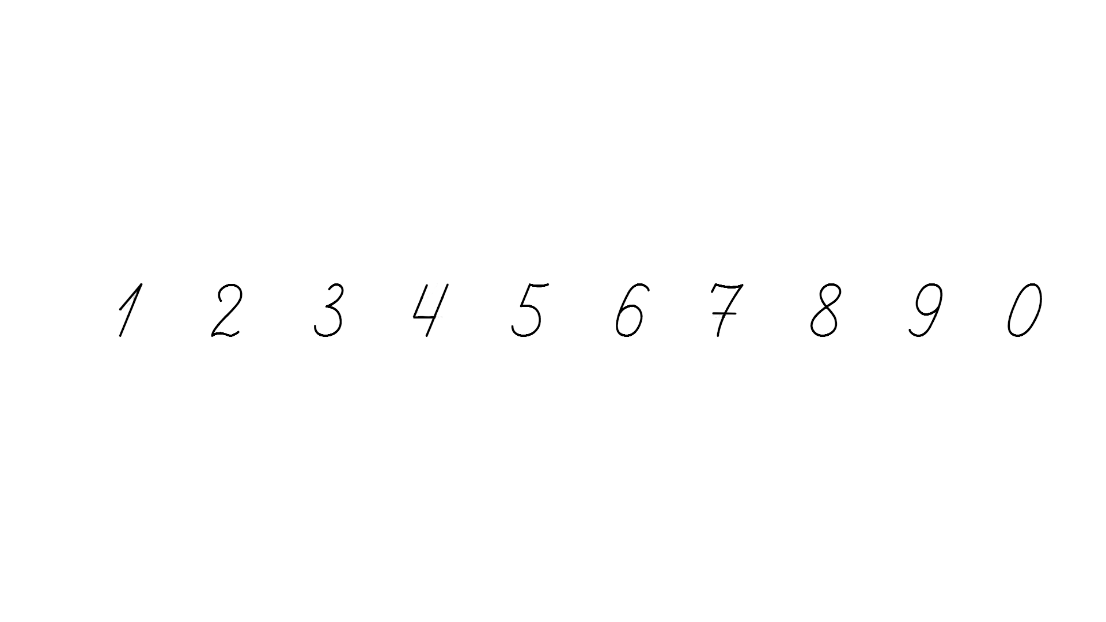 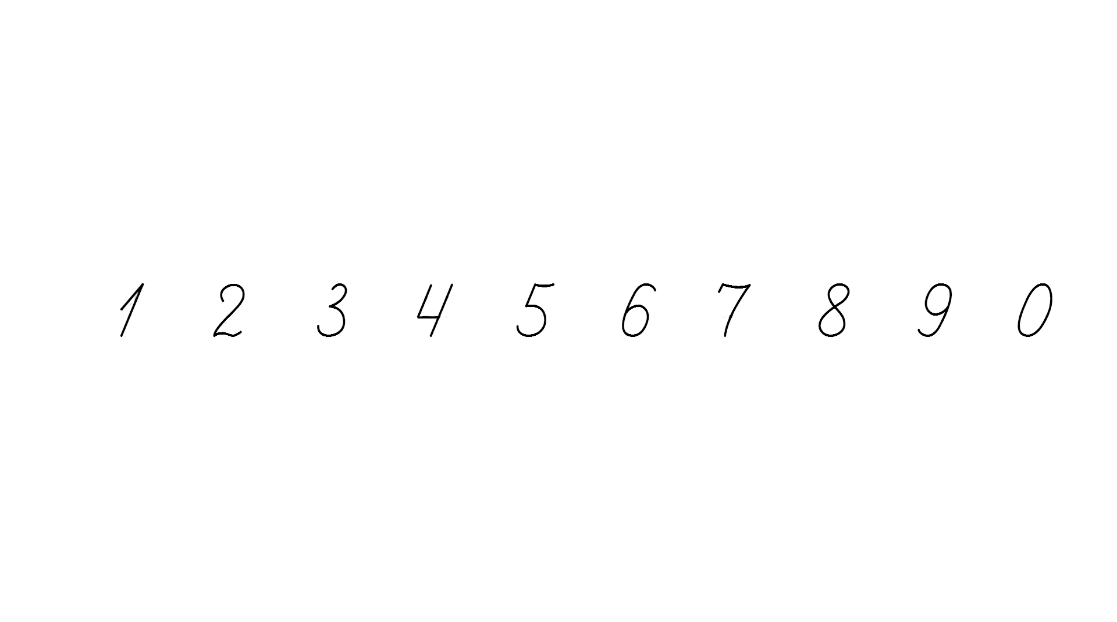 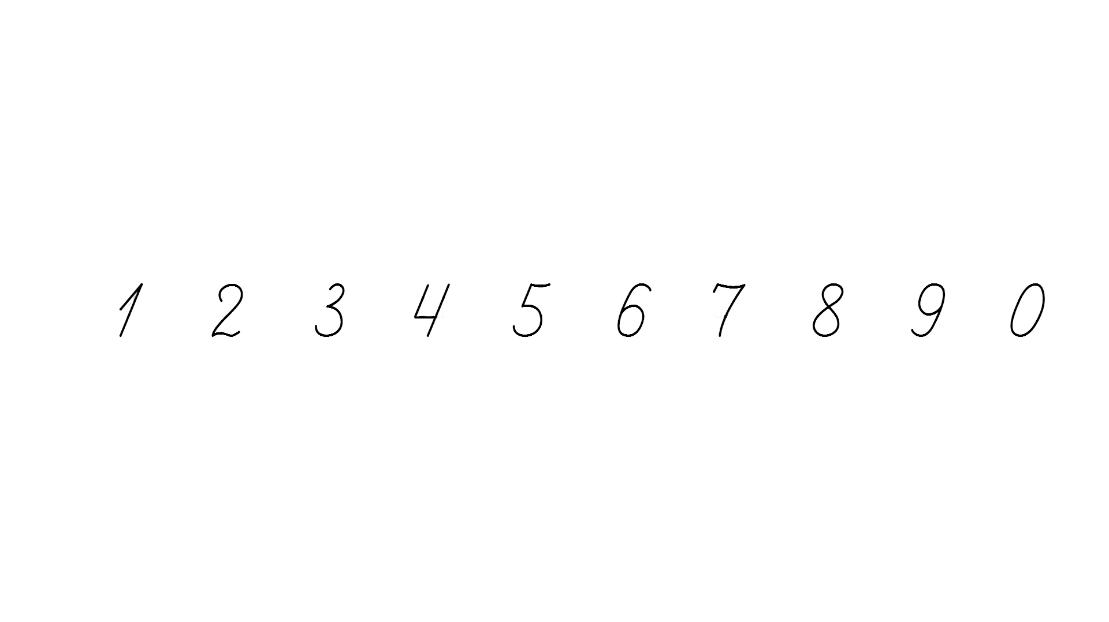 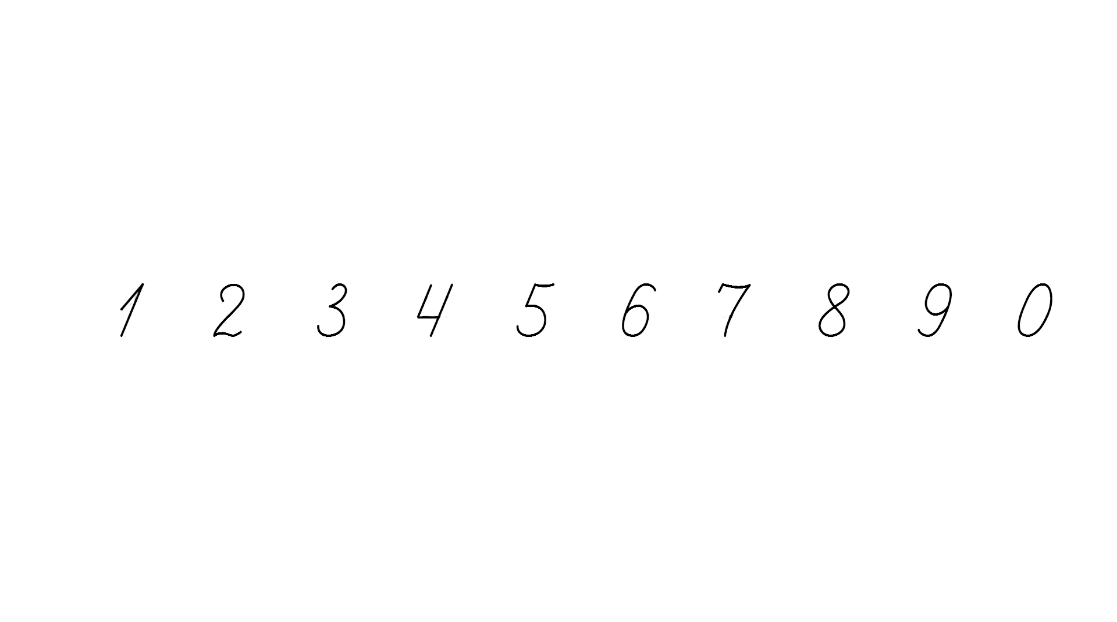 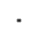 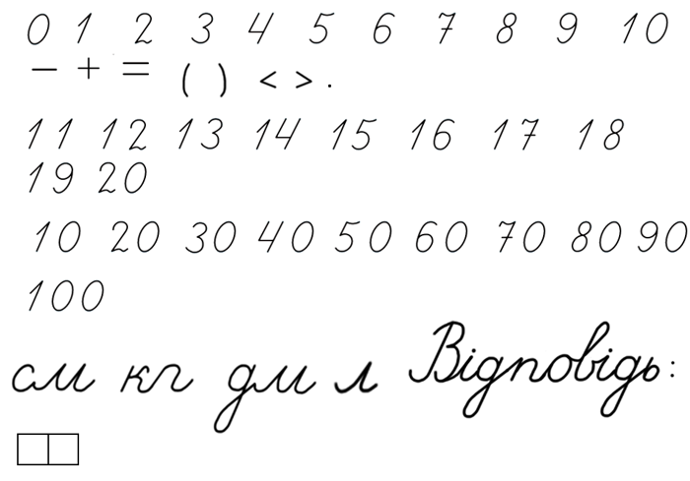 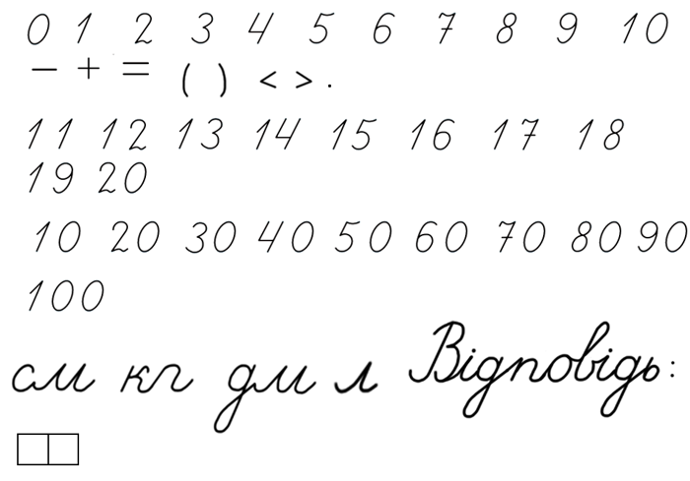 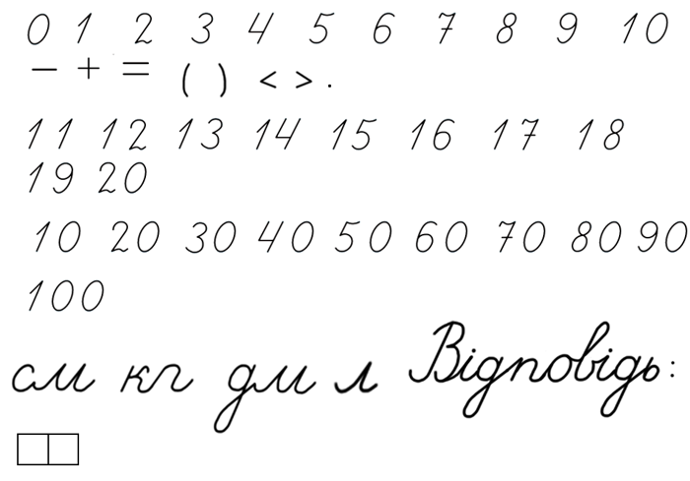 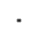 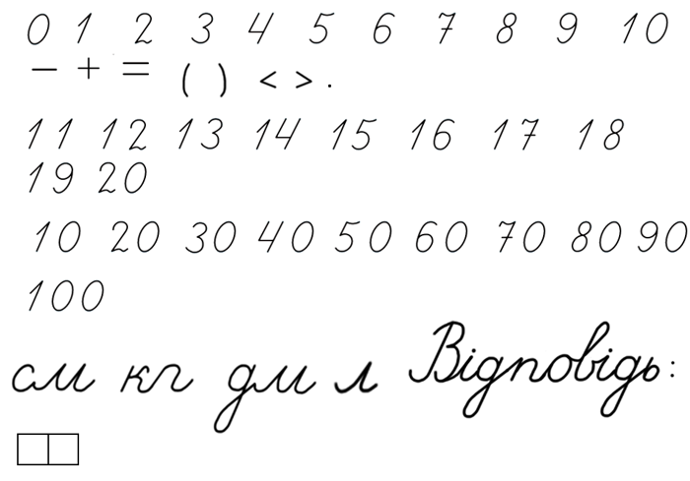 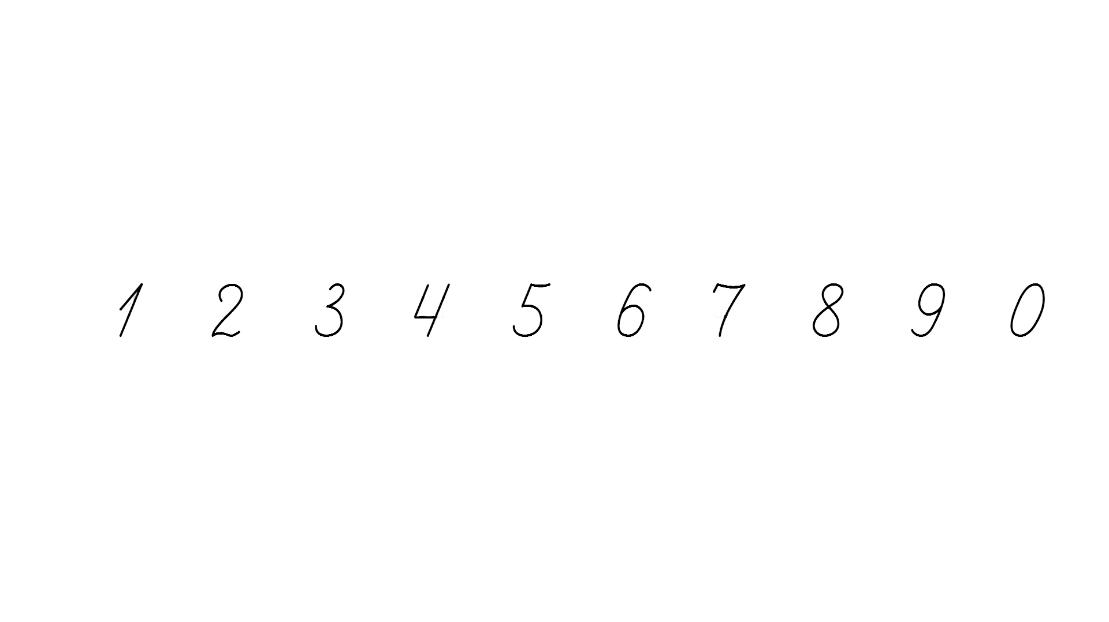 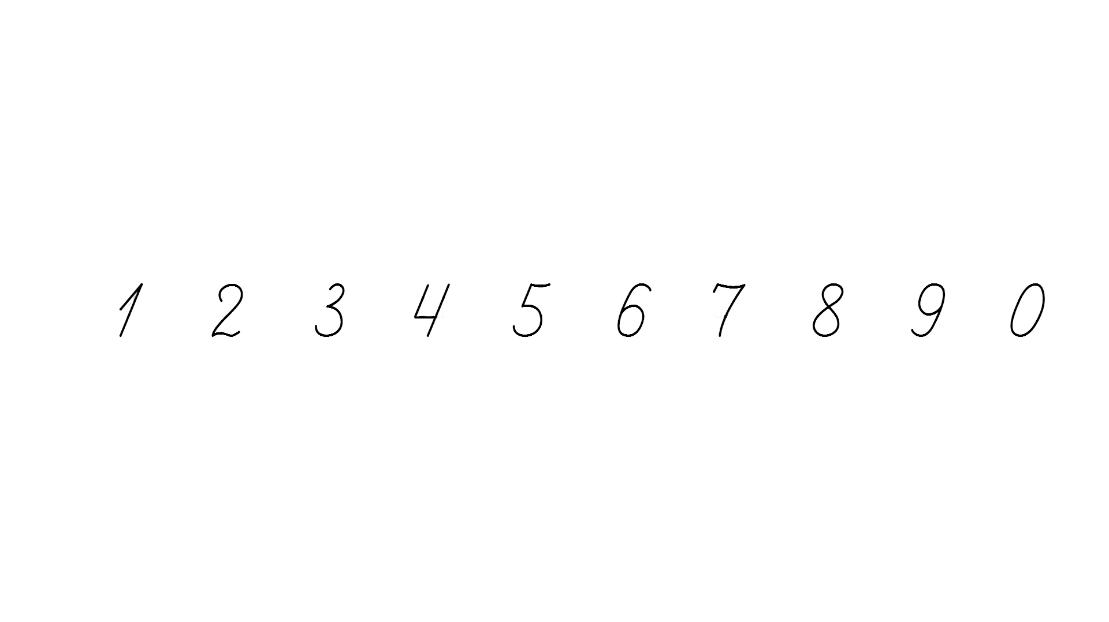 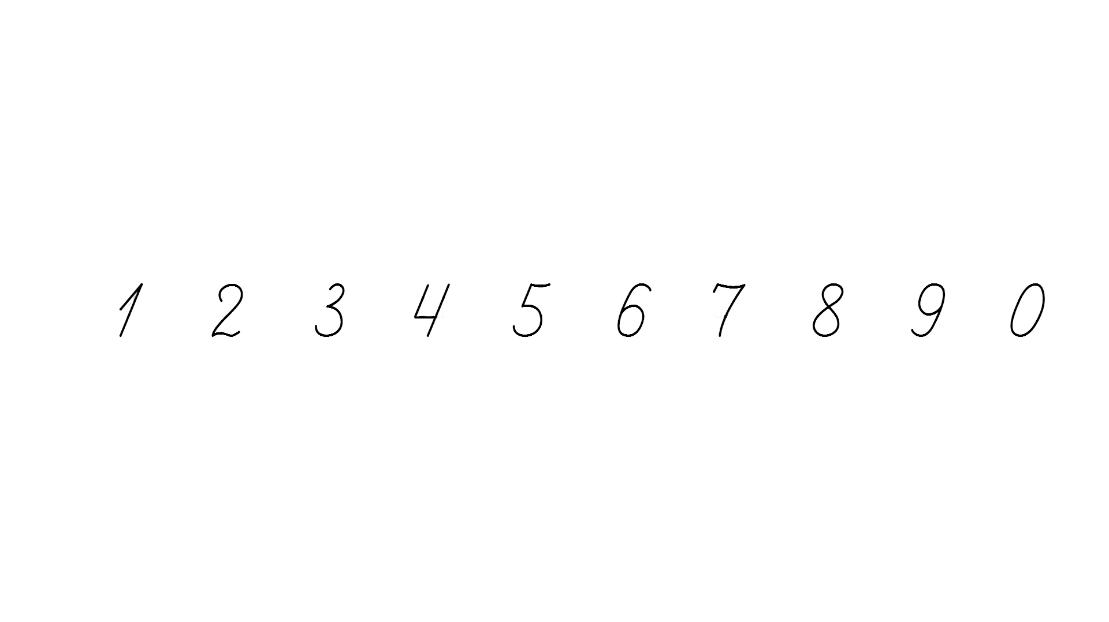 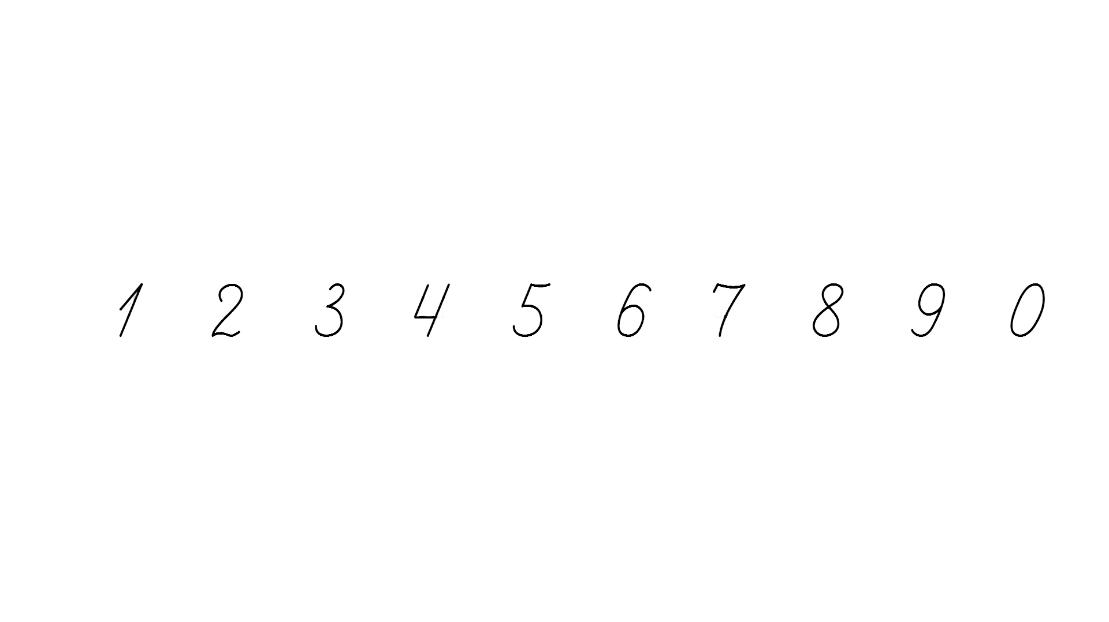 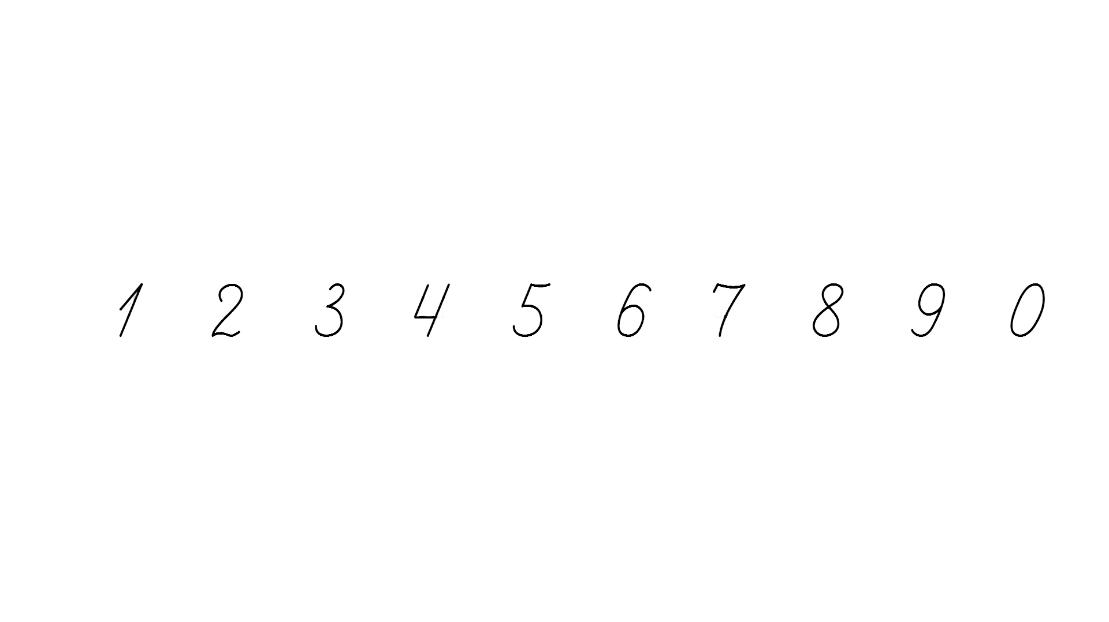 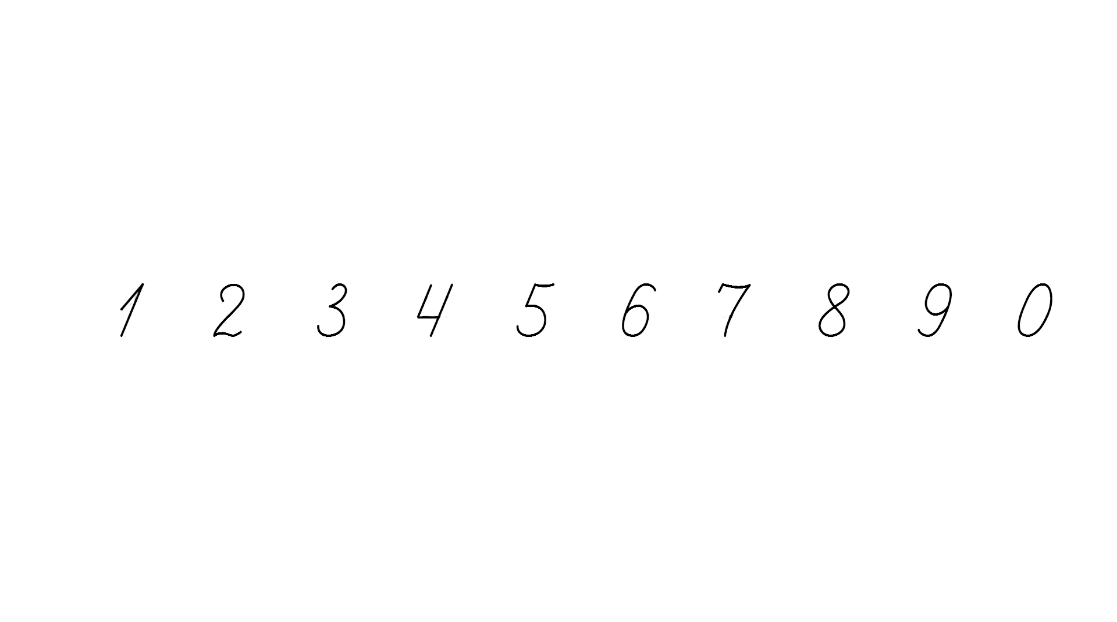 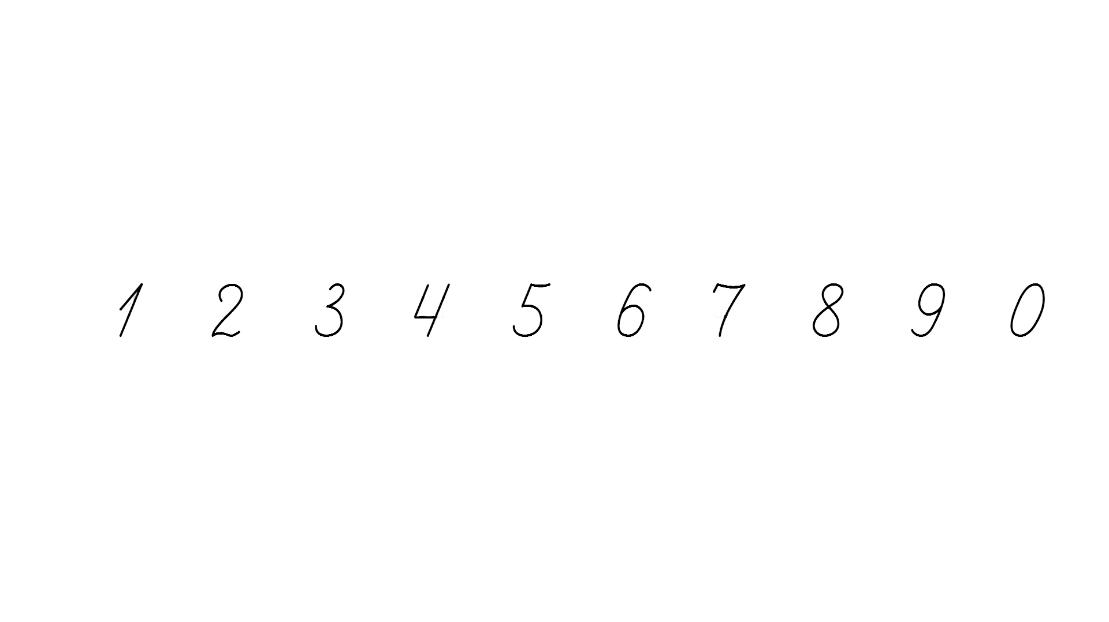 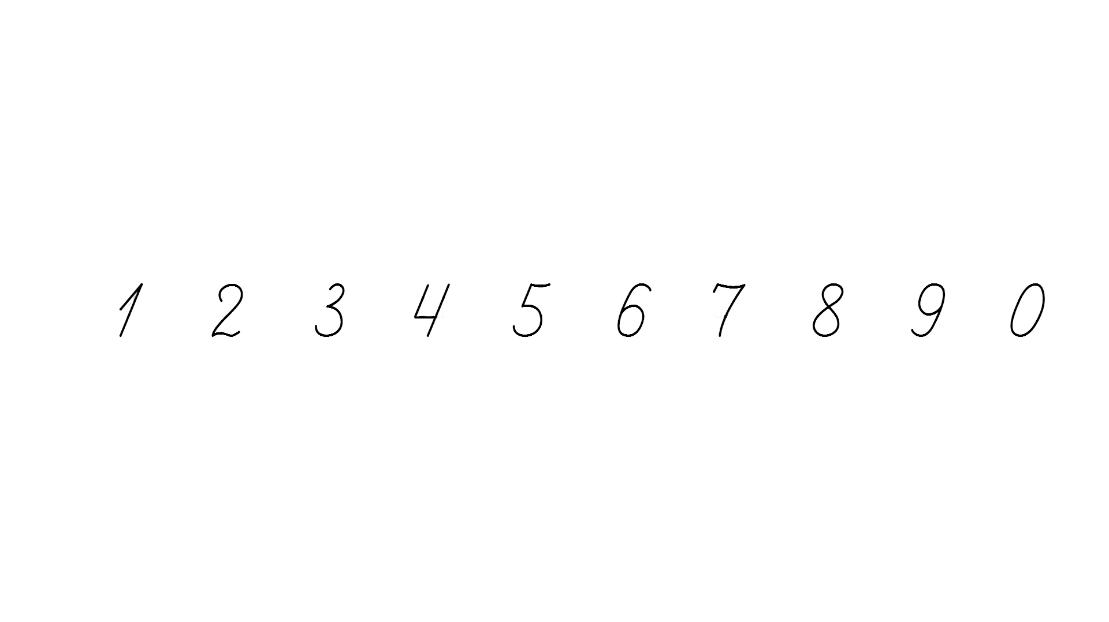 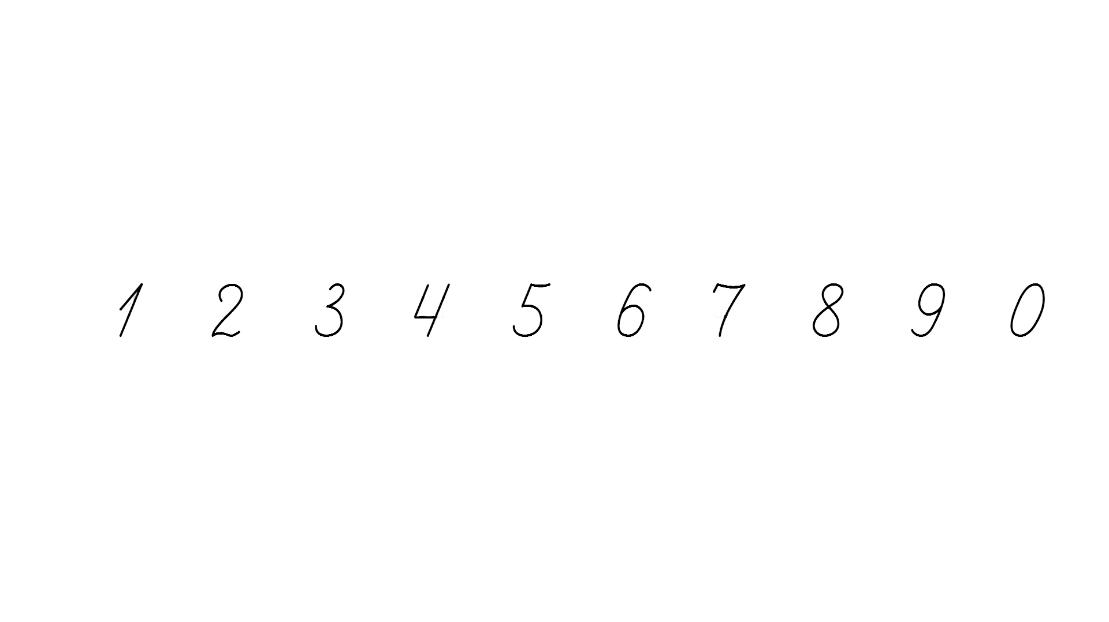 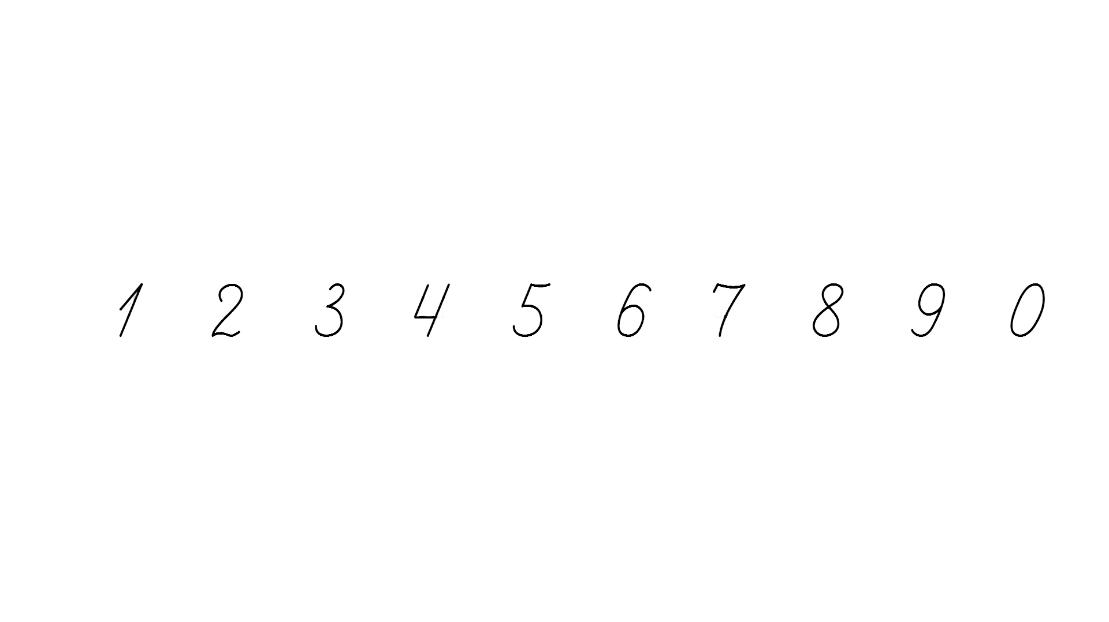 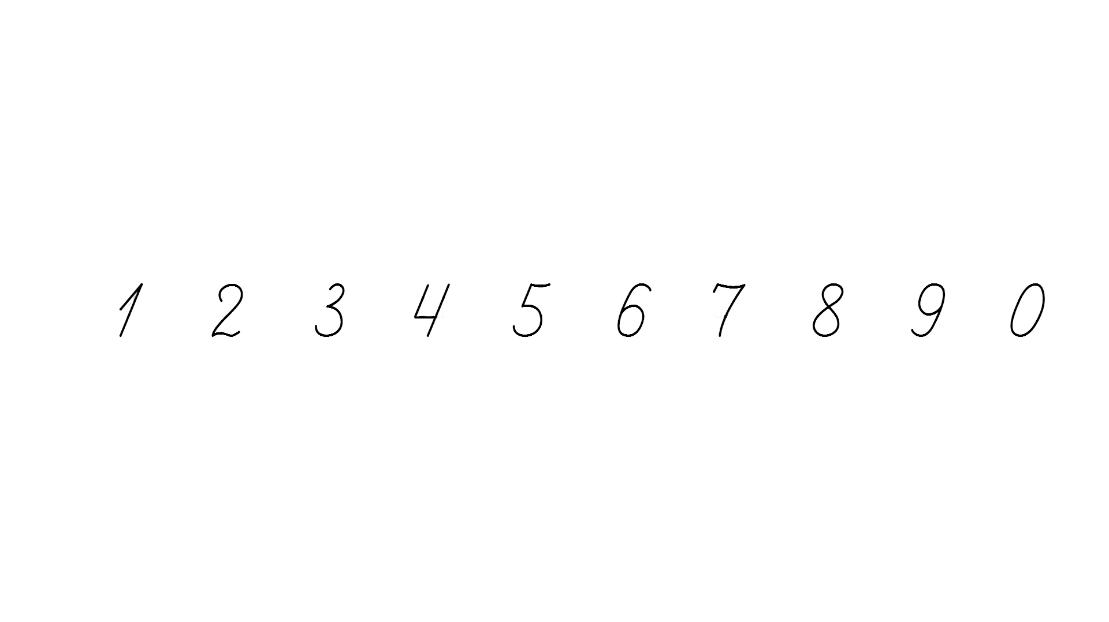 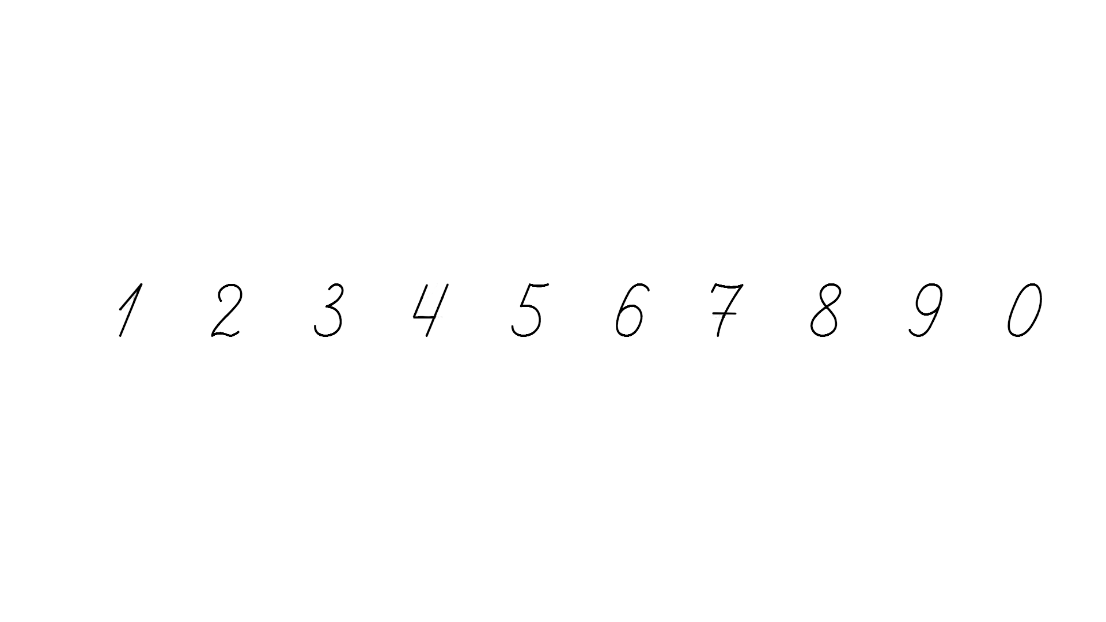 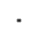 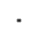 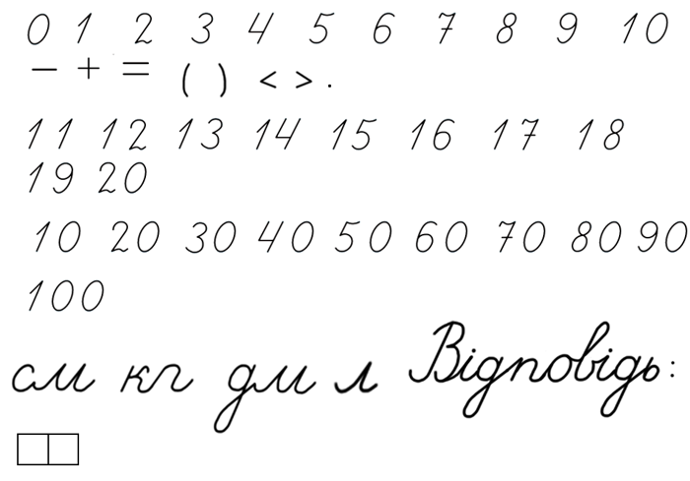 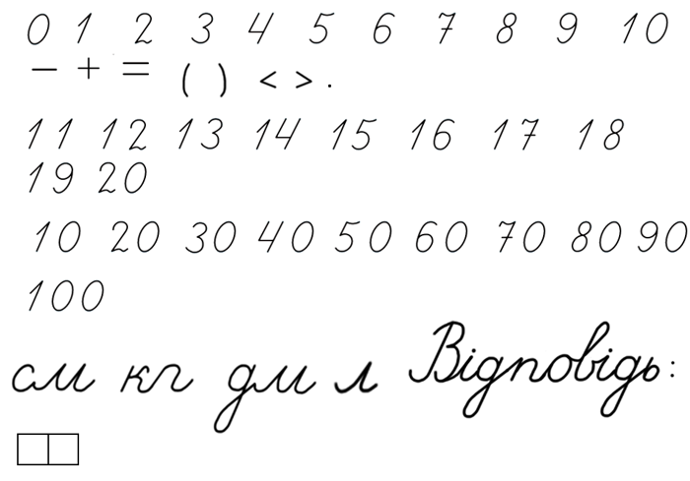 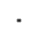 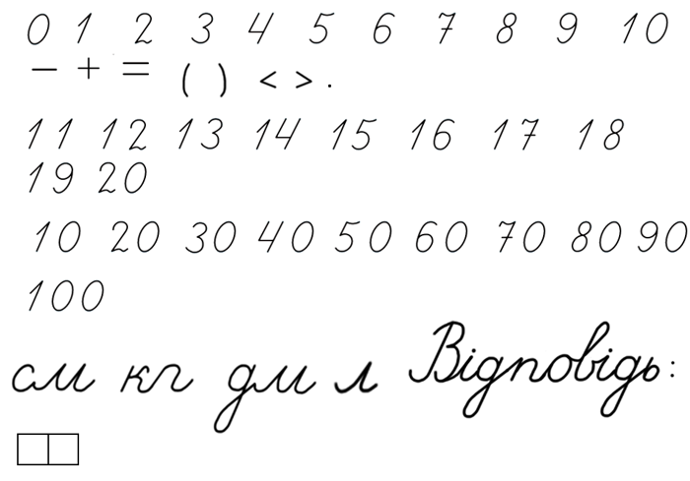 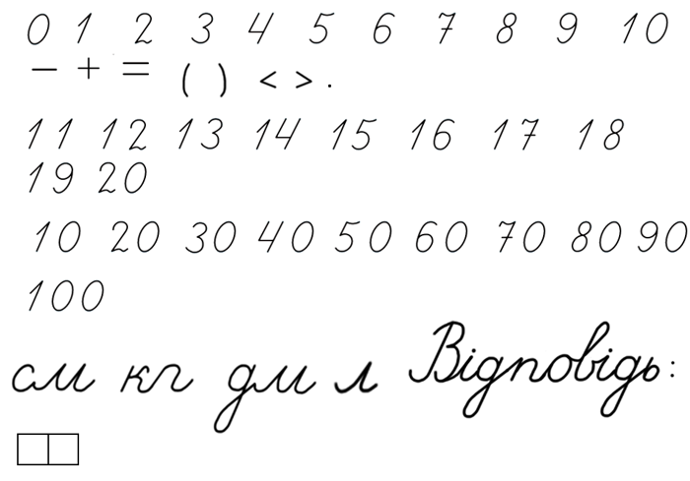 Підручник. 
Сторінка
132
Склади задачу за таблицею №813
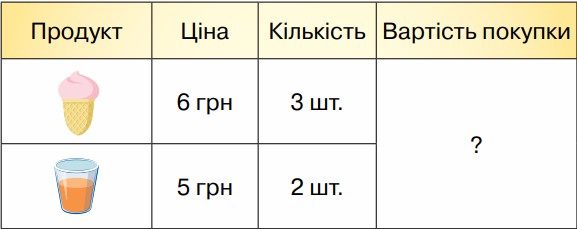 Розв’яжи задачу за допомогою виразу
6 ∙ 3
6 ∙ 3 + 5 ∙2 =
28(грн)
5 ∙2
Це задача на знаходження суми двох добутків
Підручник. 
Сторінка
132
Розв’яжи задачу за поданим планом №814
Фермер привіз на ярмарок 8 ящиків груш, по 6 кг у кожному, і 5 ящиків винограду, по  5 кг у кожному. Скільки всього кілограмів груш і винограду привіз фермер на ярмарок?
План розв’язування
Скільки кілограмів груш привіз фермер на ярмарок?
Скільки кілограмів винограду привіз фермер на ярмарок?
Скільки всього кілограмів груш і винограду привіз фермер на ярмарок?
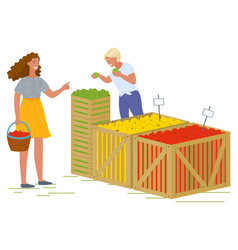 груш привіз фермер на ярмарок
1) 6 ∙ 8 =
48(кг)
винограду привіз фермер на ярмарок
2) 5 ∙ 5 =
25(кг)
3) 48 + 25 =
73(кг)
73(кг)
Підручник. 
Сторінка
133
6 ∙ 8 + 5 ∙ 5 =
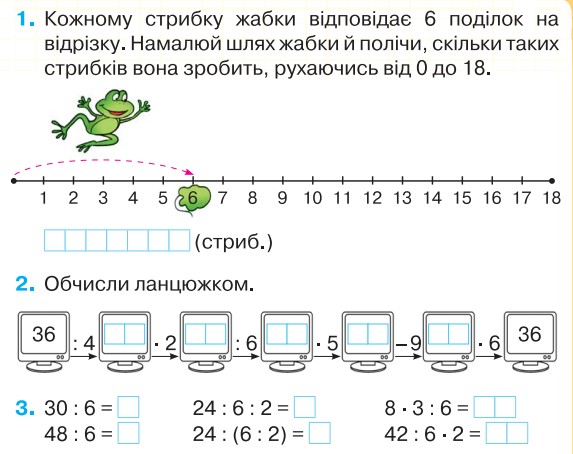 Робота в зошиті
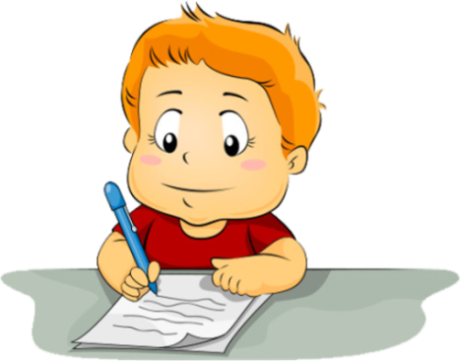 Сторінка
65
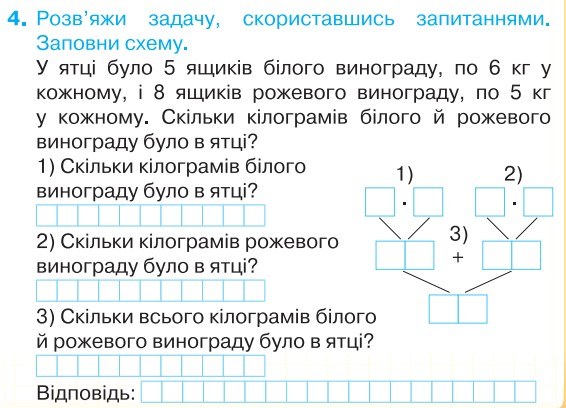 Робота в зошиті
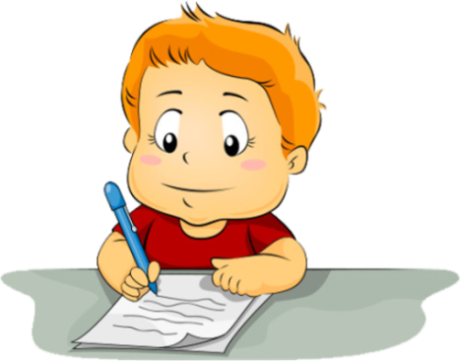 Сторінка
65
Підсумок уроку
Рефлексія. Вправа «Піца»
На екрані — основа піци та  зображення шматочків грибів, помідорів, бекону, листя салату, оливок. Пропоную «наповнити» свою уявну піцу та намалювати , що найбільше сподобалося або запам’яталося на уроці
Назви результати таблиці множення числа 6
Знайди у ряду «зайві» числа
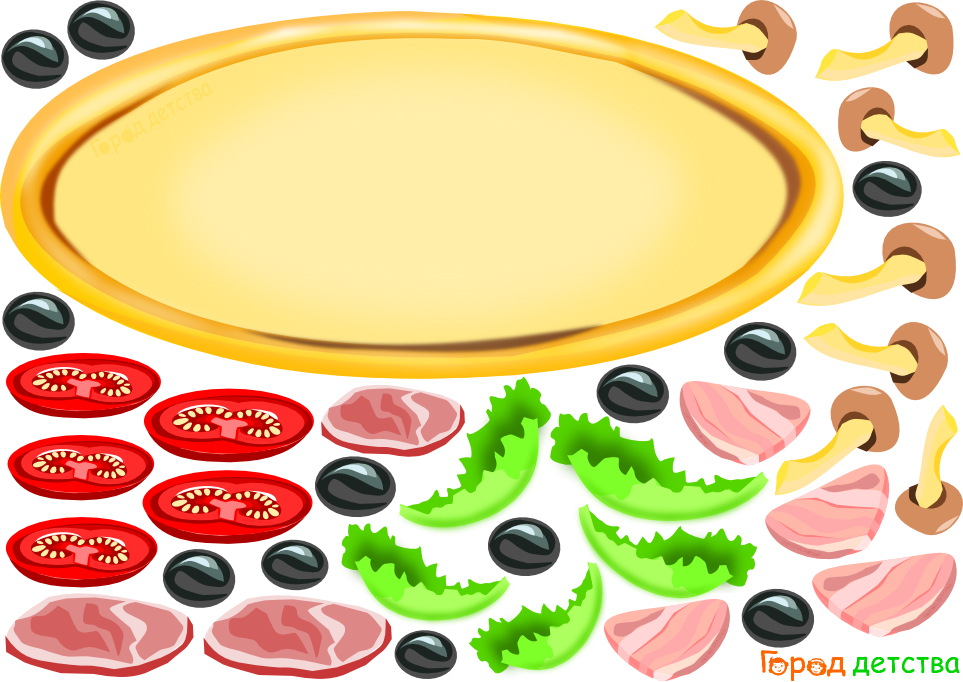 Складання виразів на ділення на 6
Обчислення виразів на порядок дій
Обчислення буквених виразів
Розв’язування задач
Для відкриття інтерактивного завдання натисніть на помаранчевий прямокутник
Відкрити онлайнове інтерактивне завдання